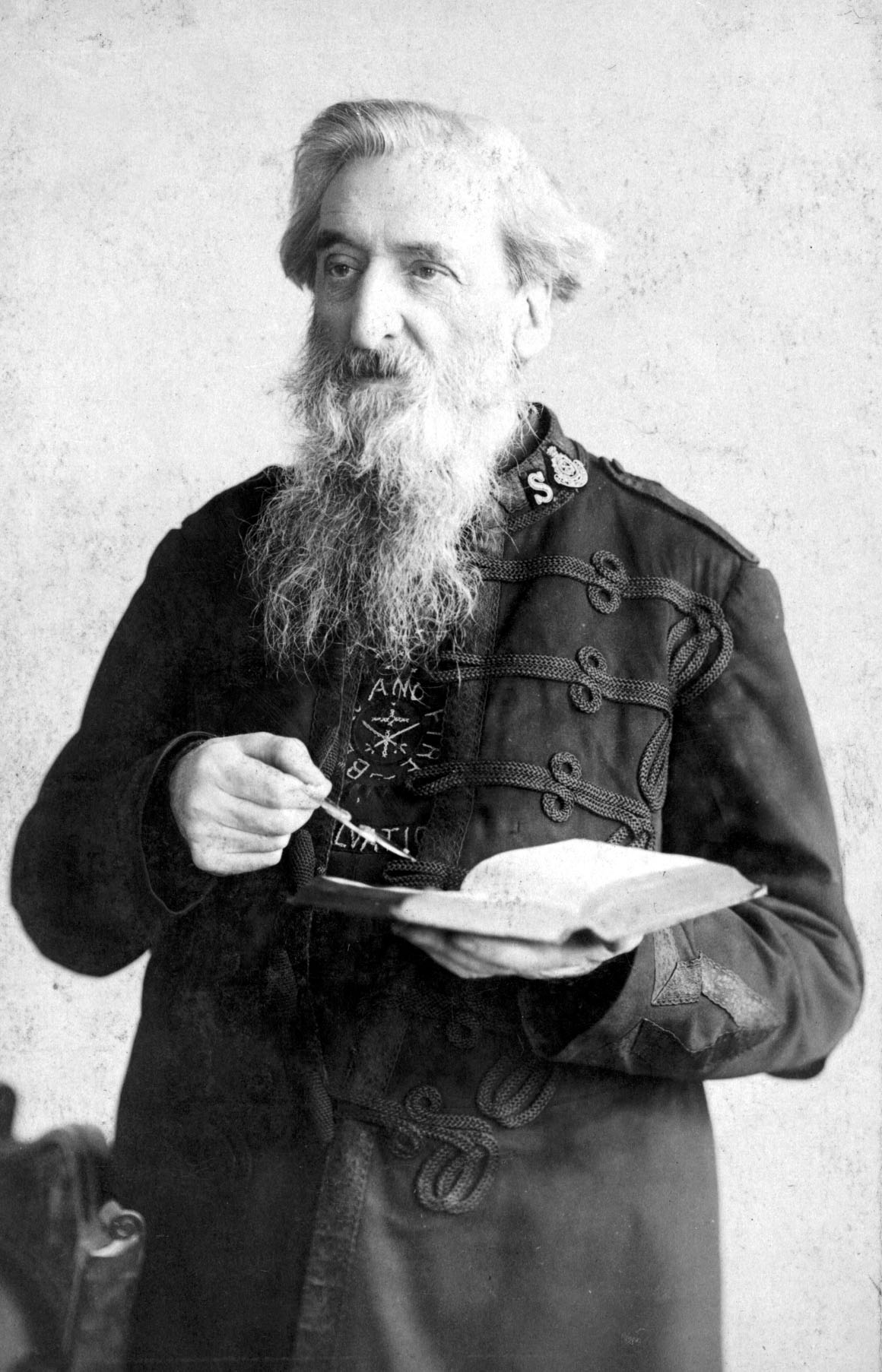 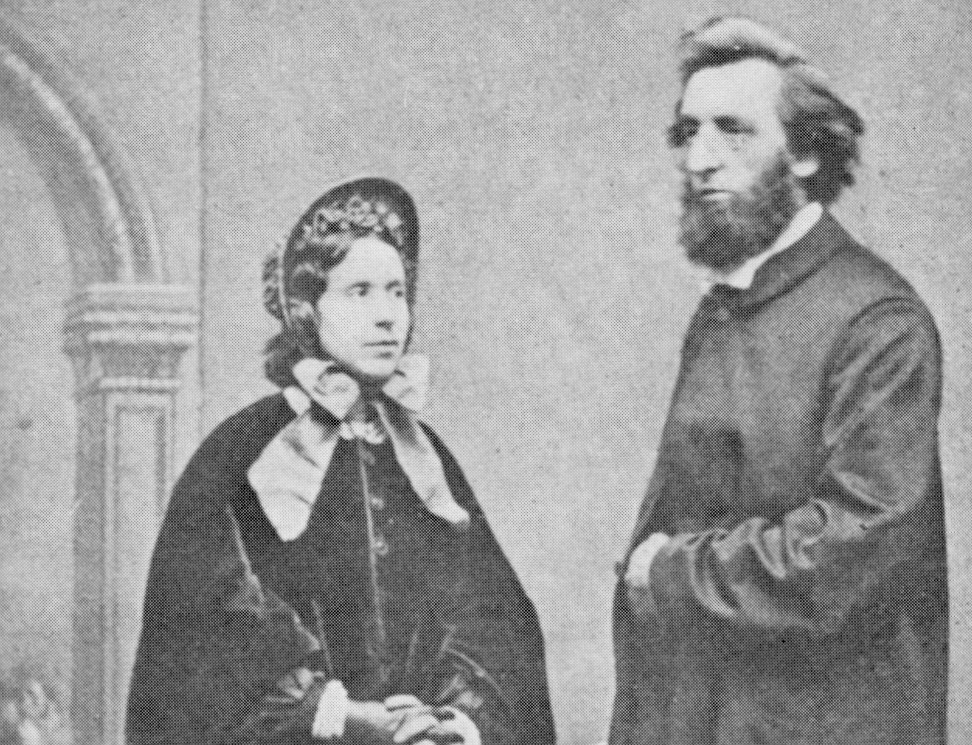 What do you know about William Booth?
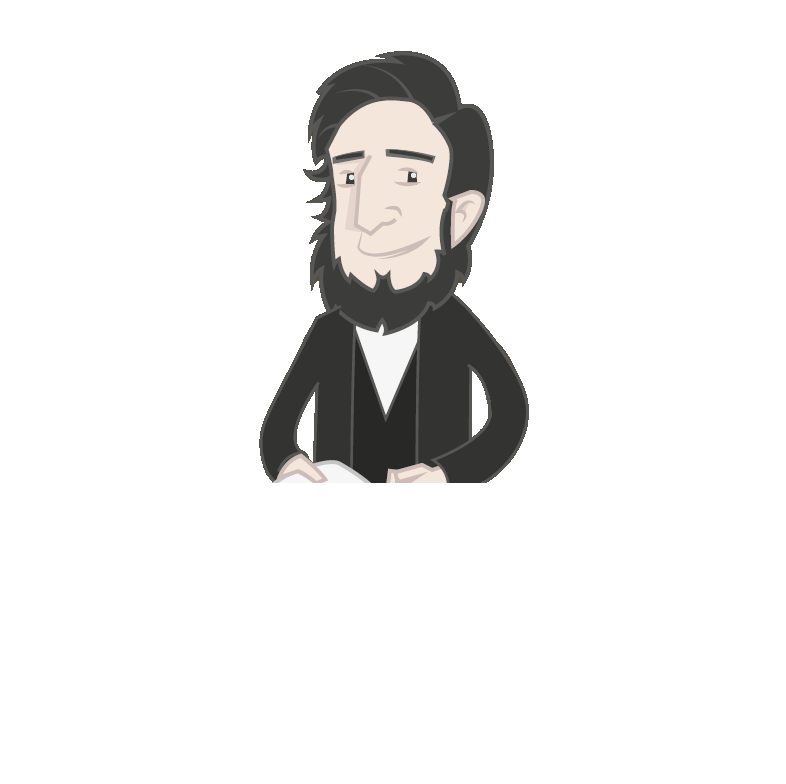 Schools and
Colleges
Unit
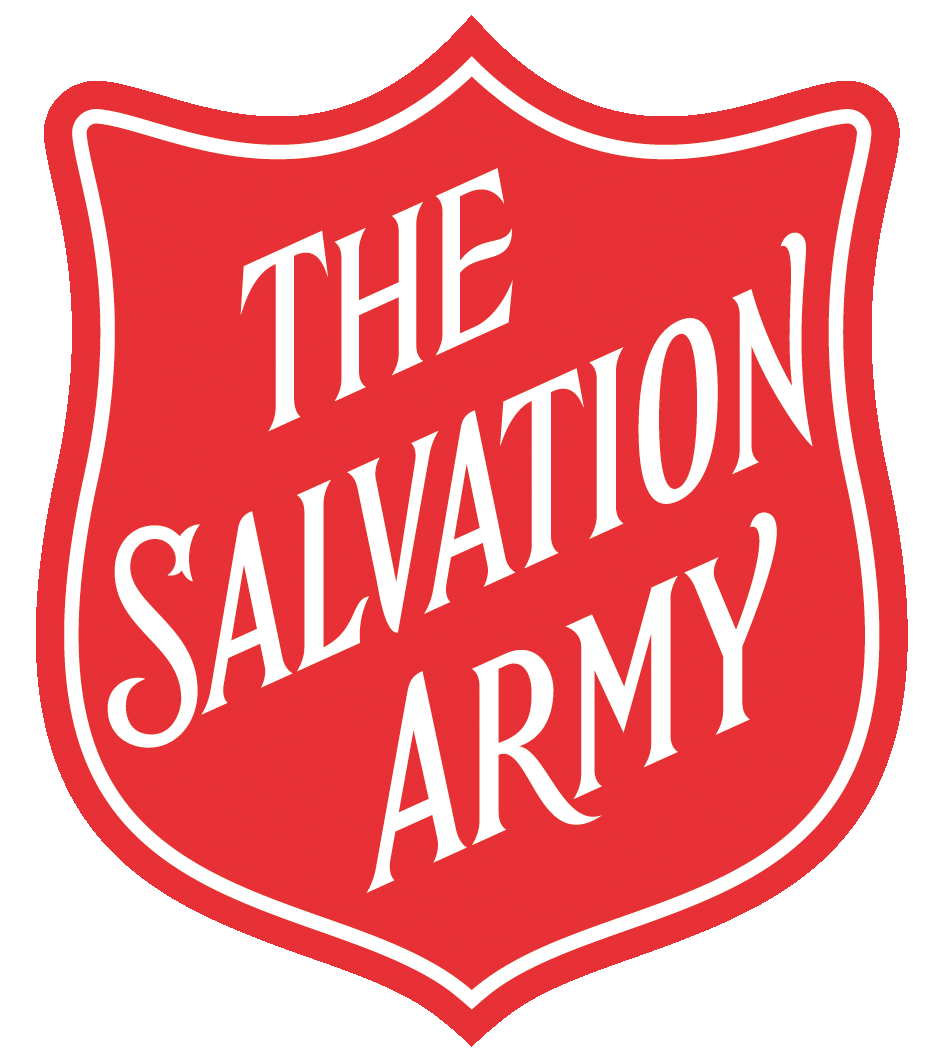 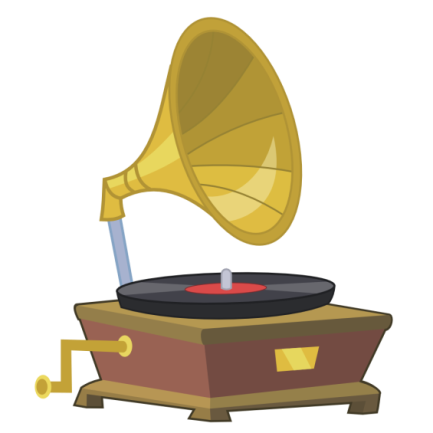 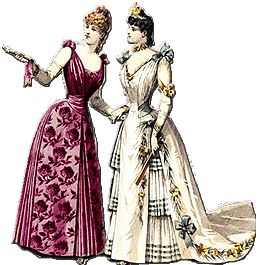 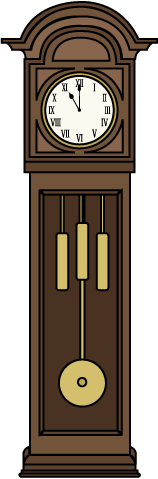 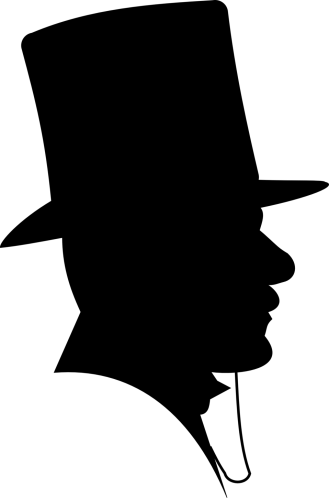 What do you know about the Victorians?
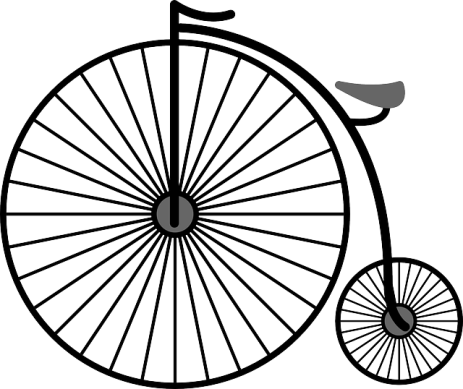 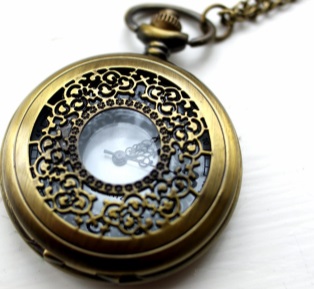 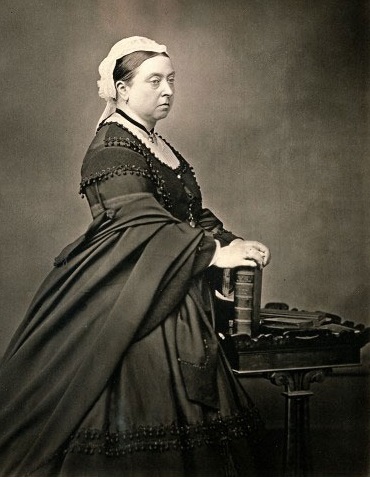 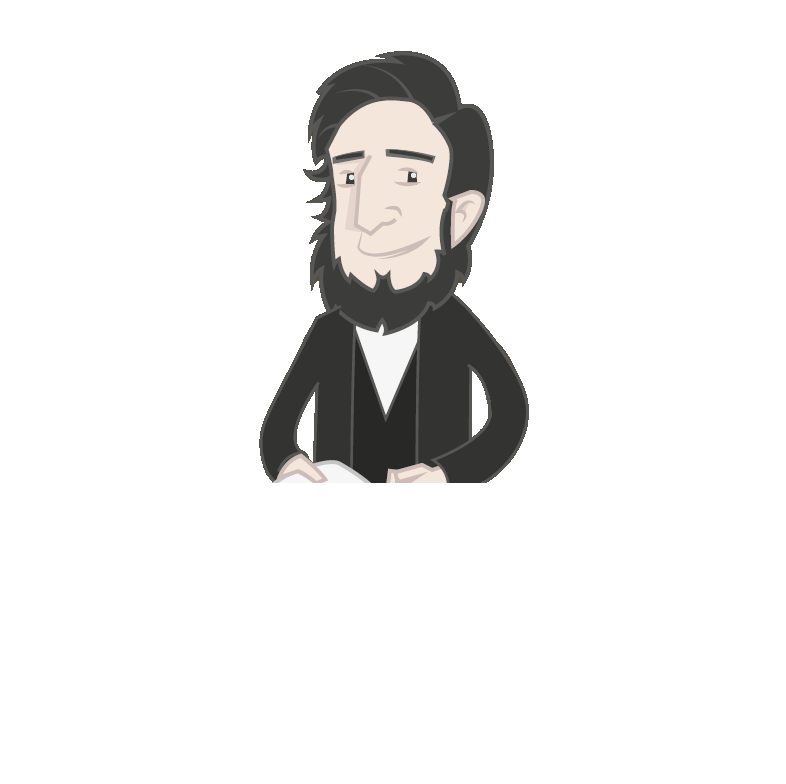 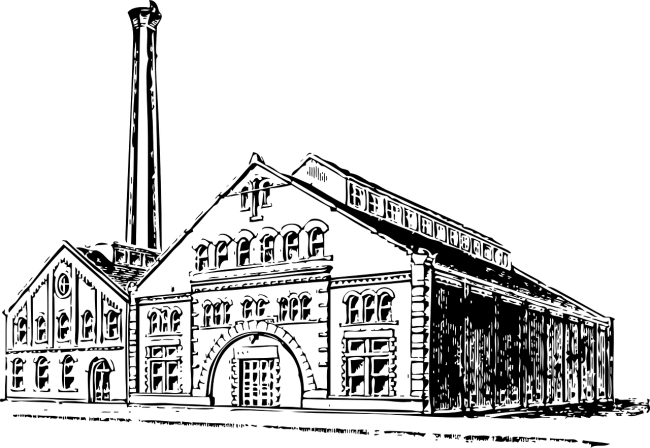 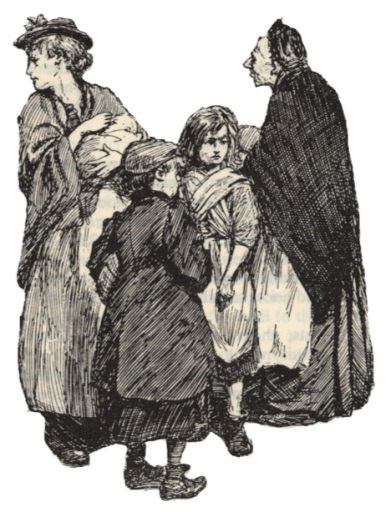 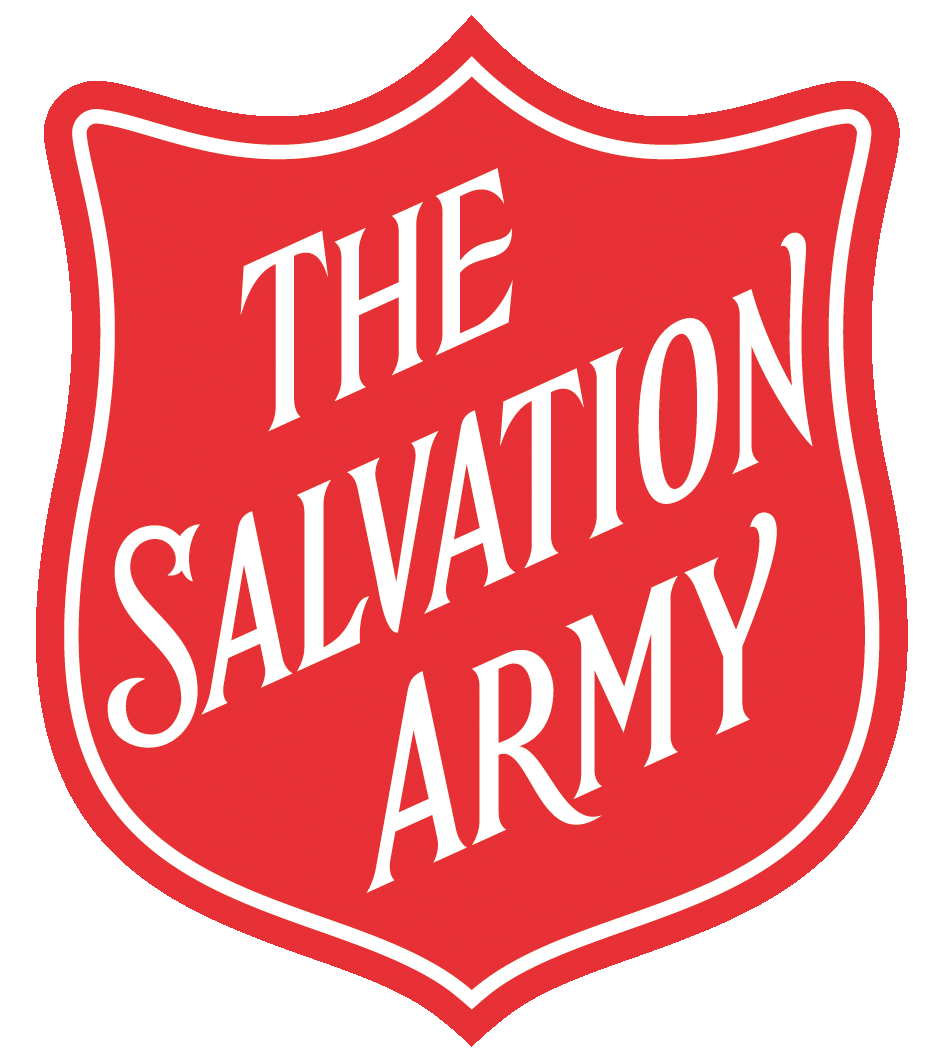 Learning Objectives
To learn what The Salvation Army did to support people during Victorian times

To investigate why William Booth helped others
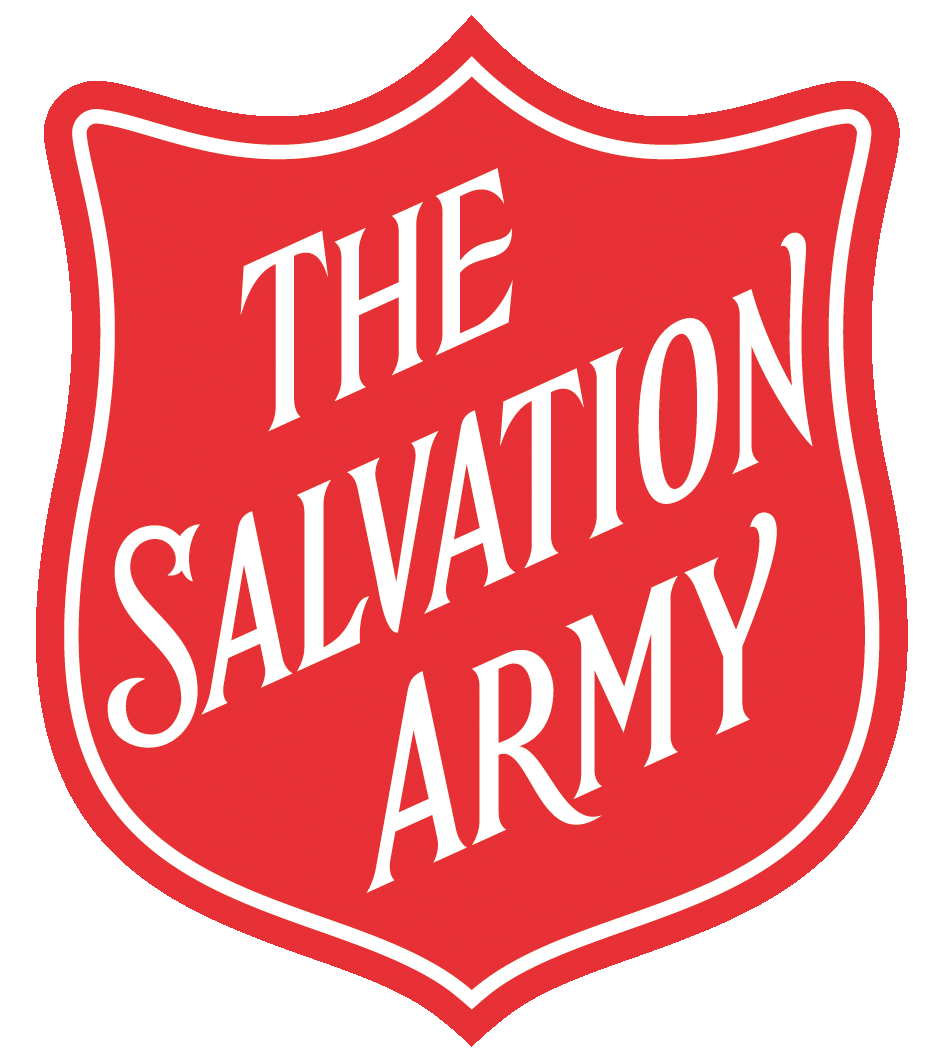 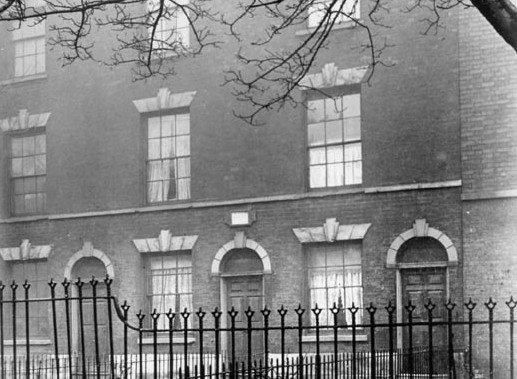 God shall have all there is of William Booth
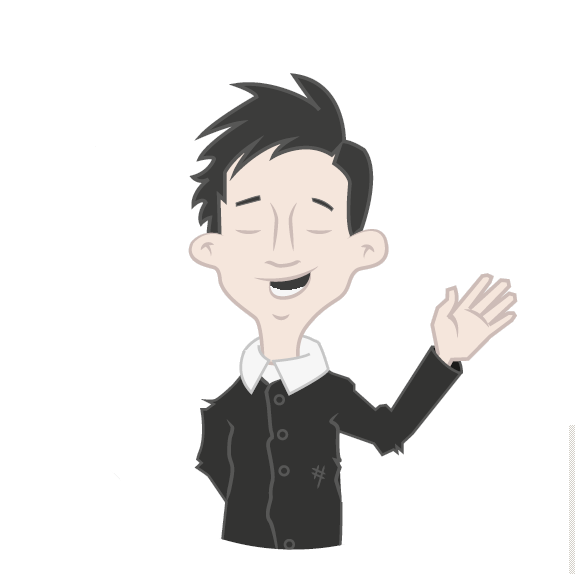 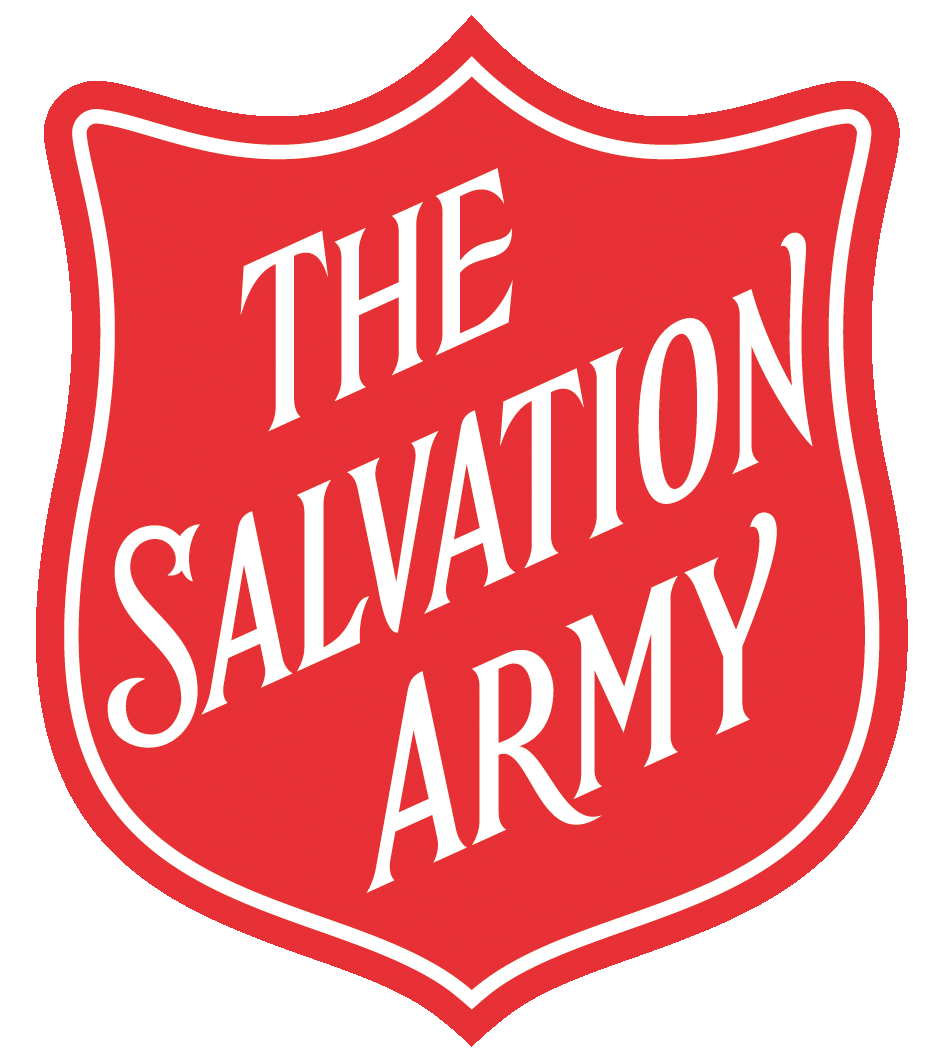 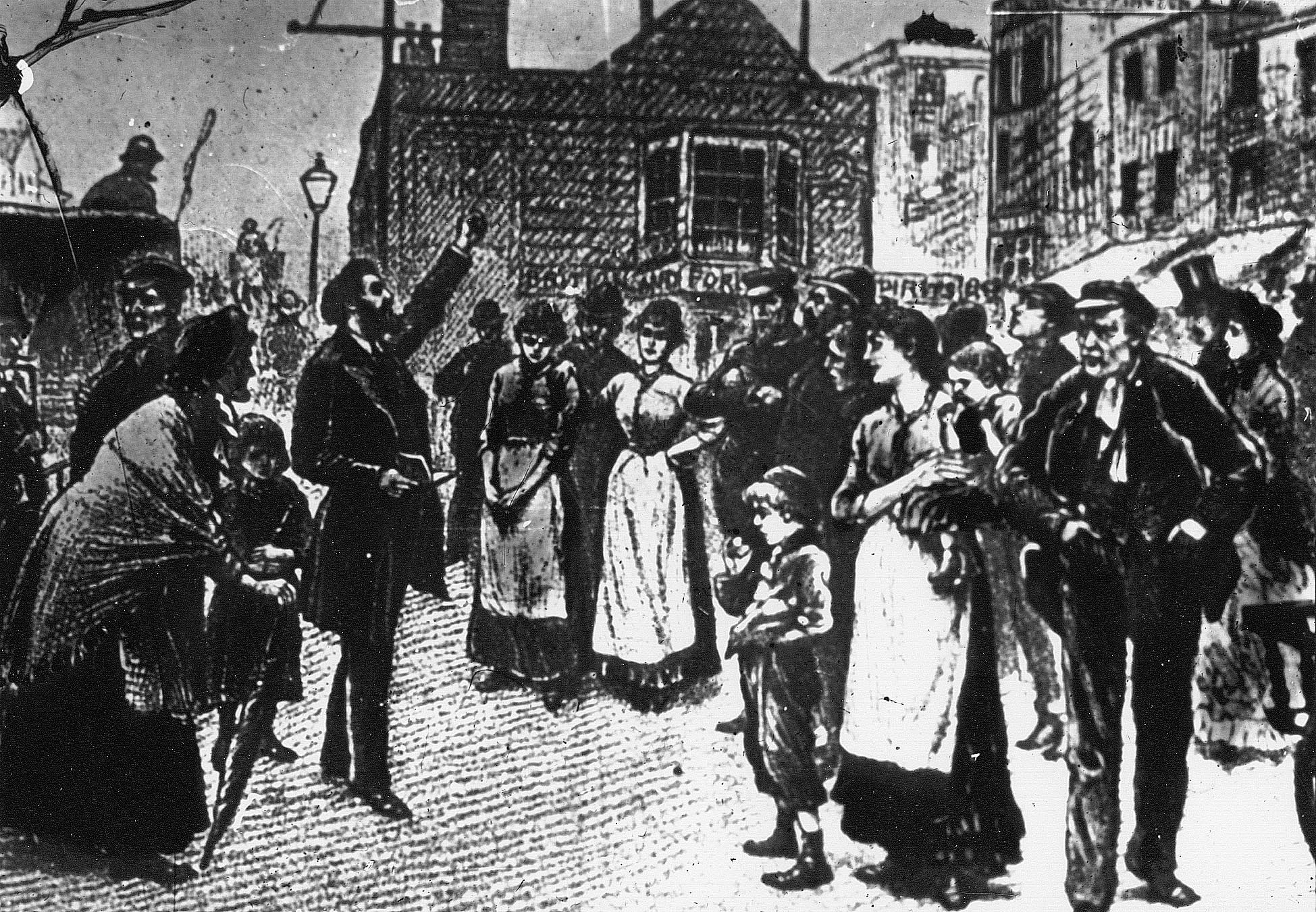 Soup, Soap and Salvation!
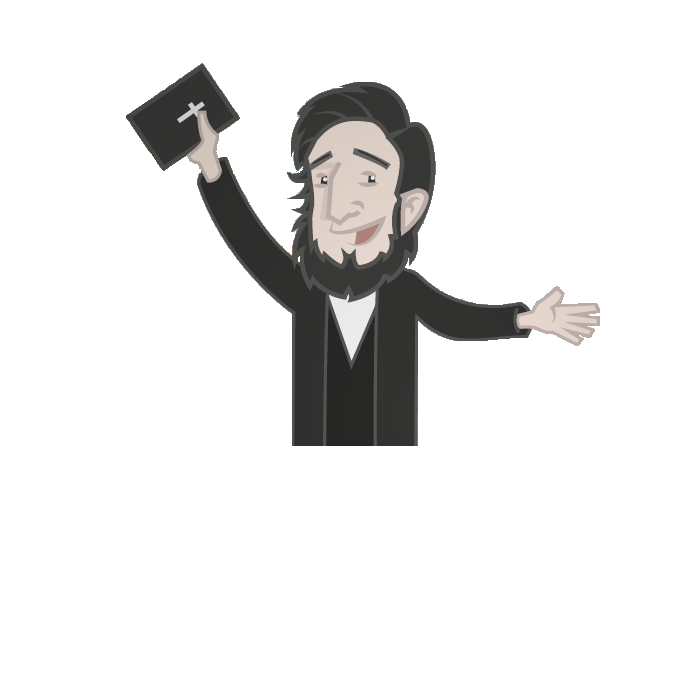 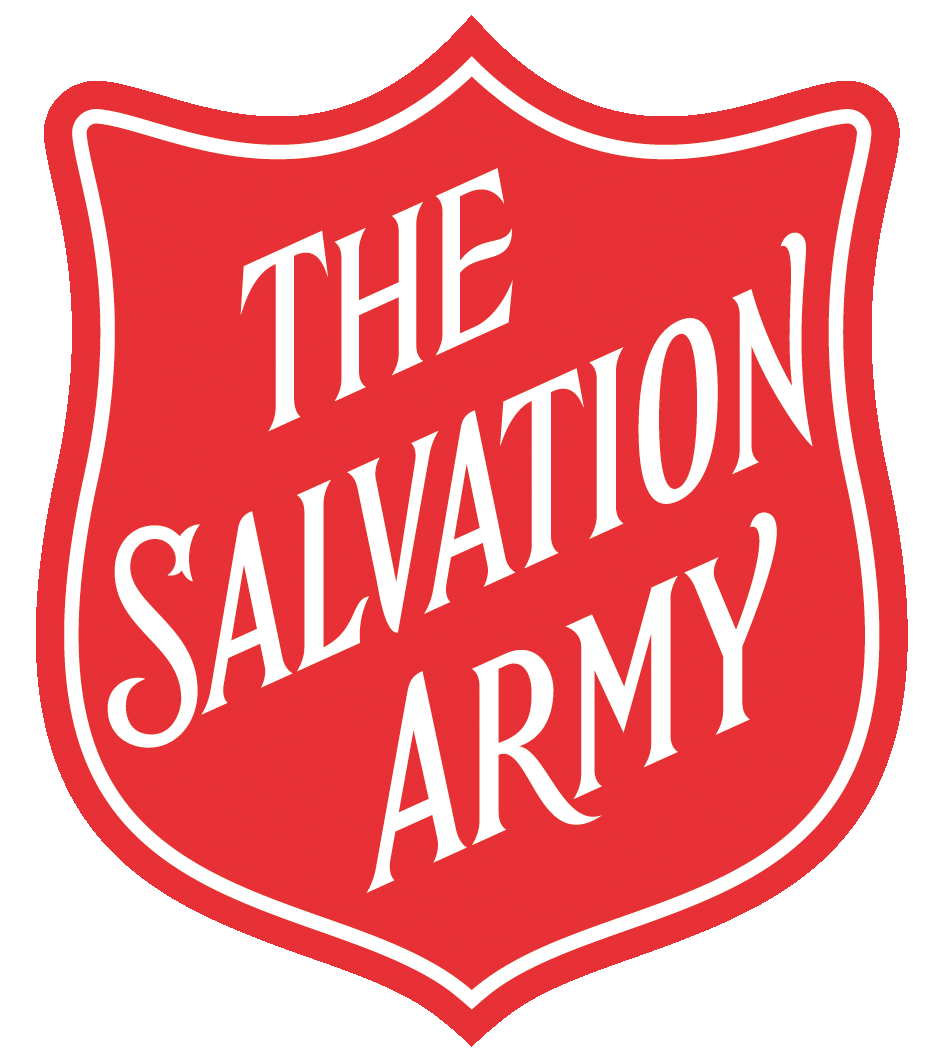 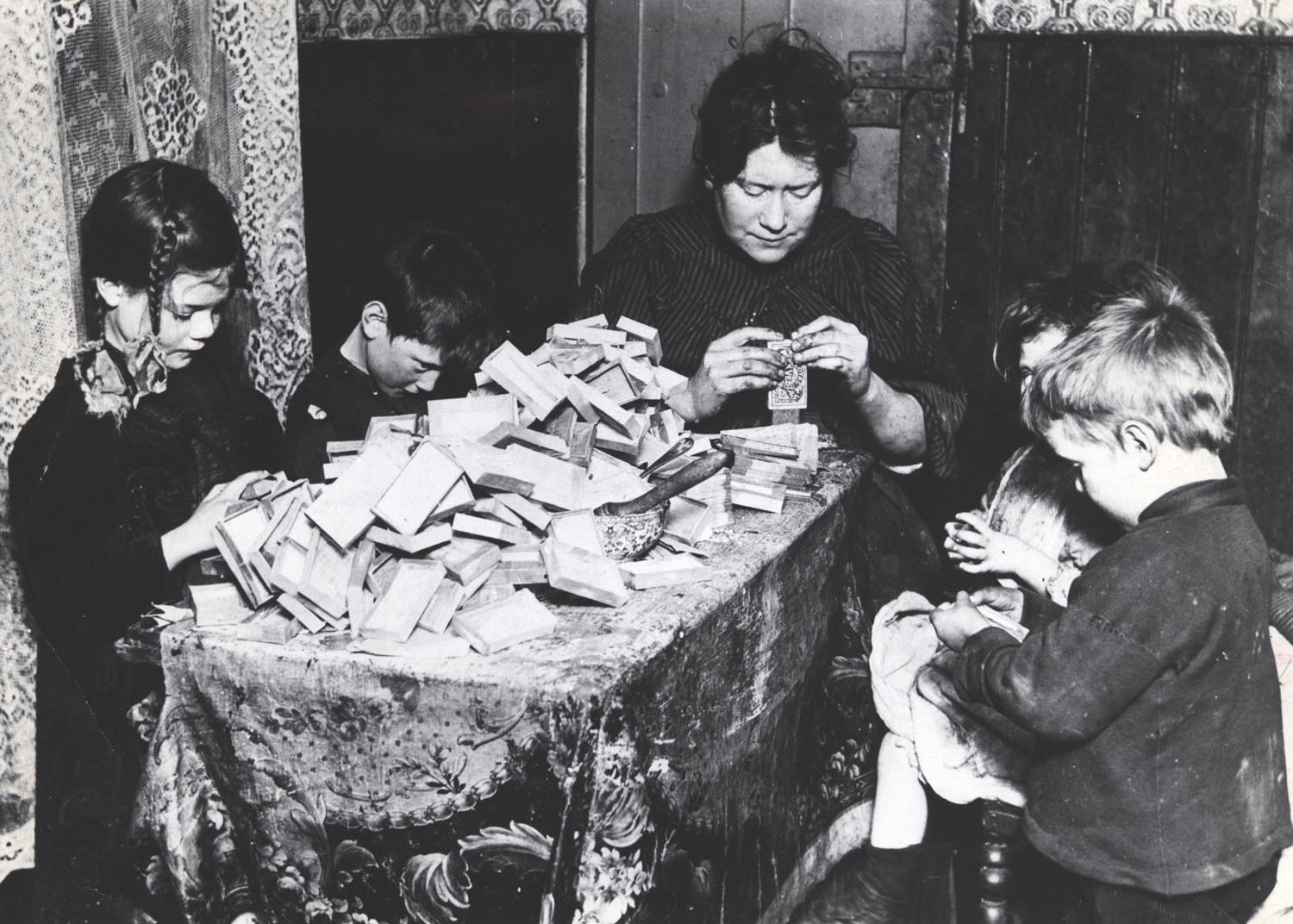 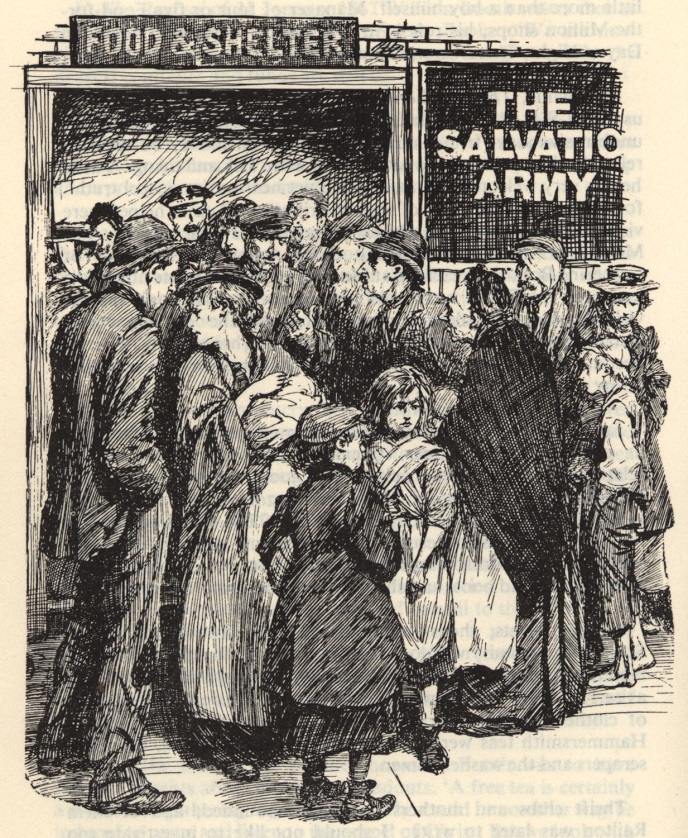 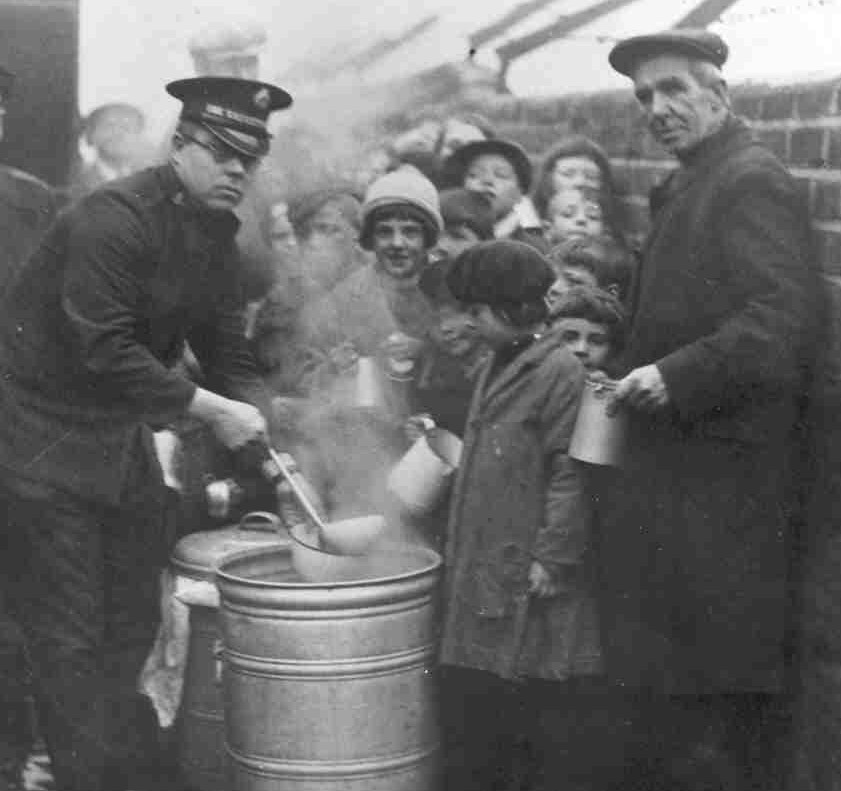 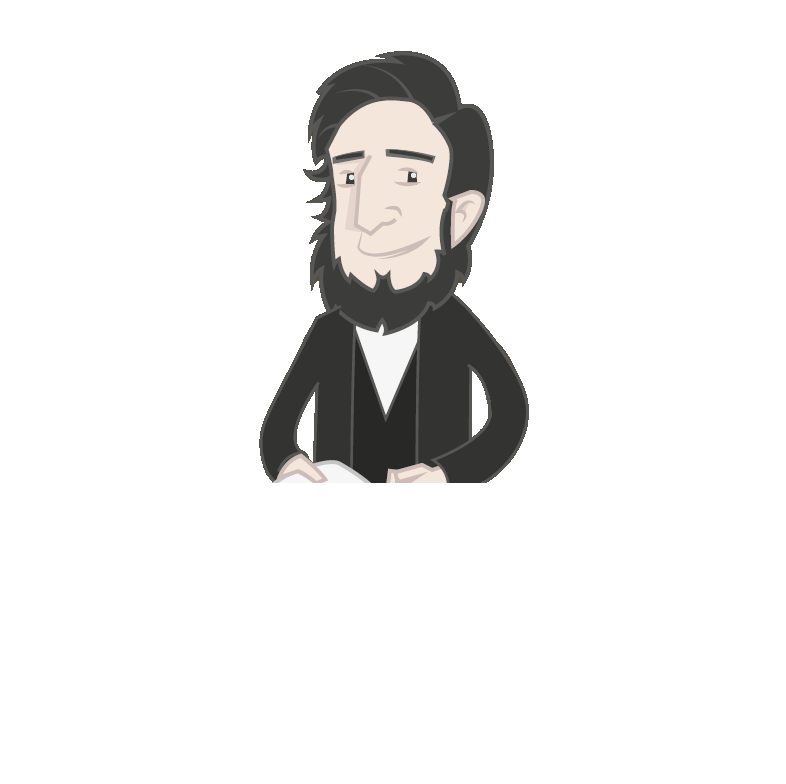 Feeding the hungry
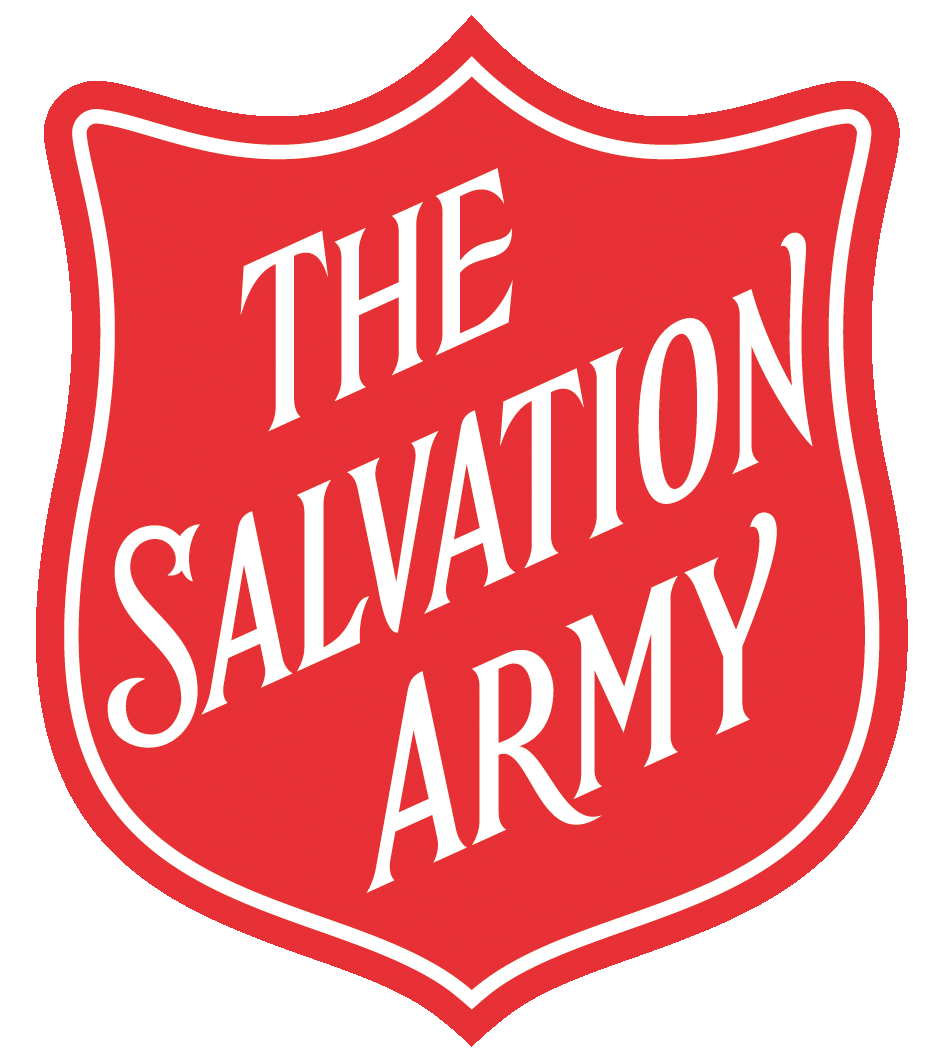 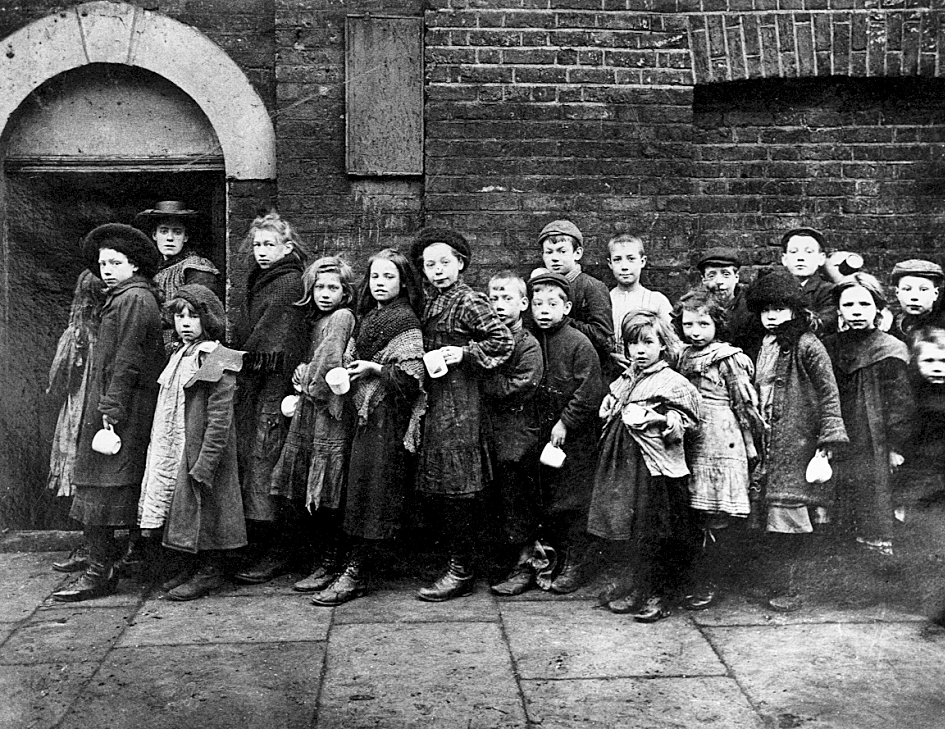 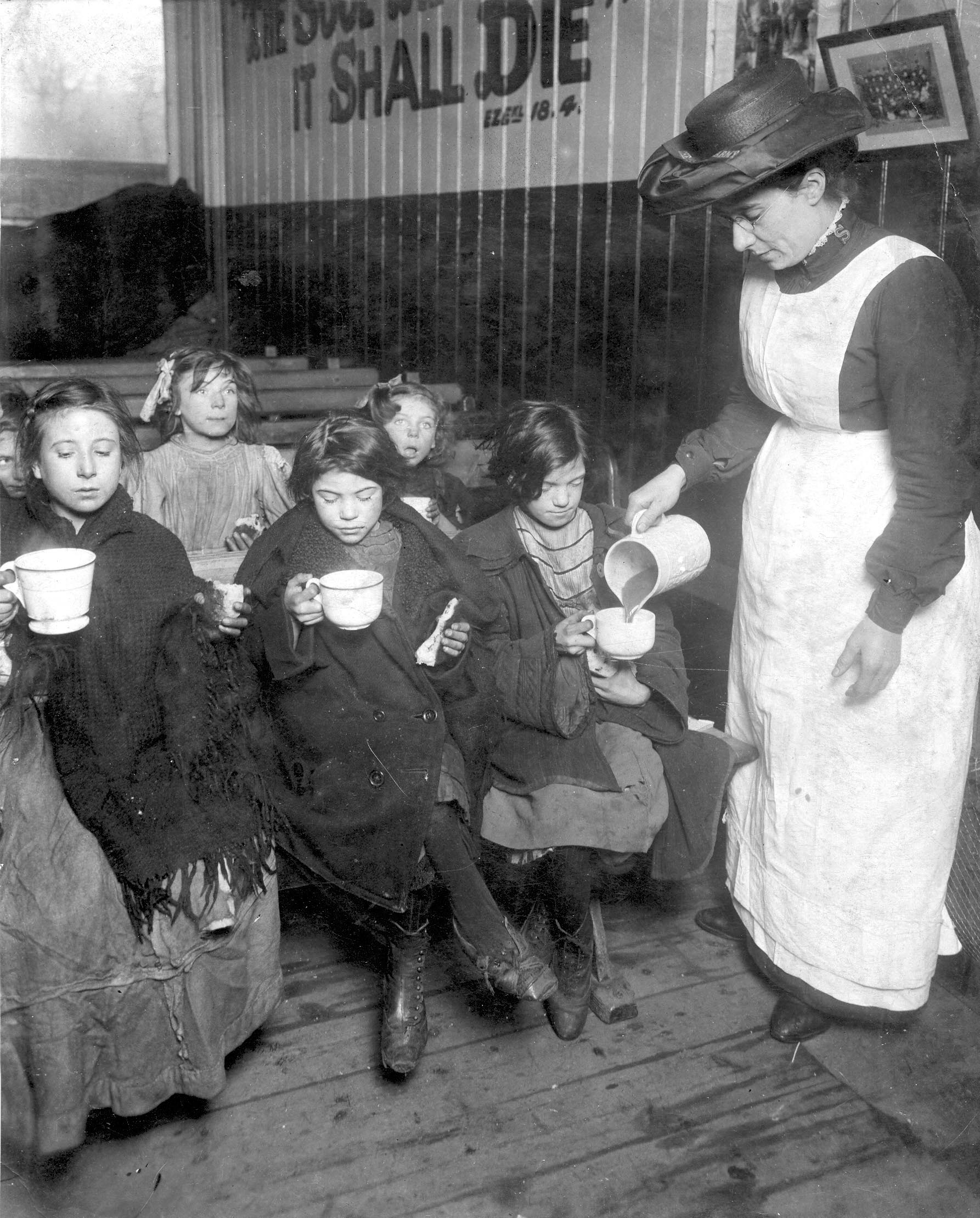 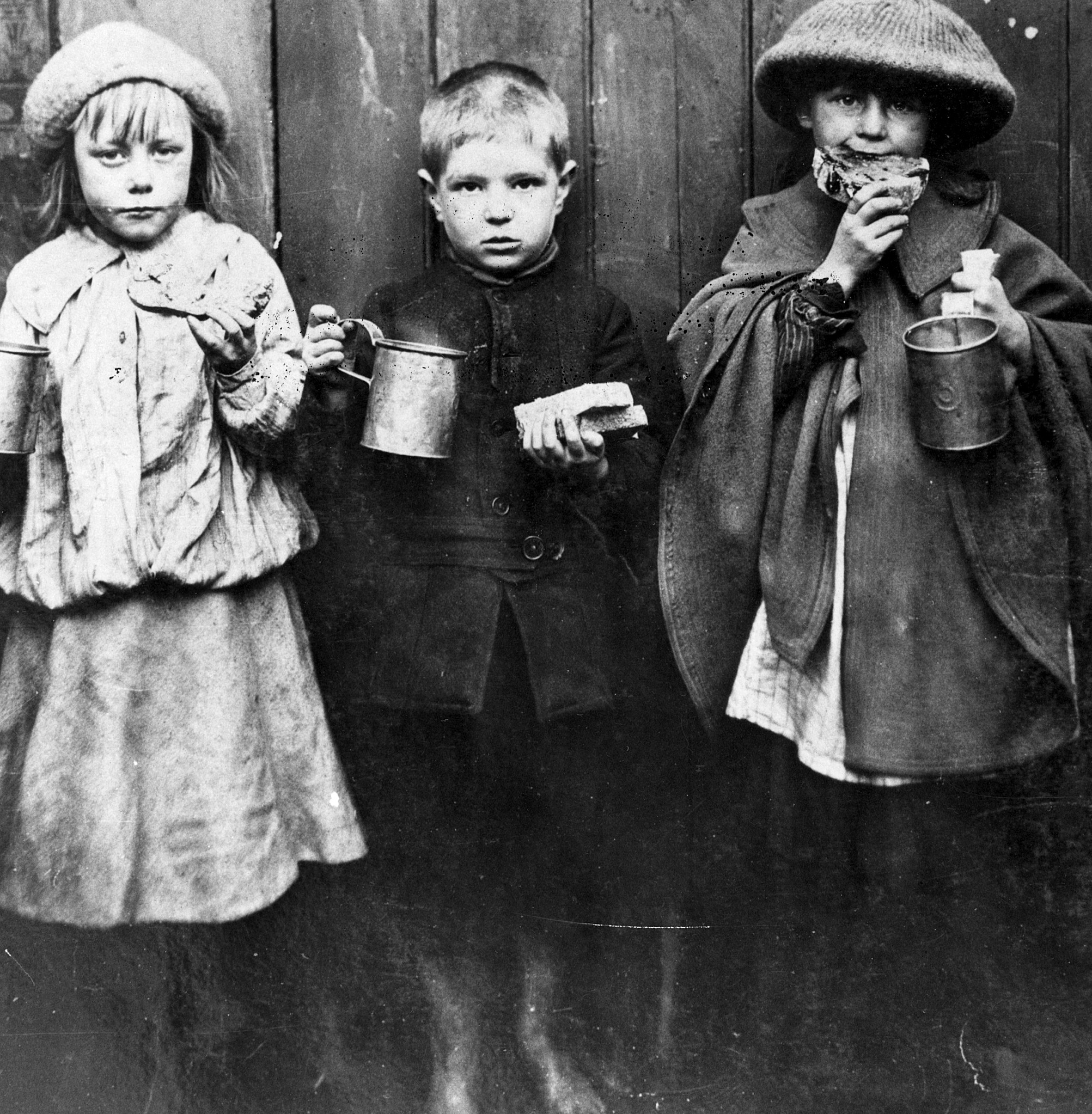 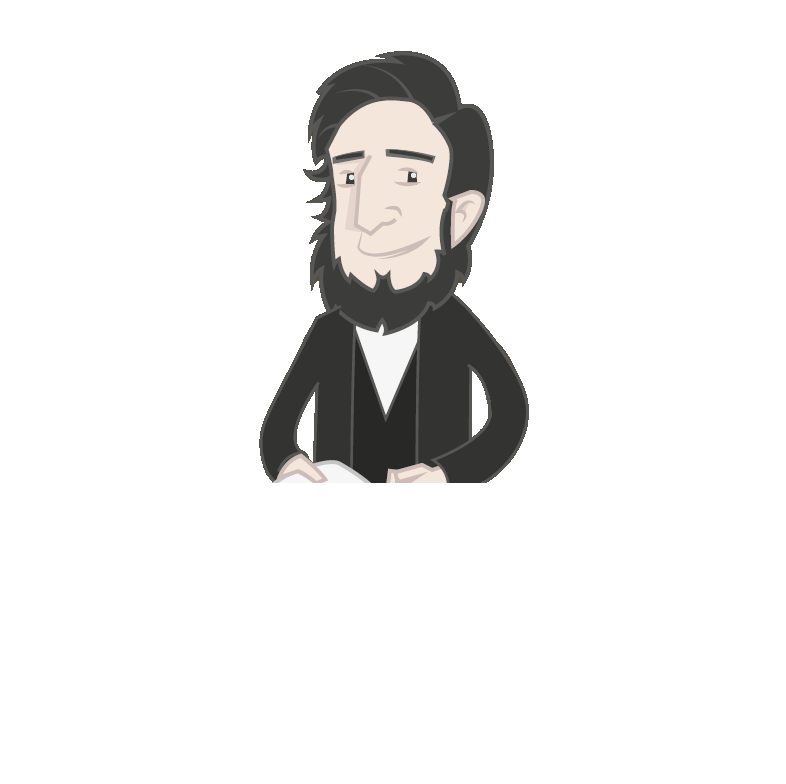 Farthing breakfasts
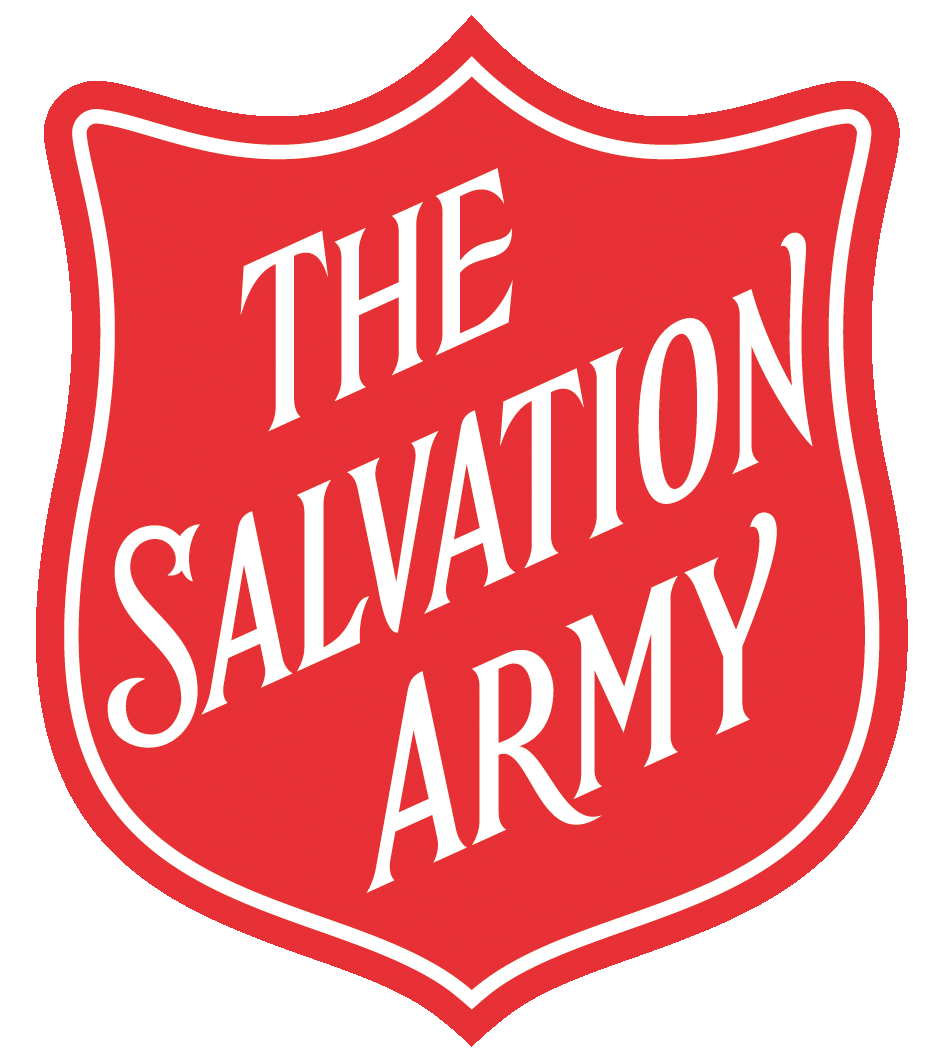 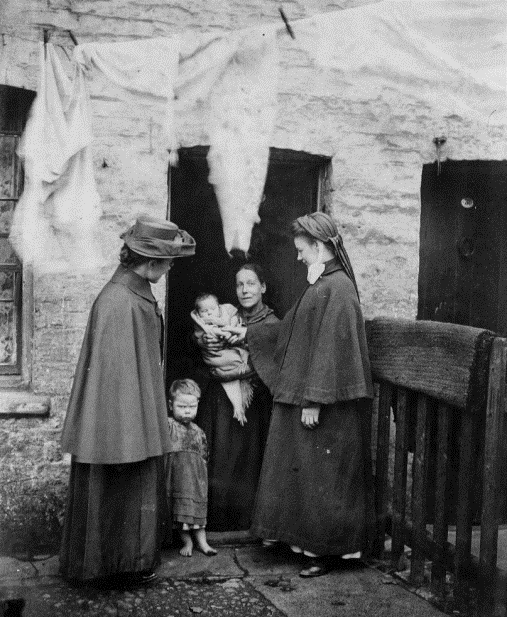 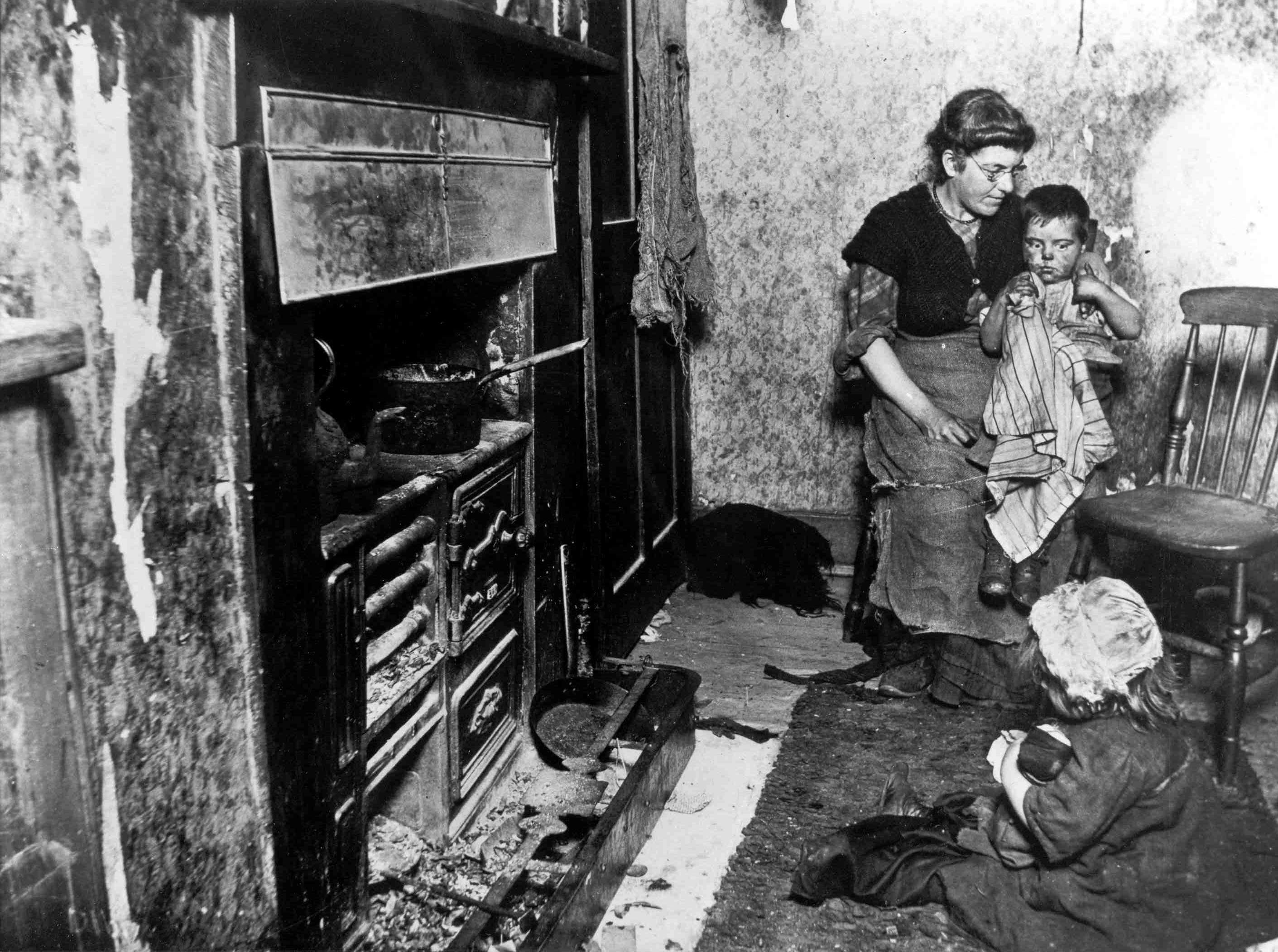 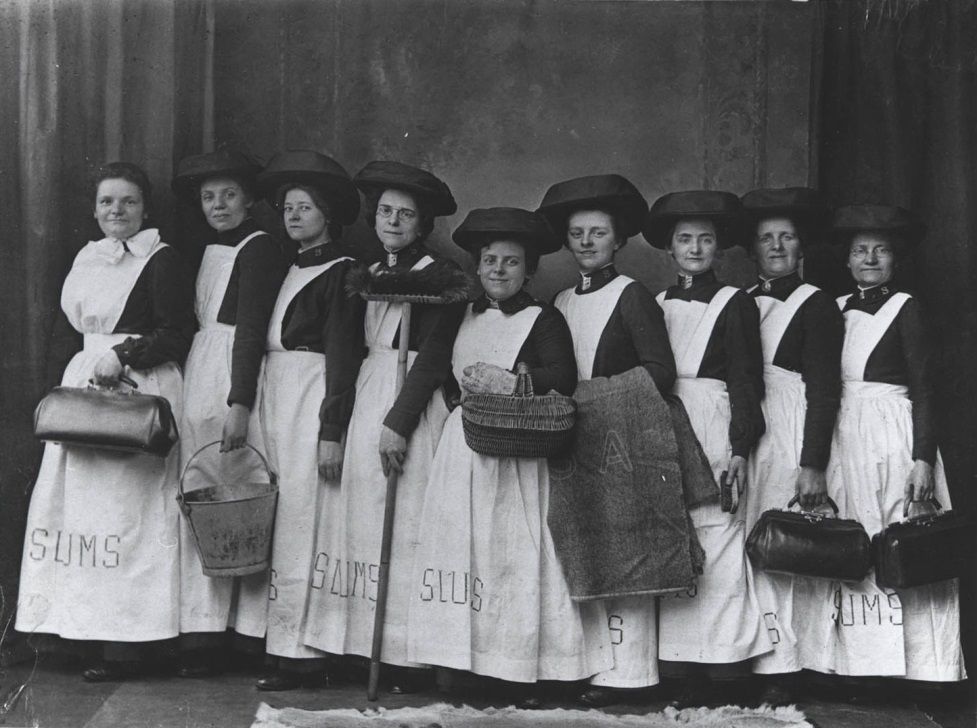 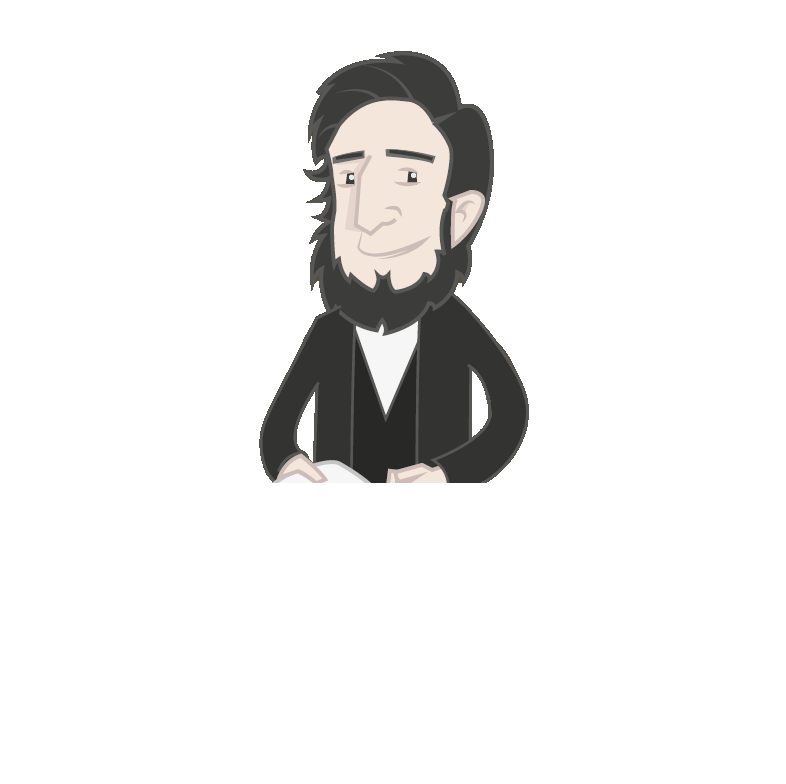 Visiting People
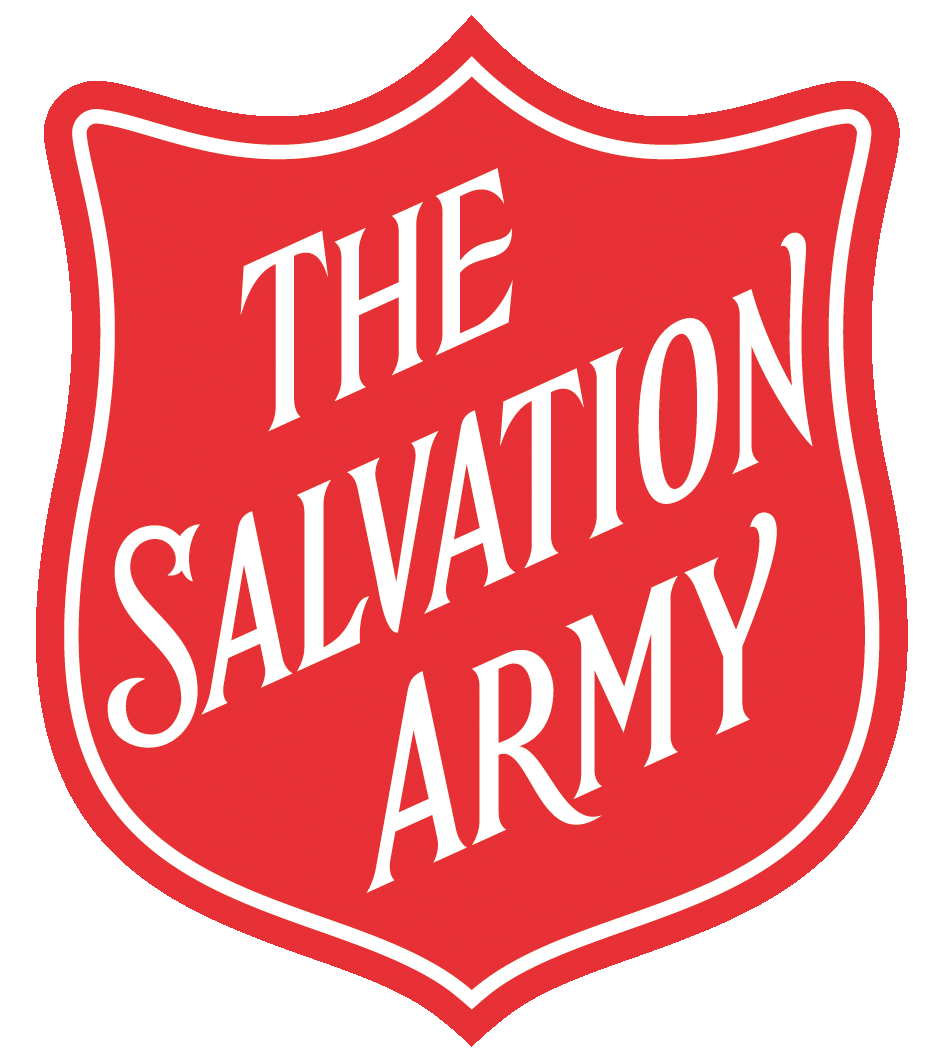 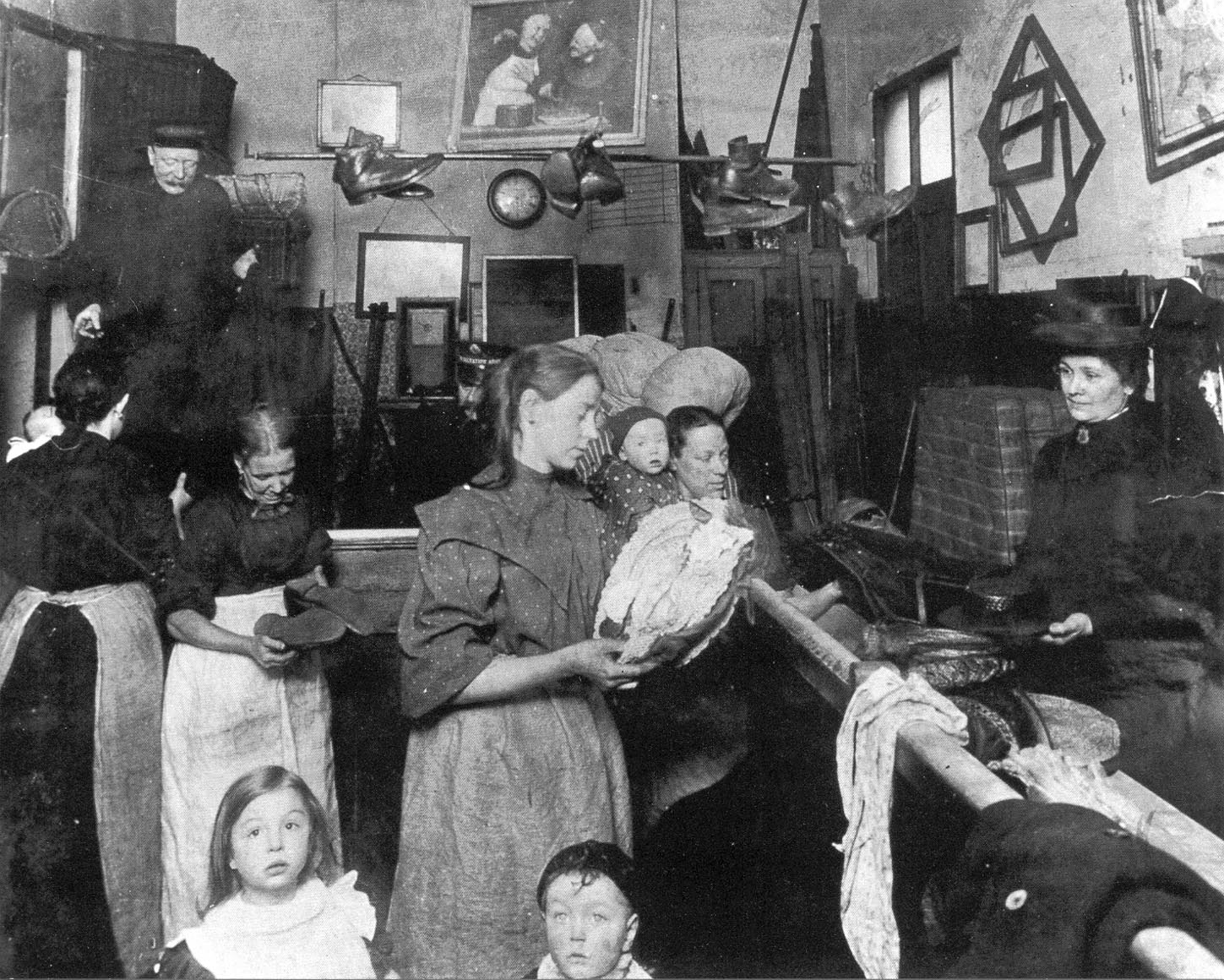 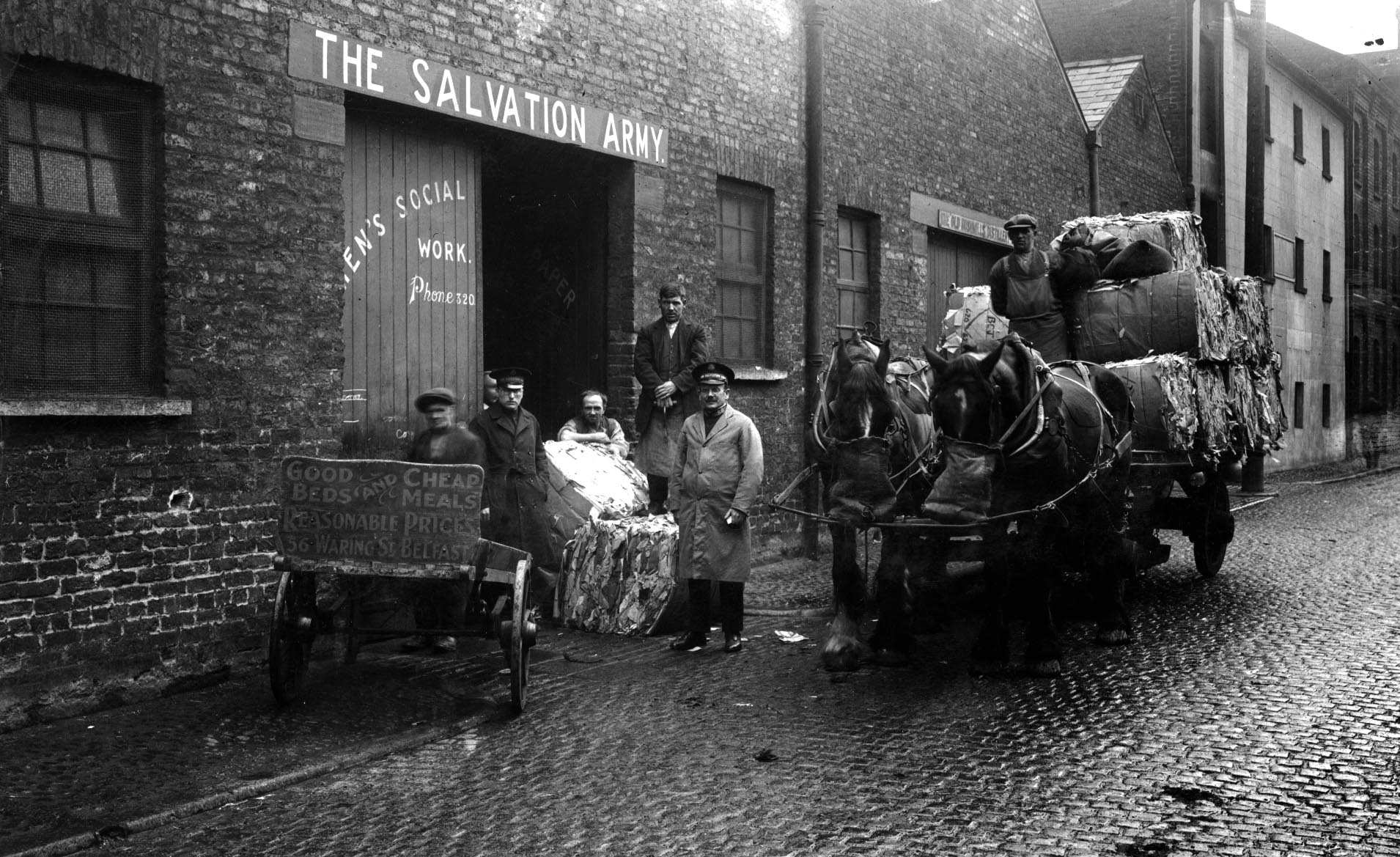 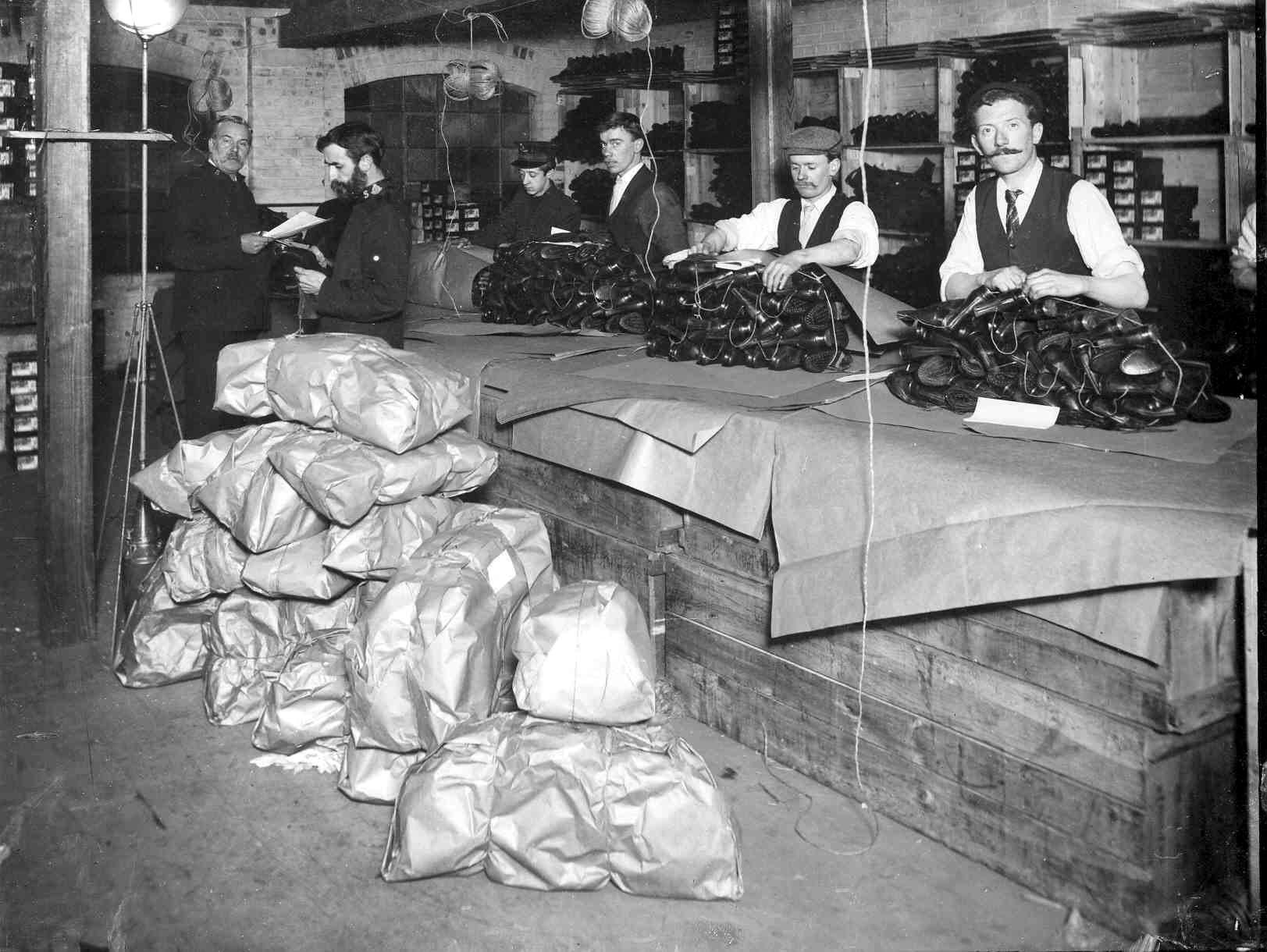 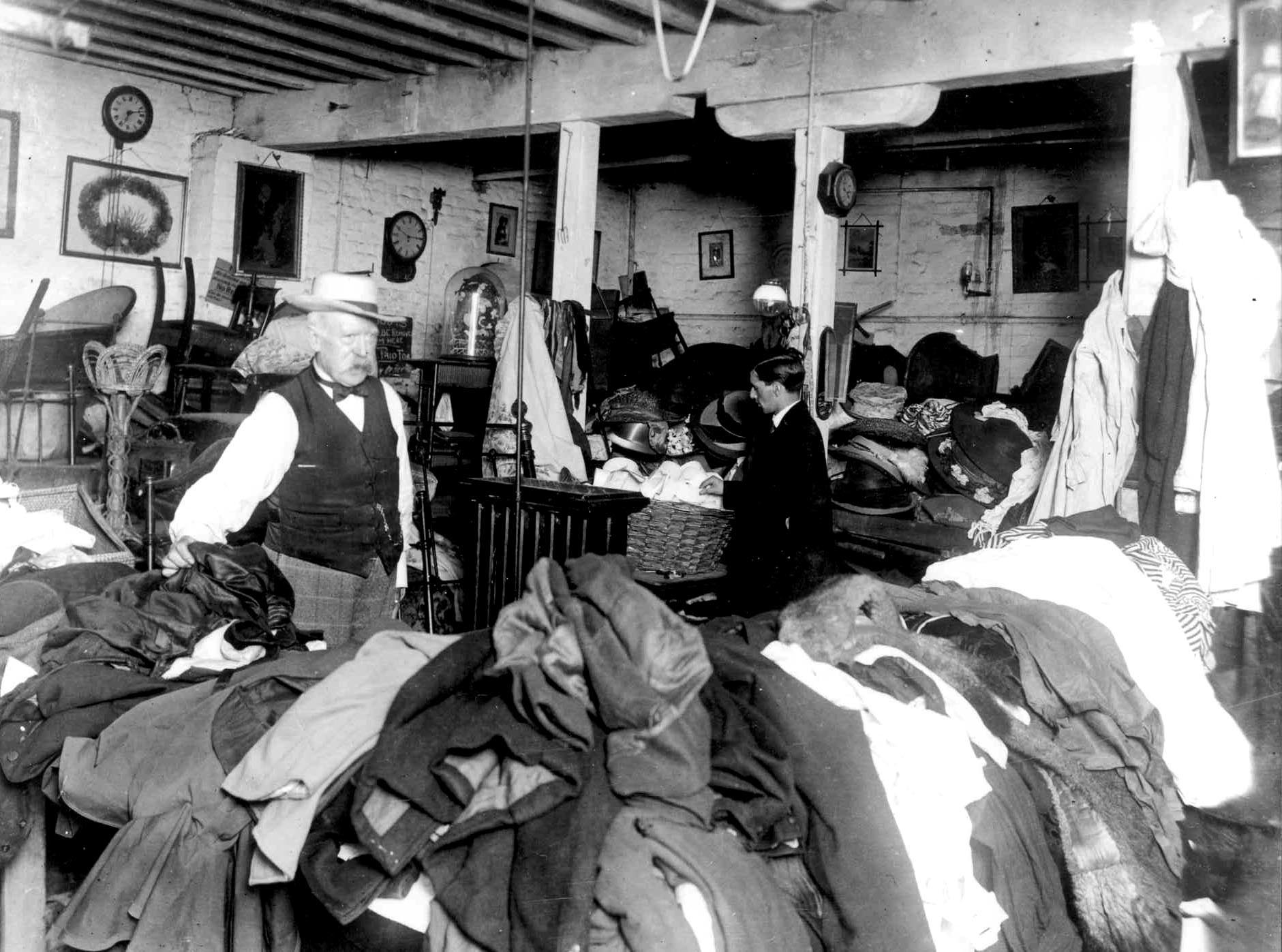 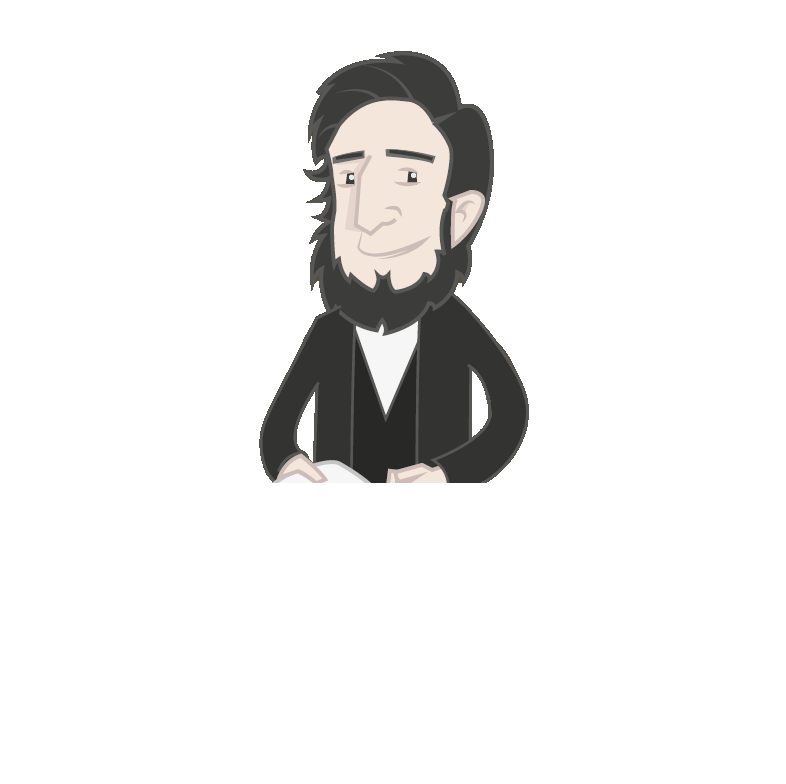 Recycling and Re-using
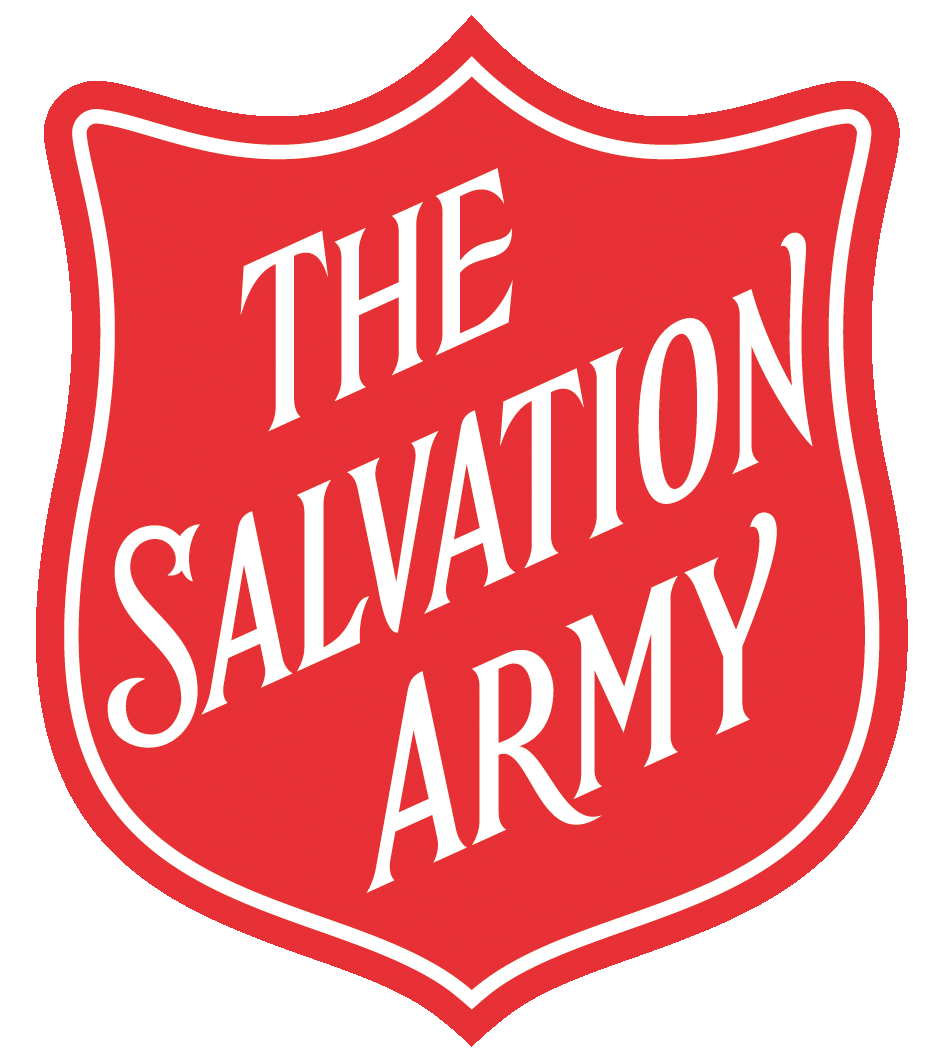 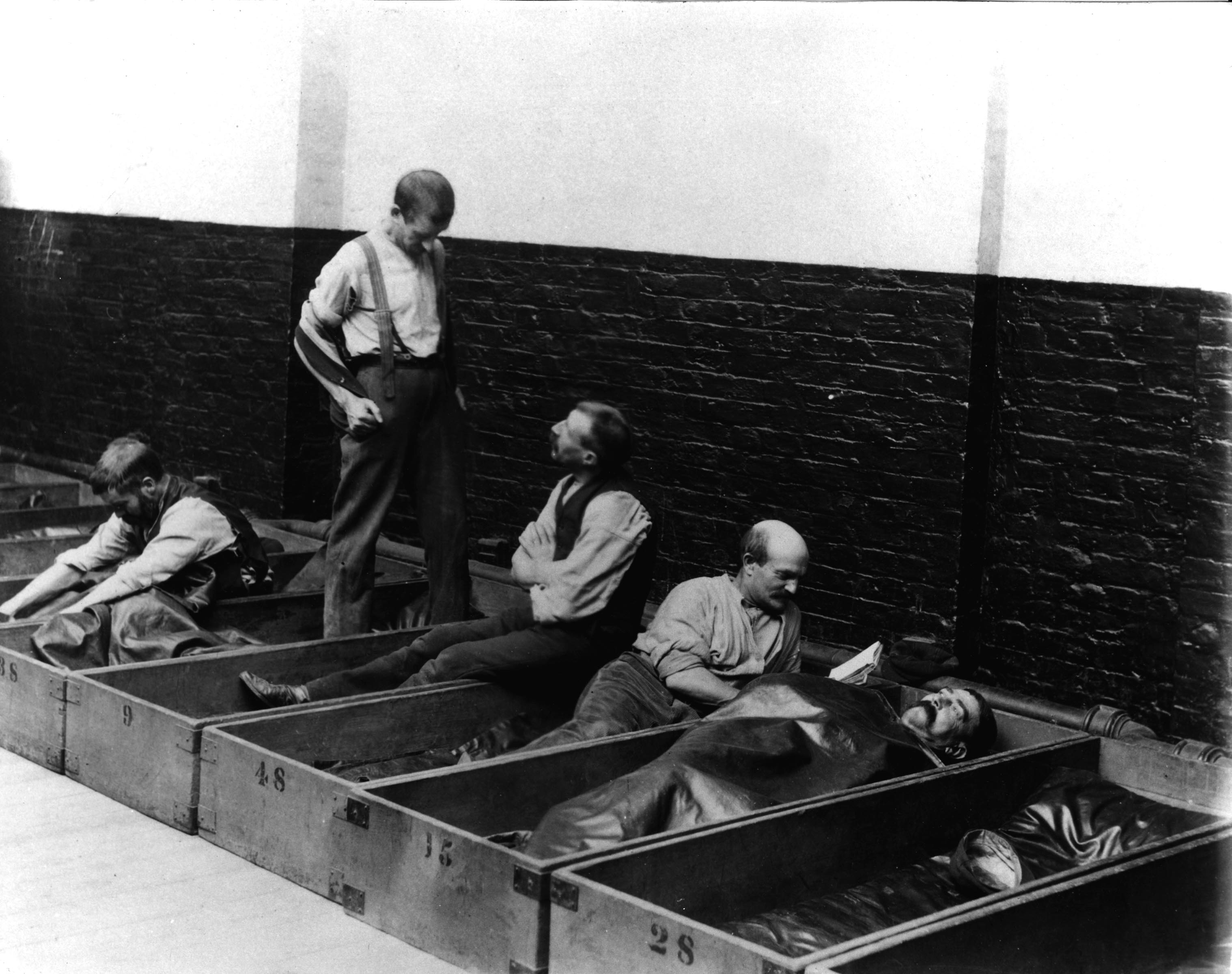 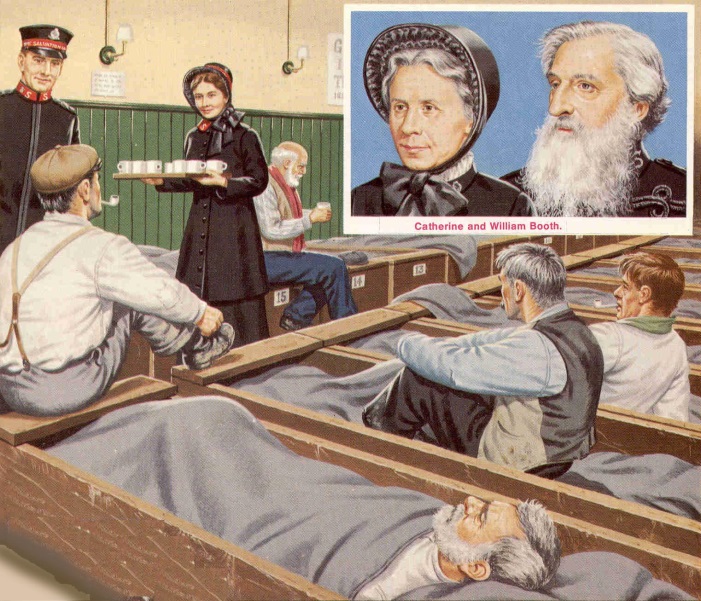 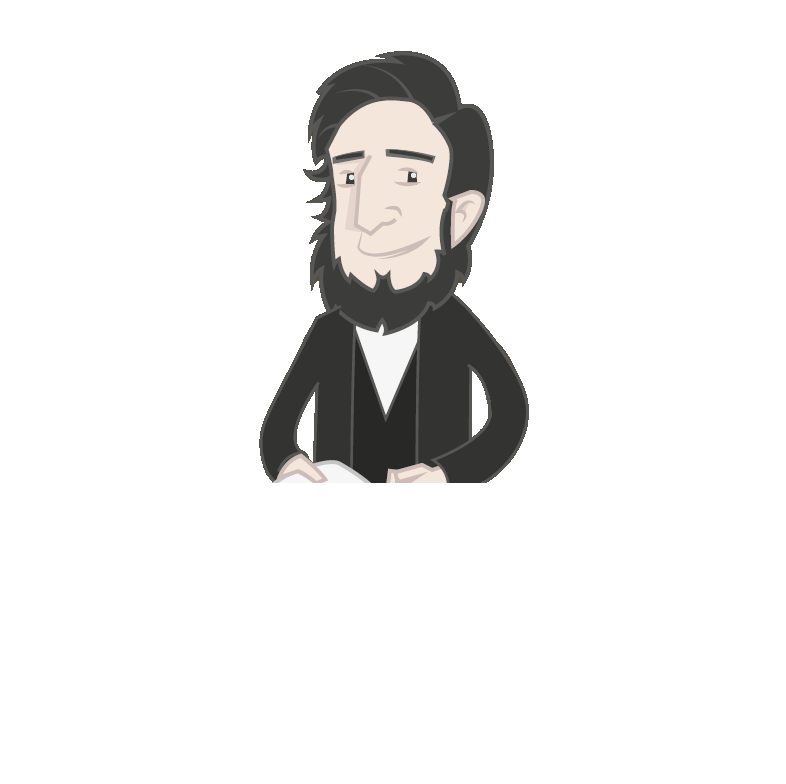 Homeless shelters
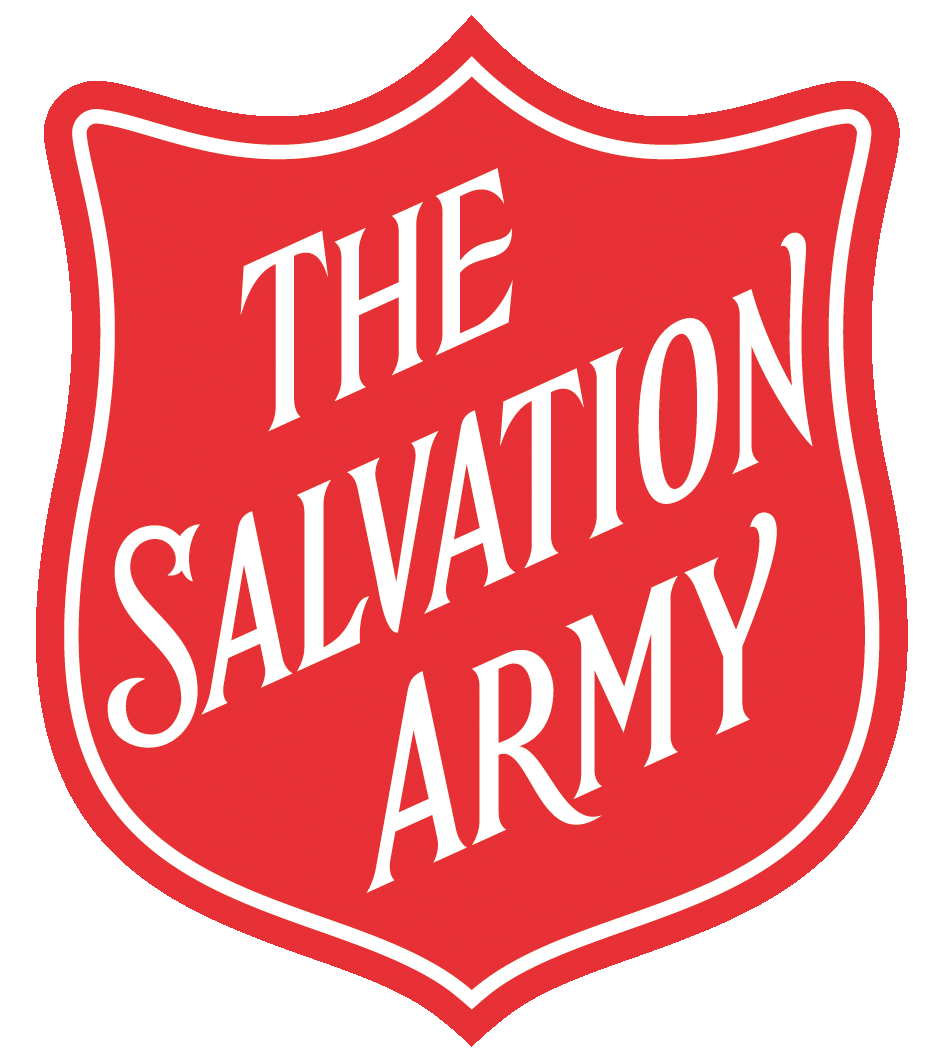 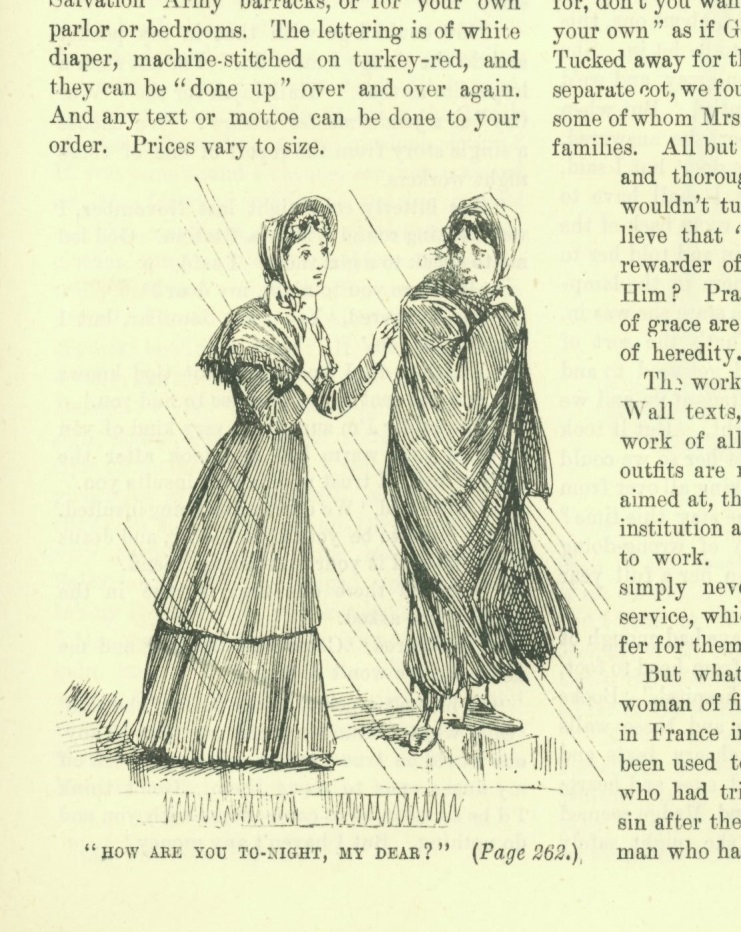 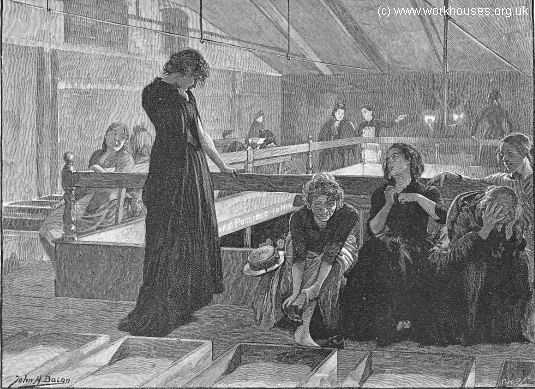 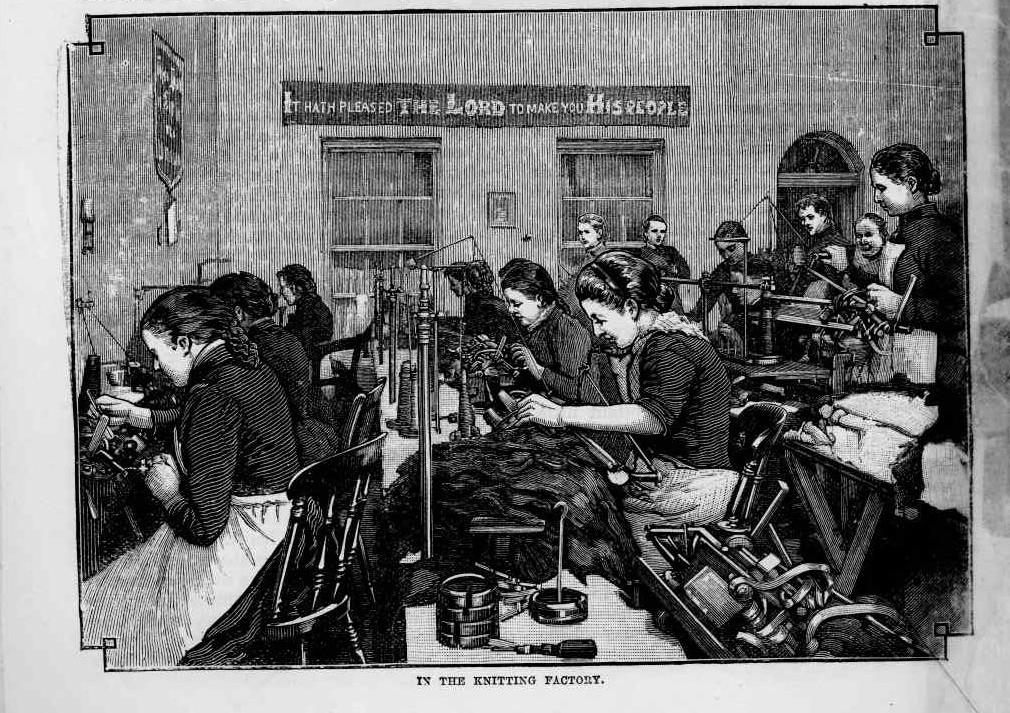 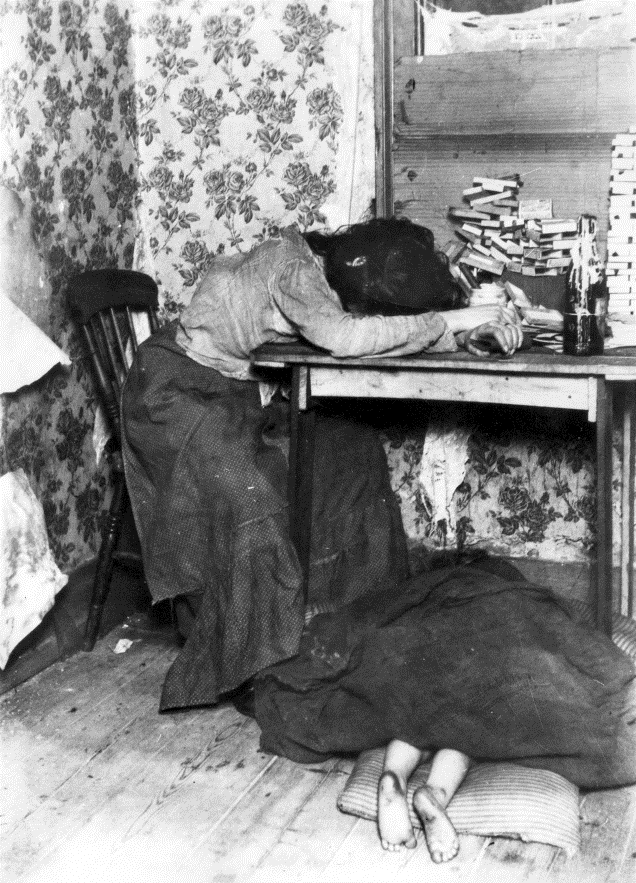 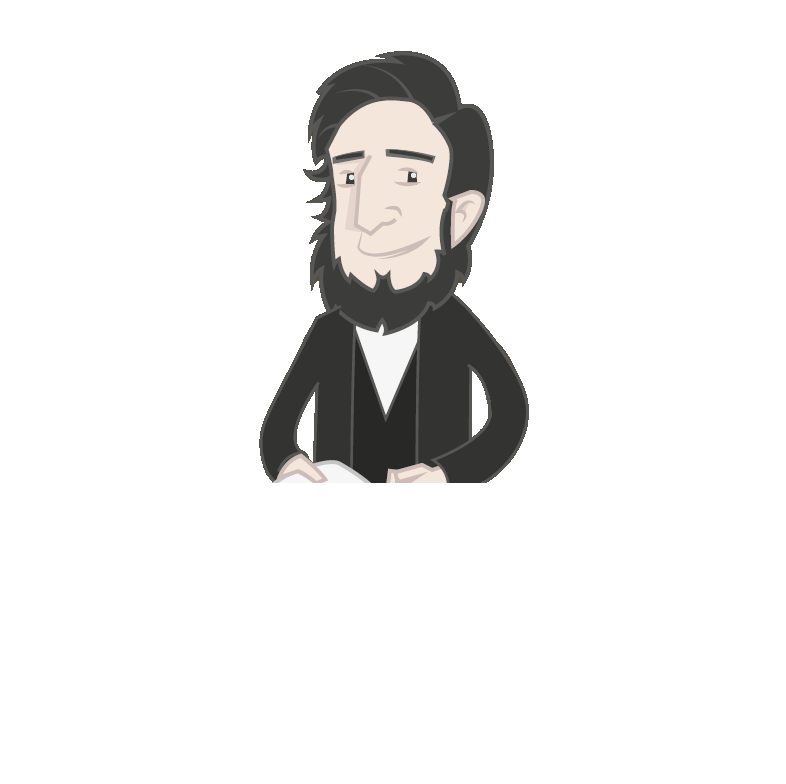 Safe houses
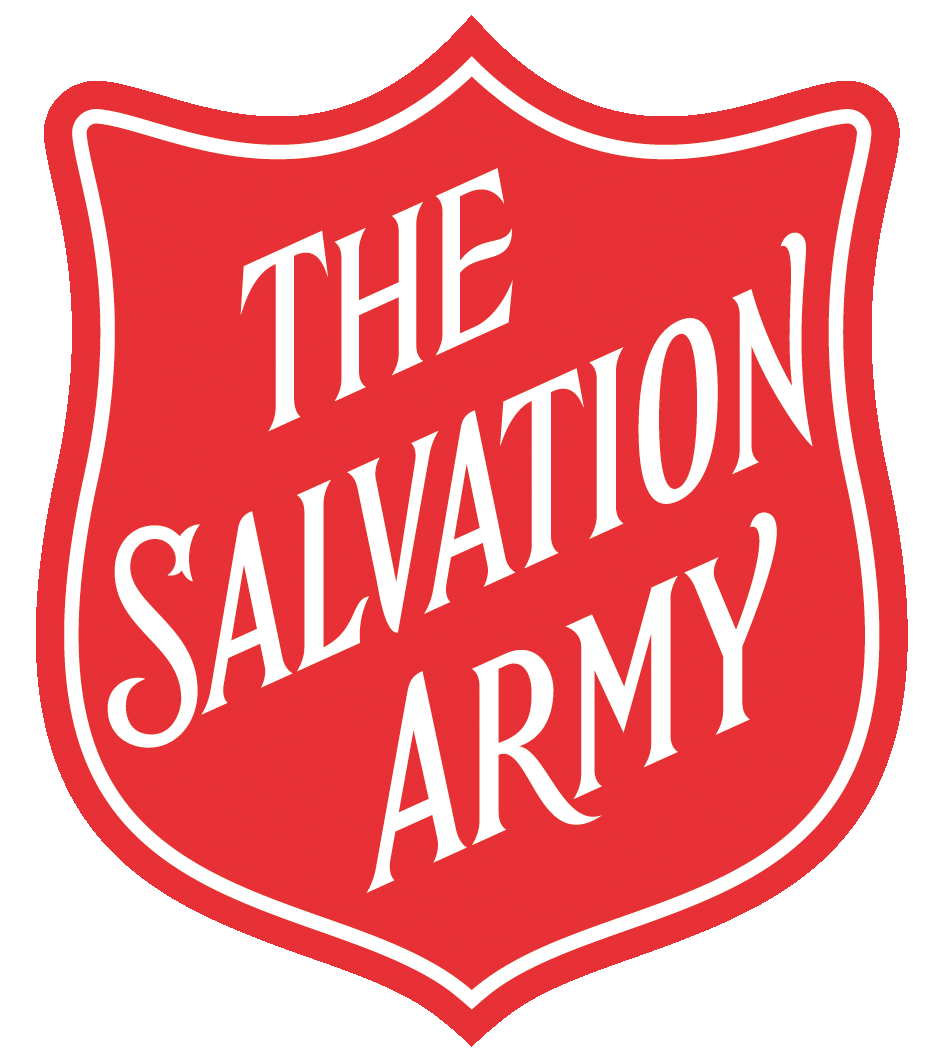 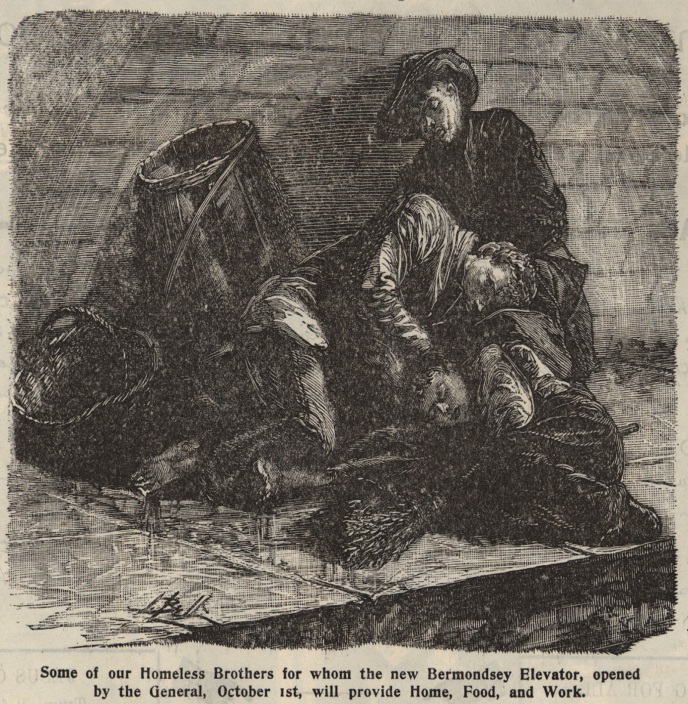 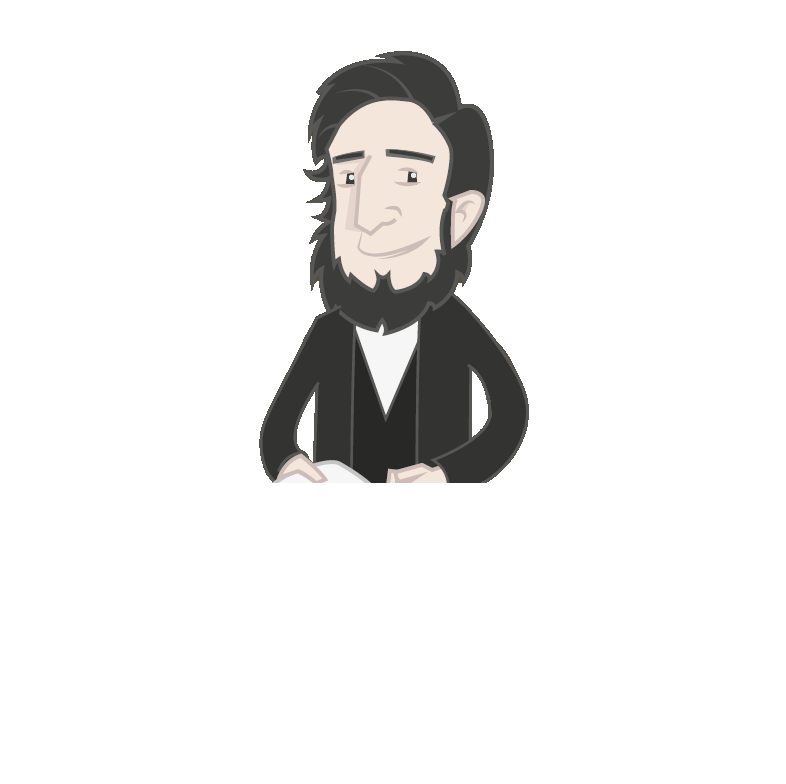 Missing People
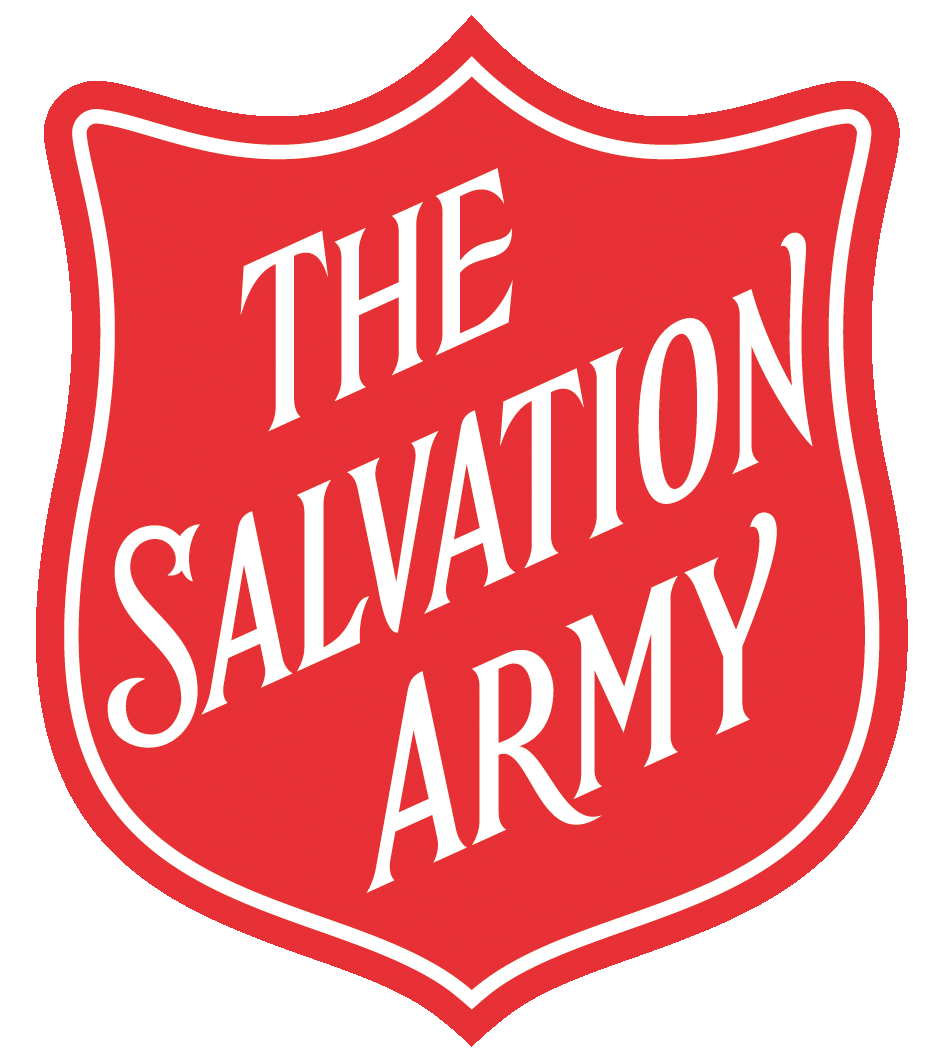 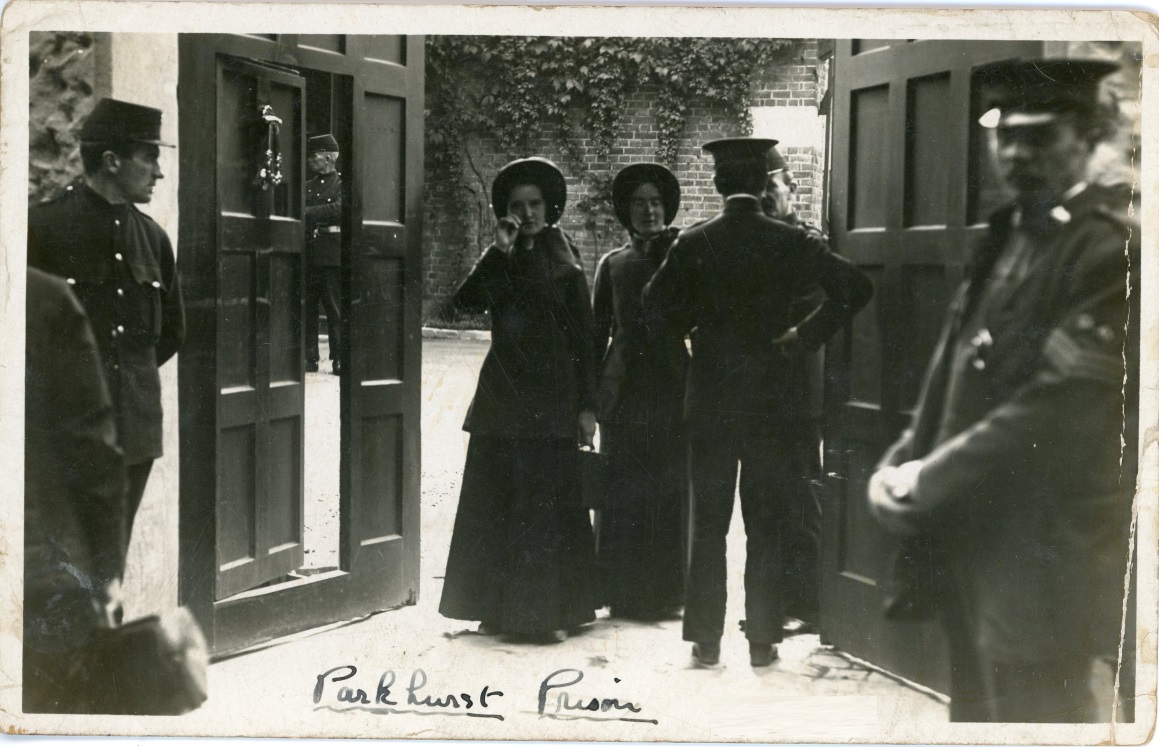 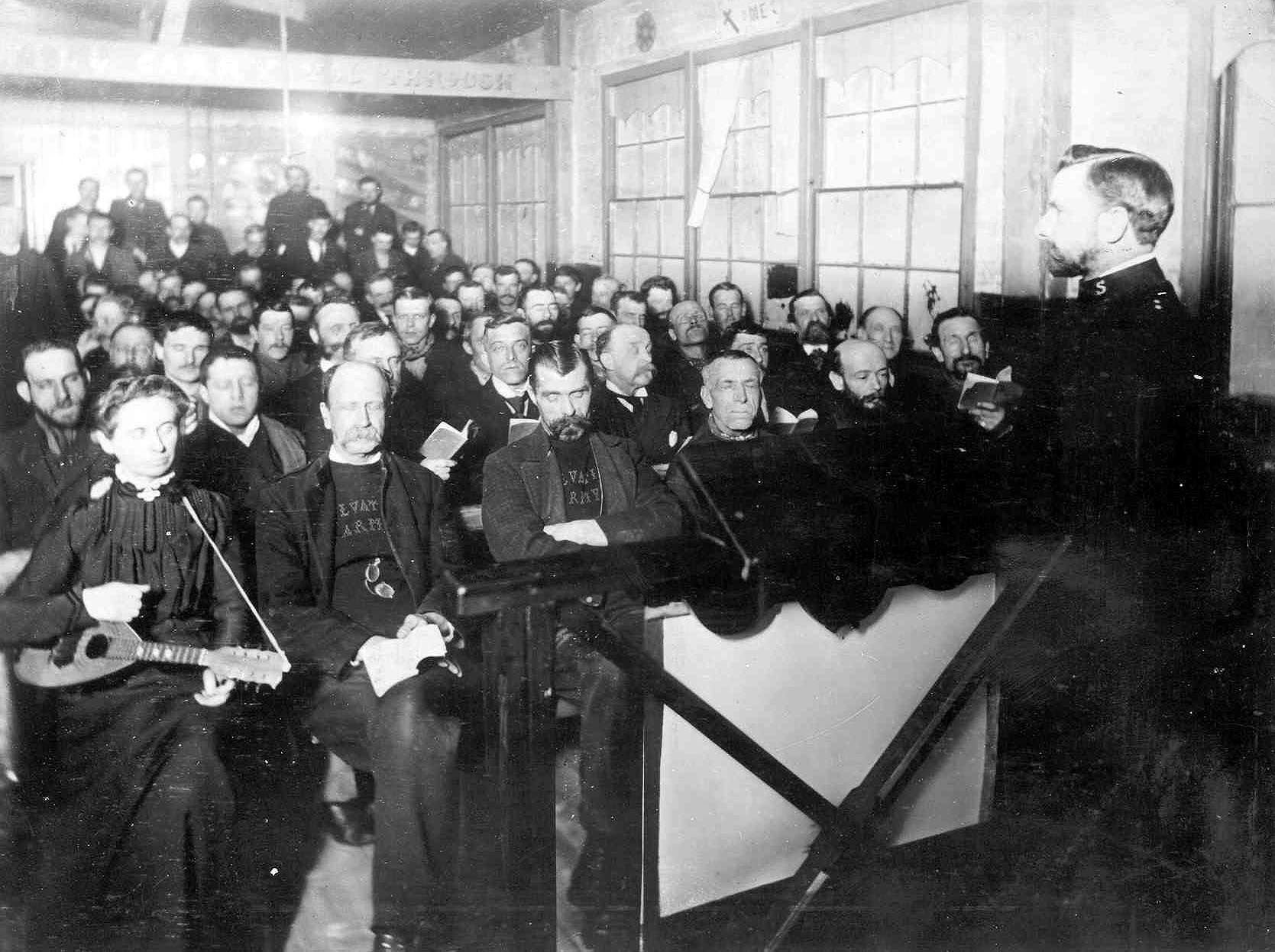 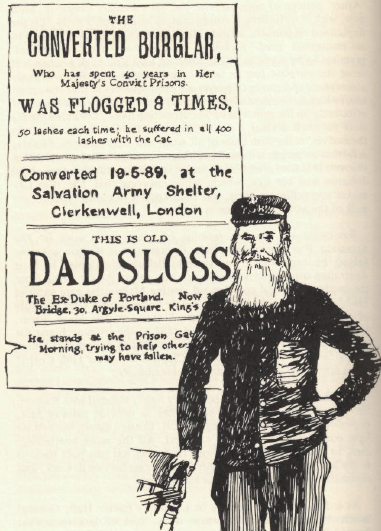 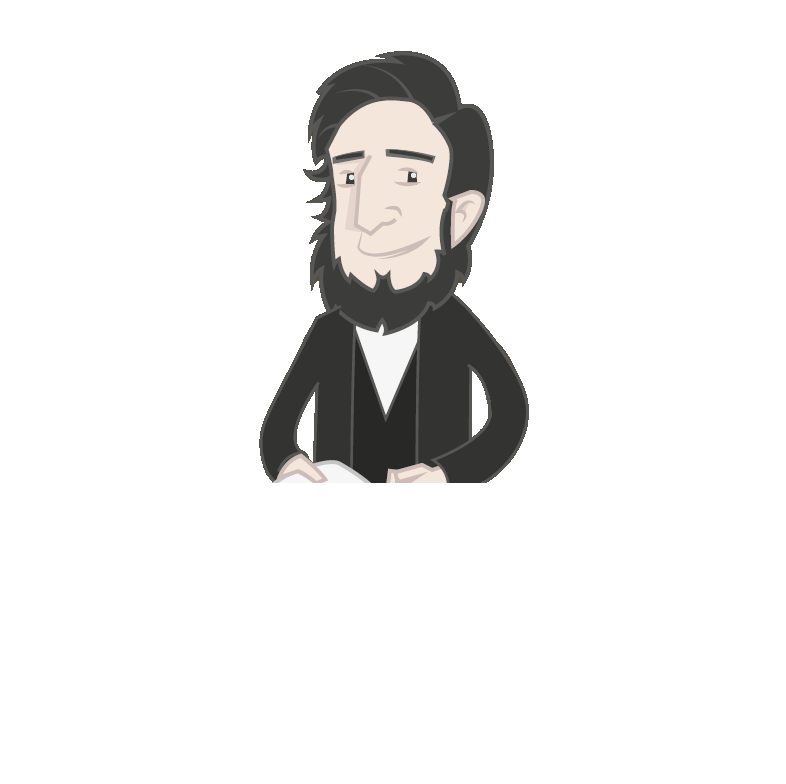 Prison work
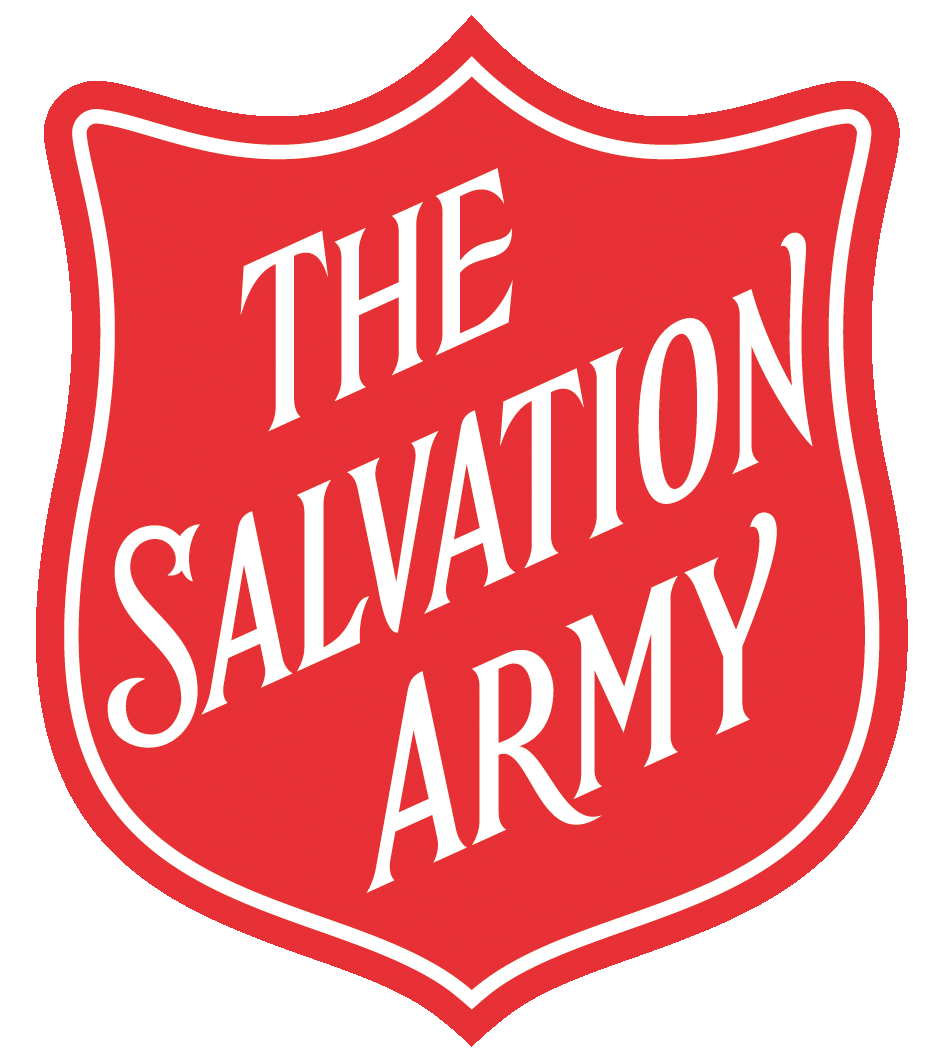 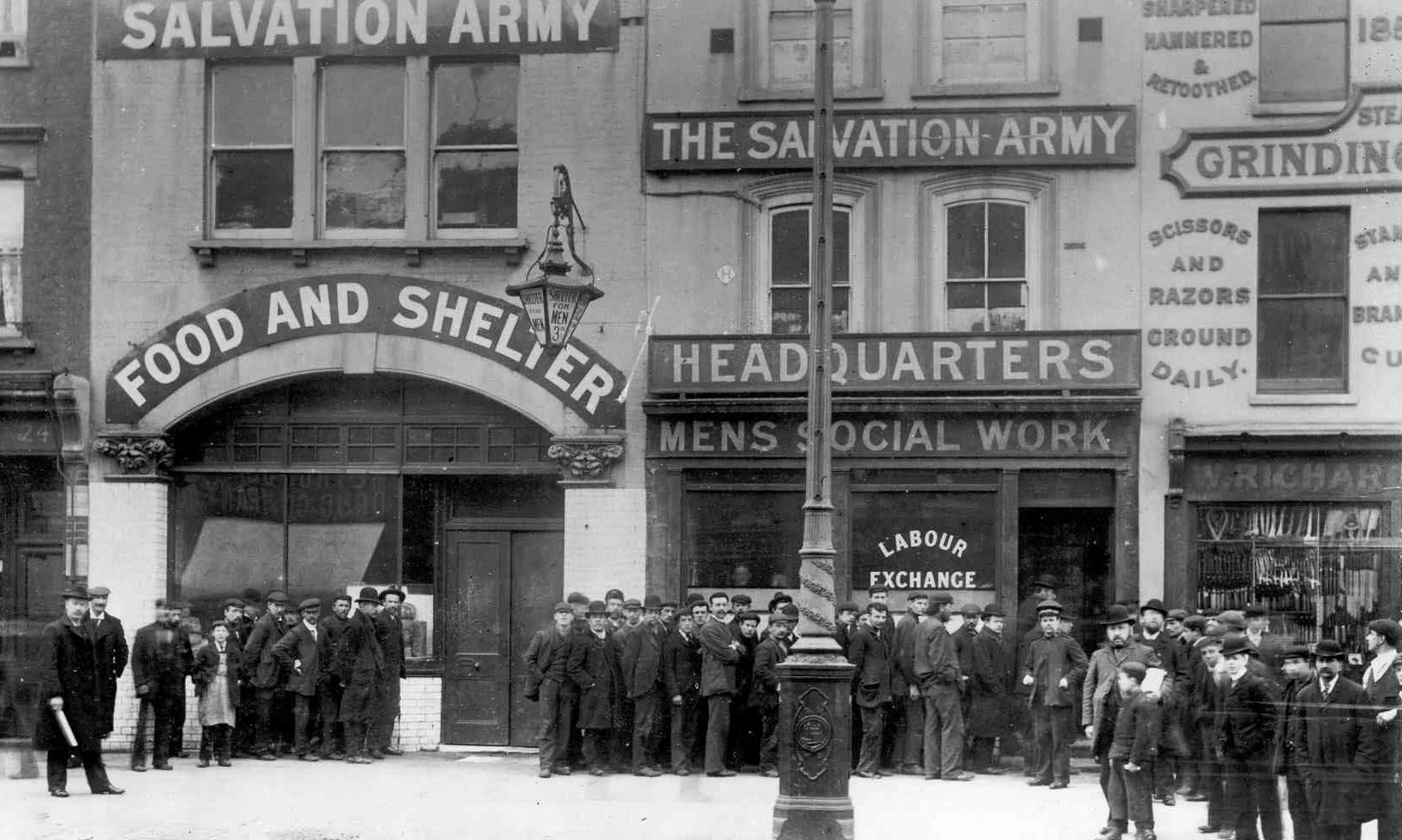 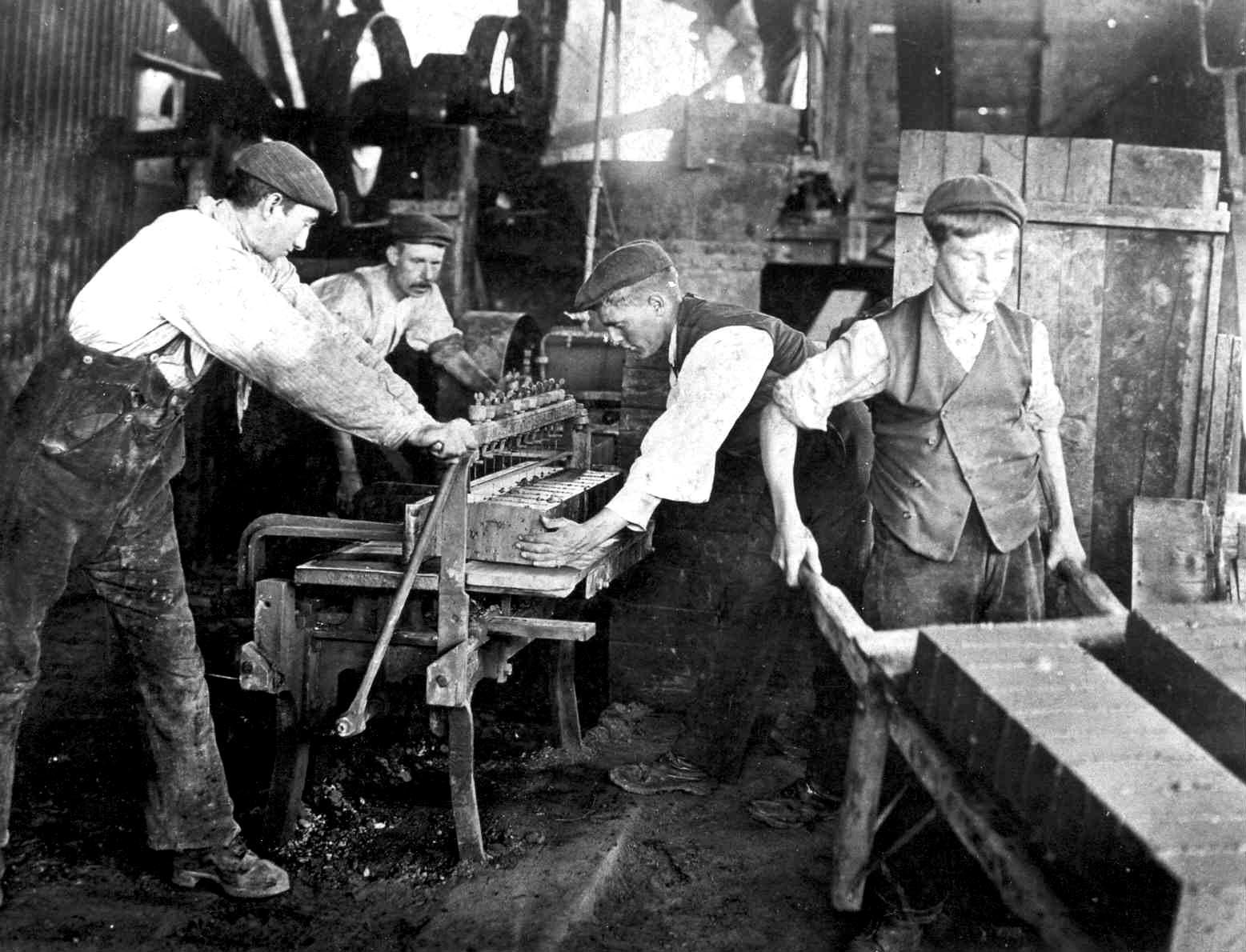 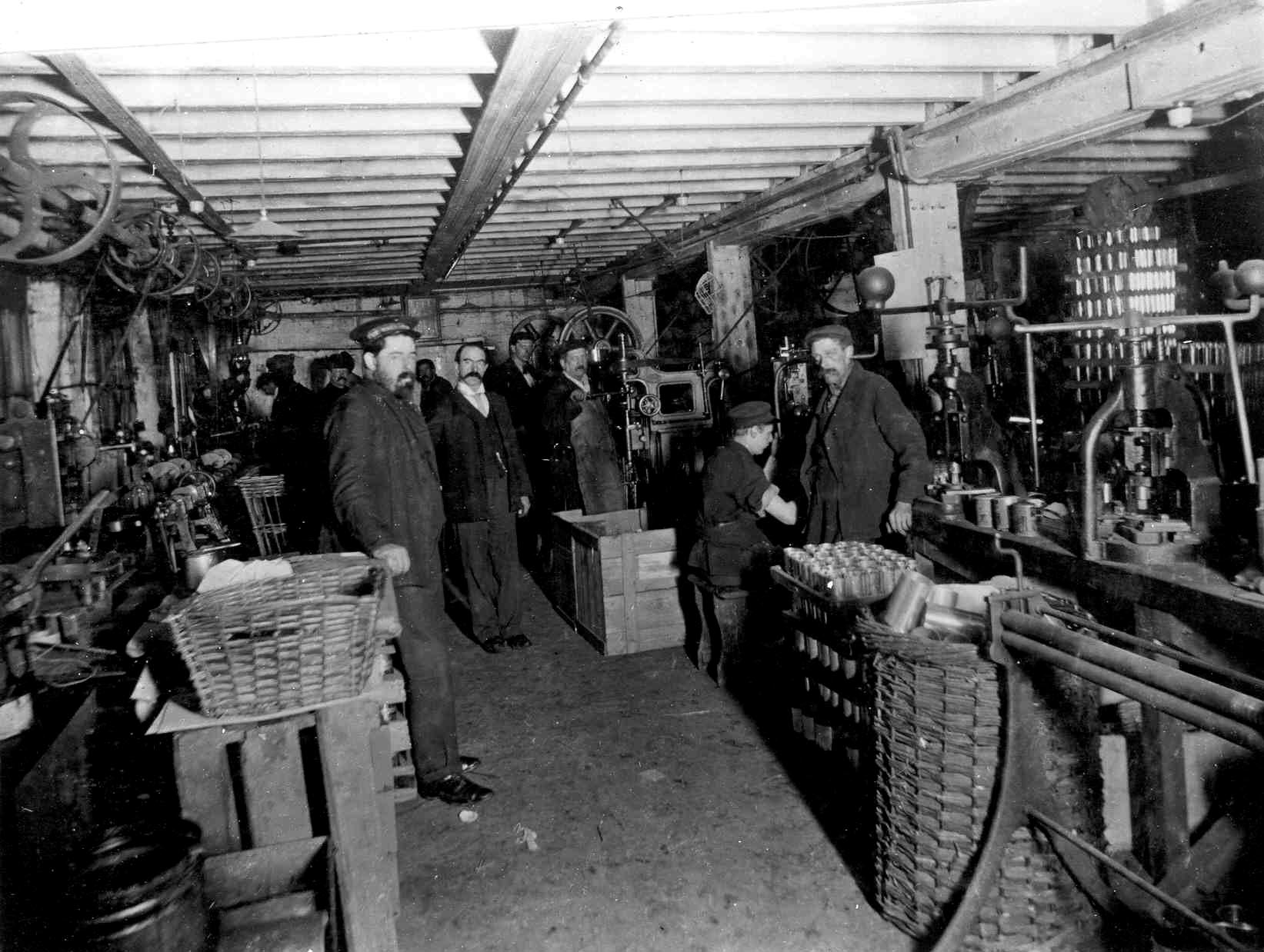 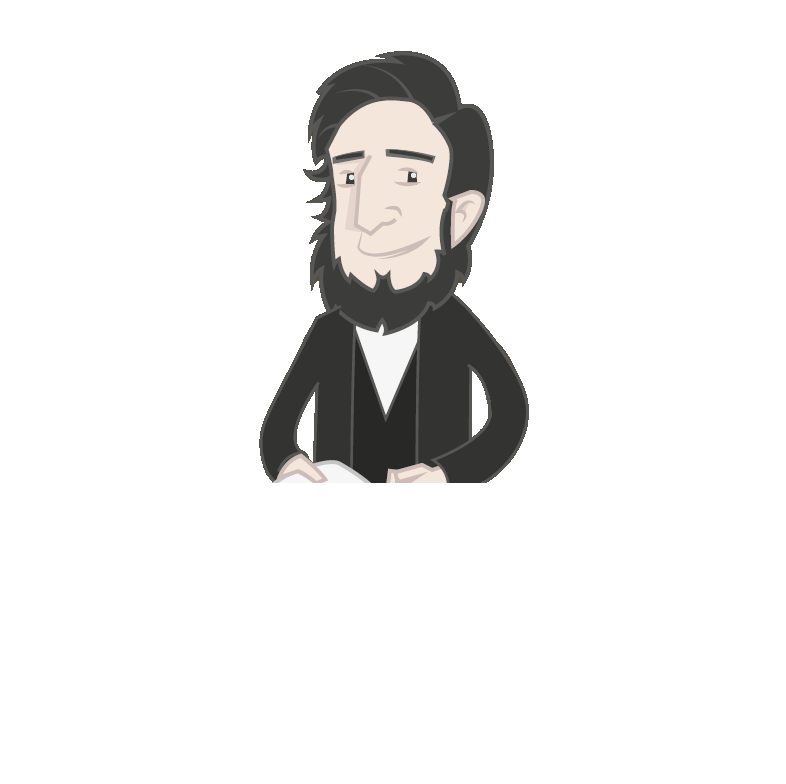 Employment
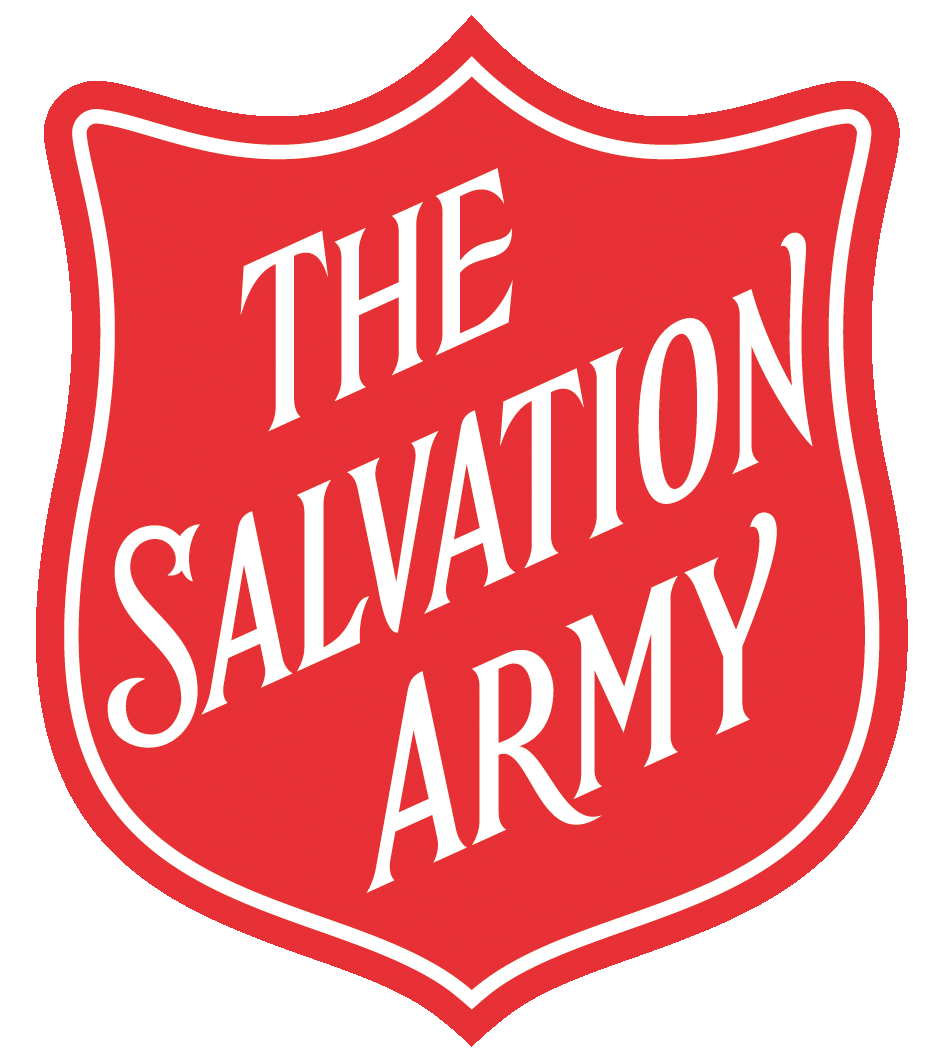 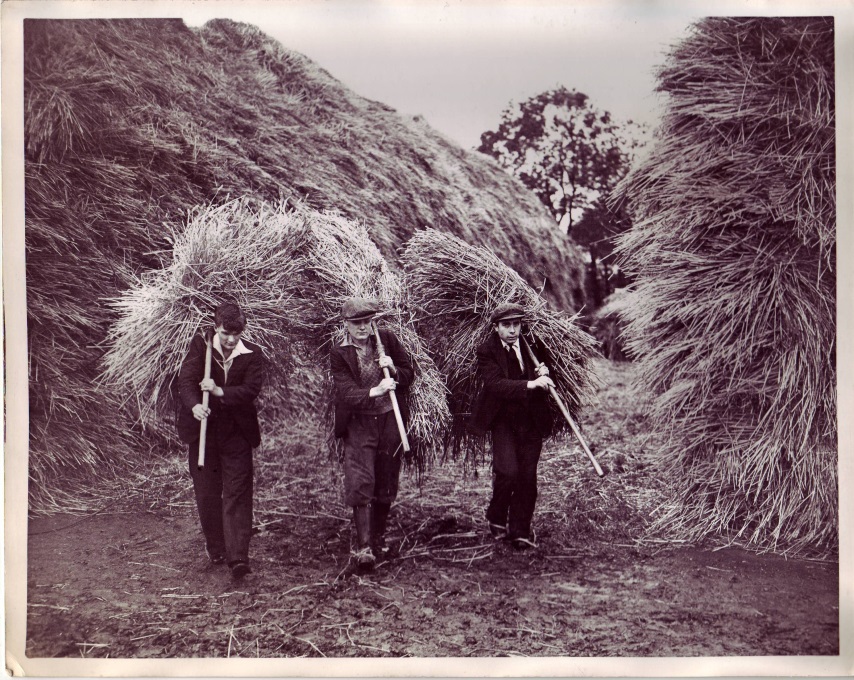 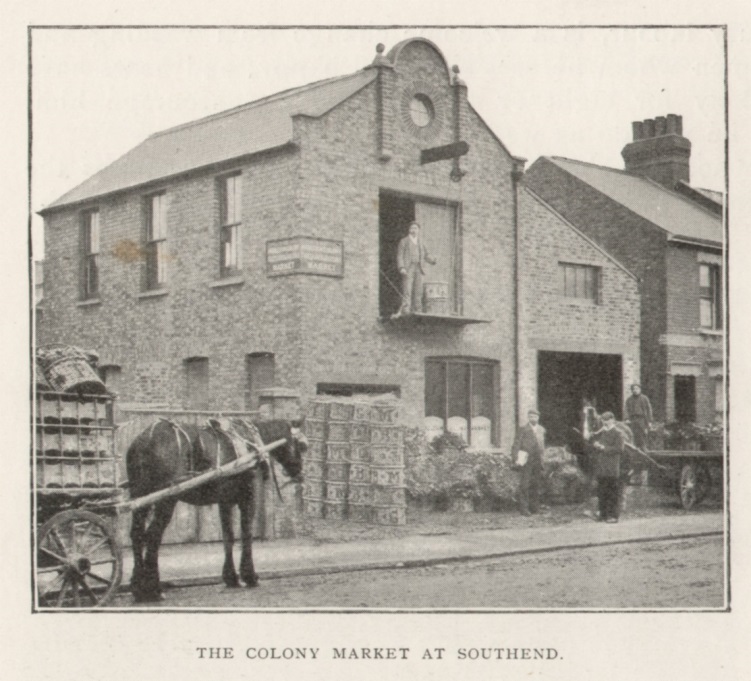 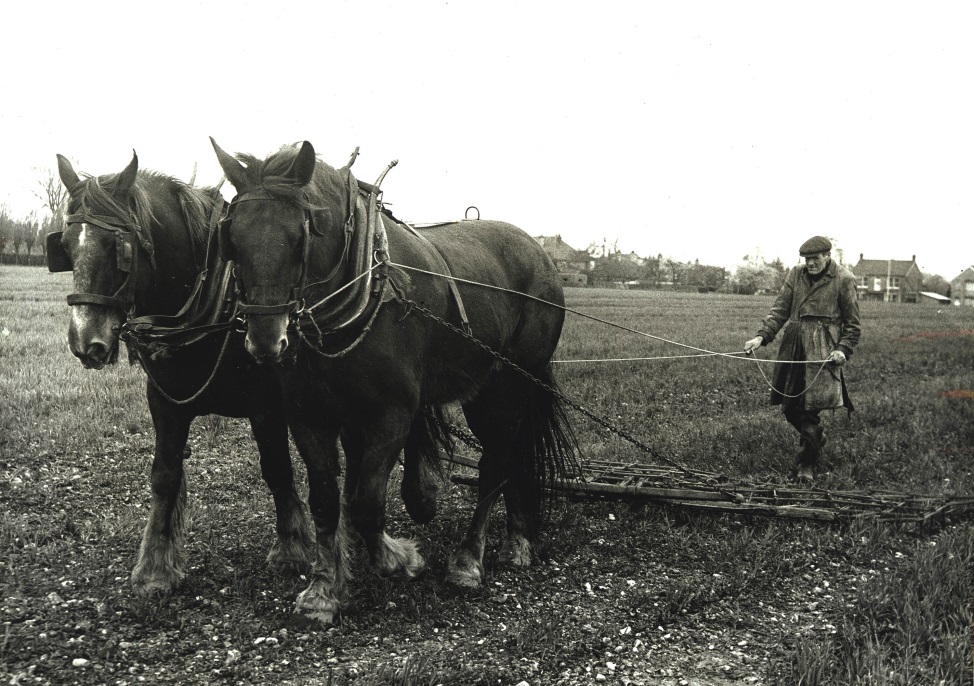 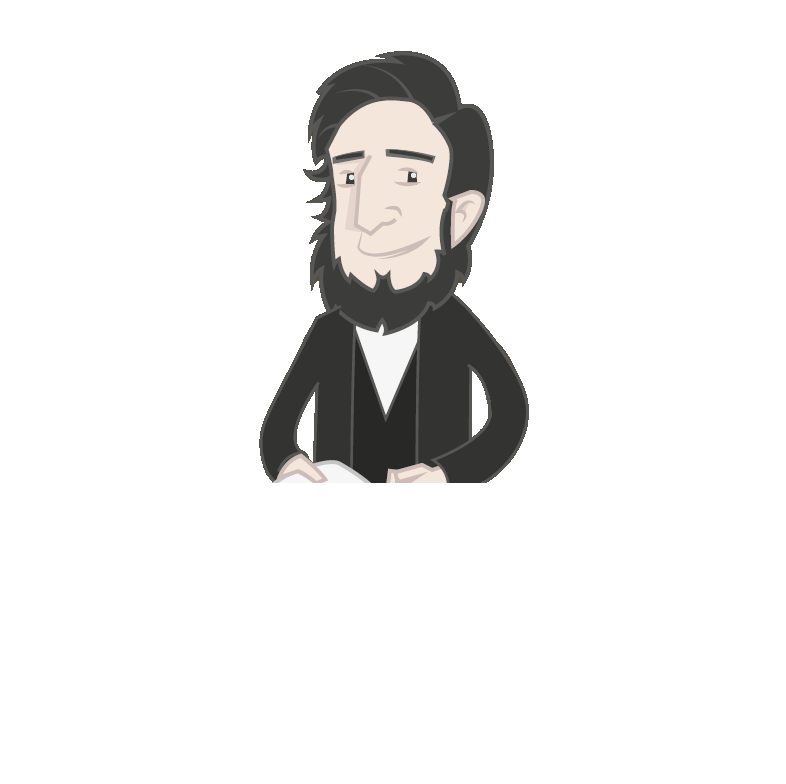 Hadleigh 
farm
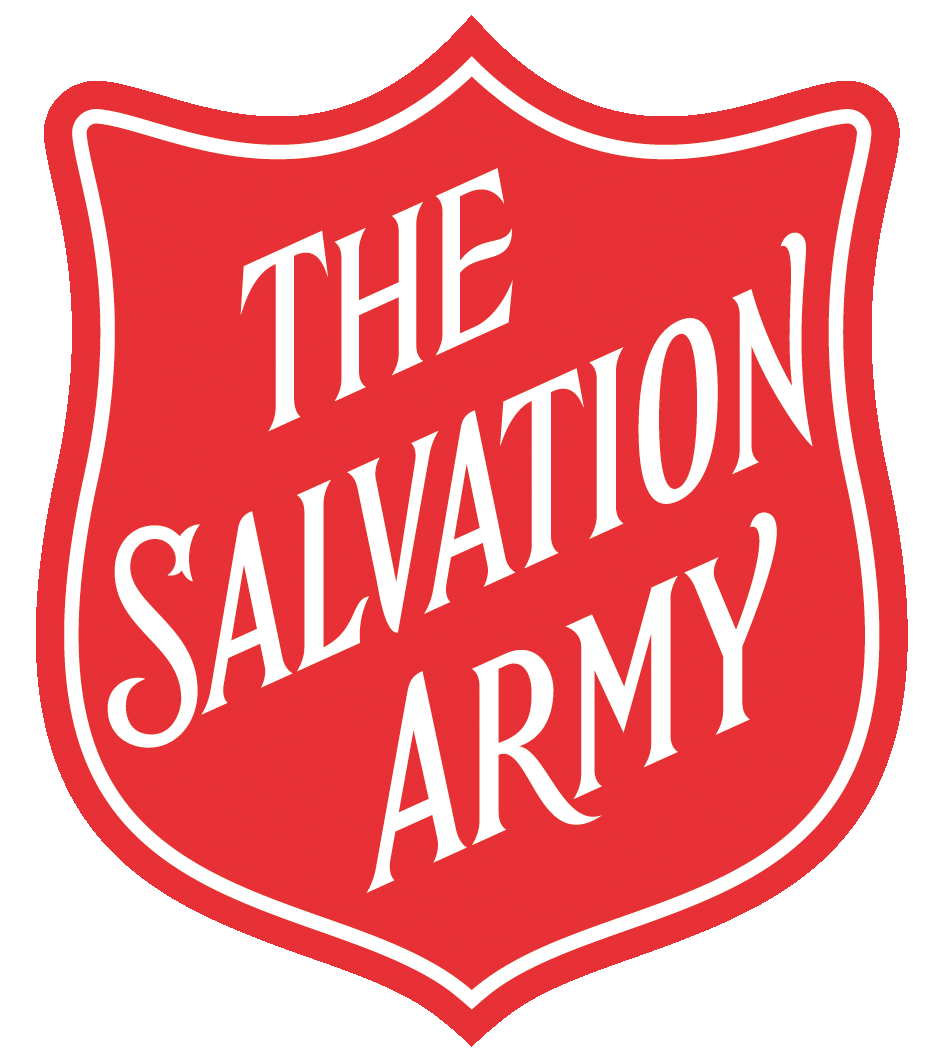 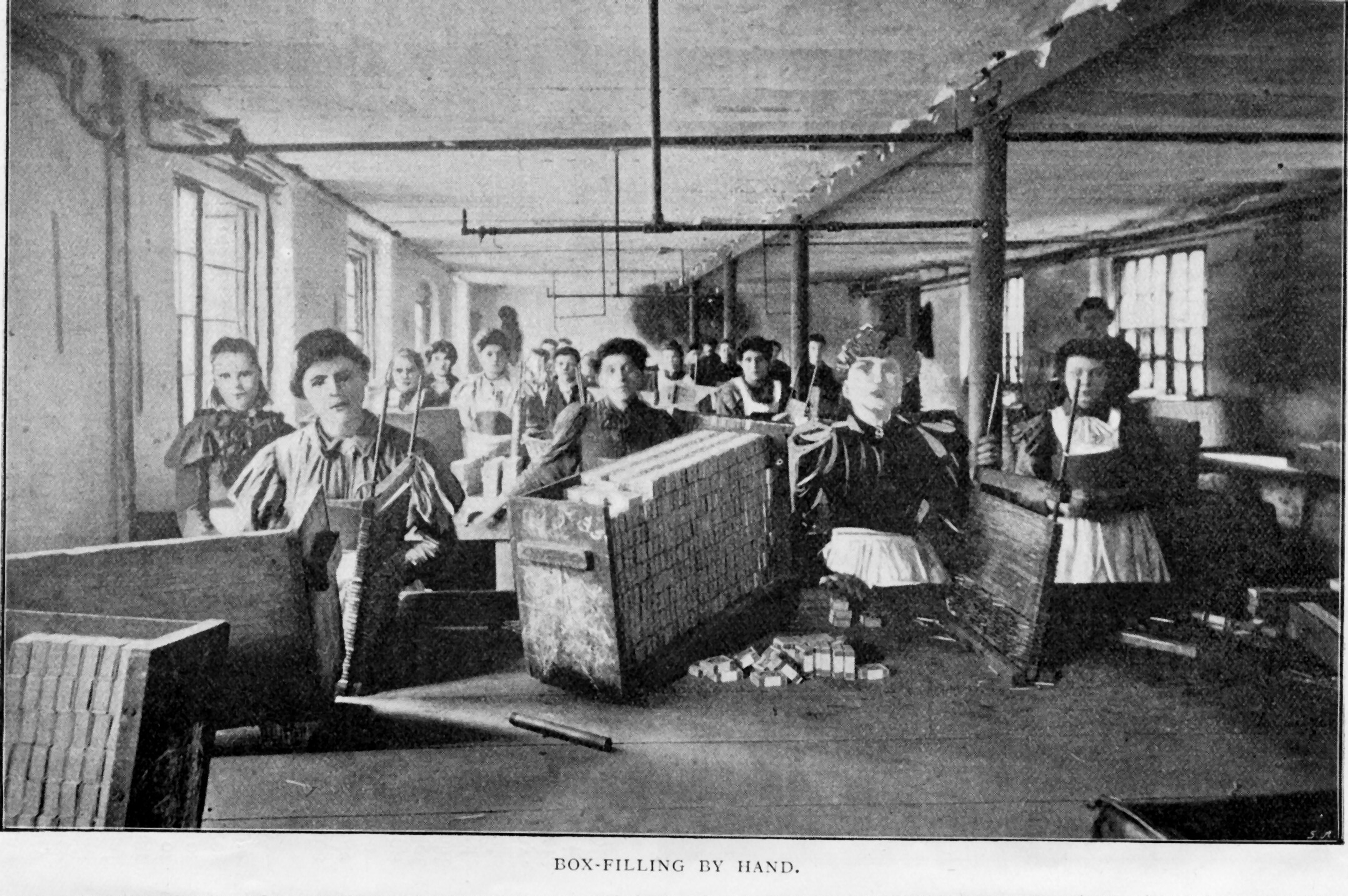 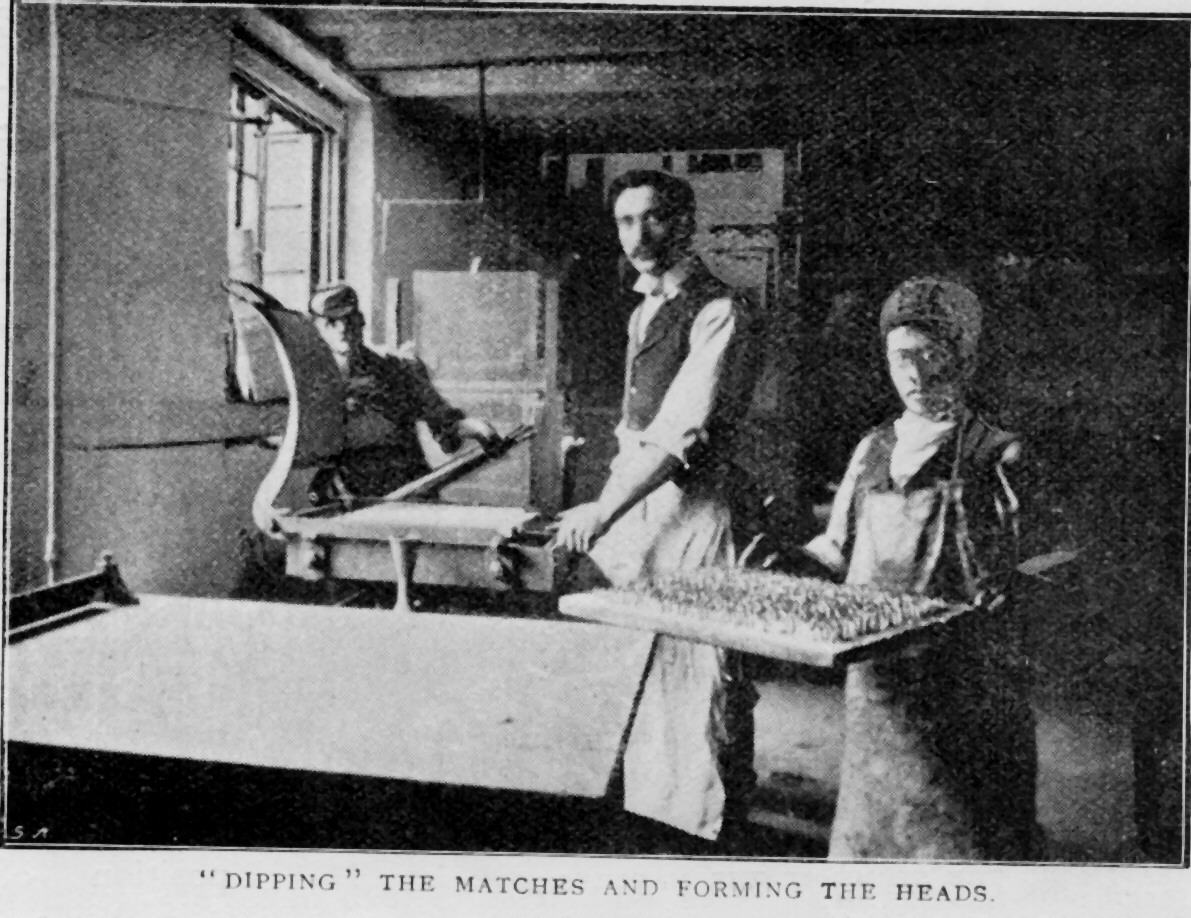 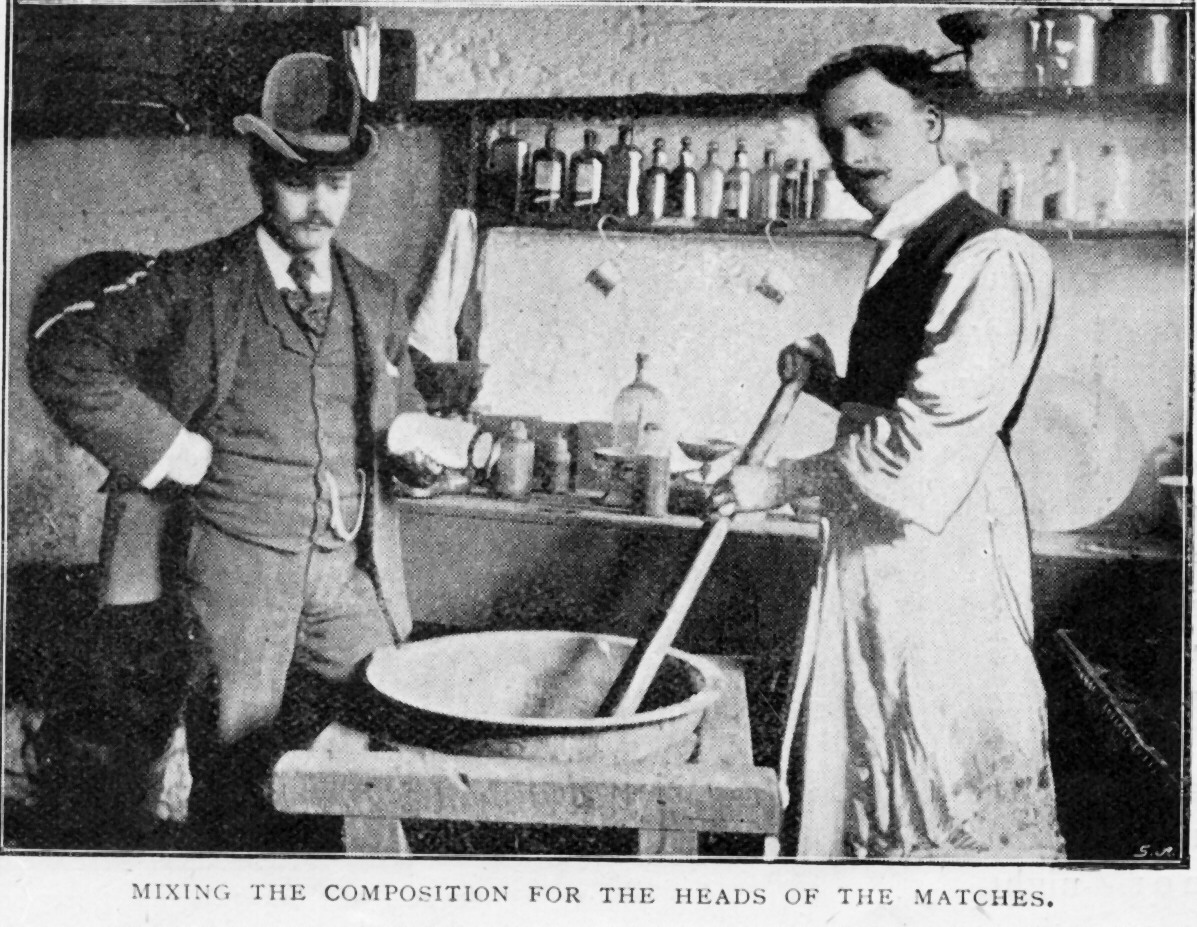 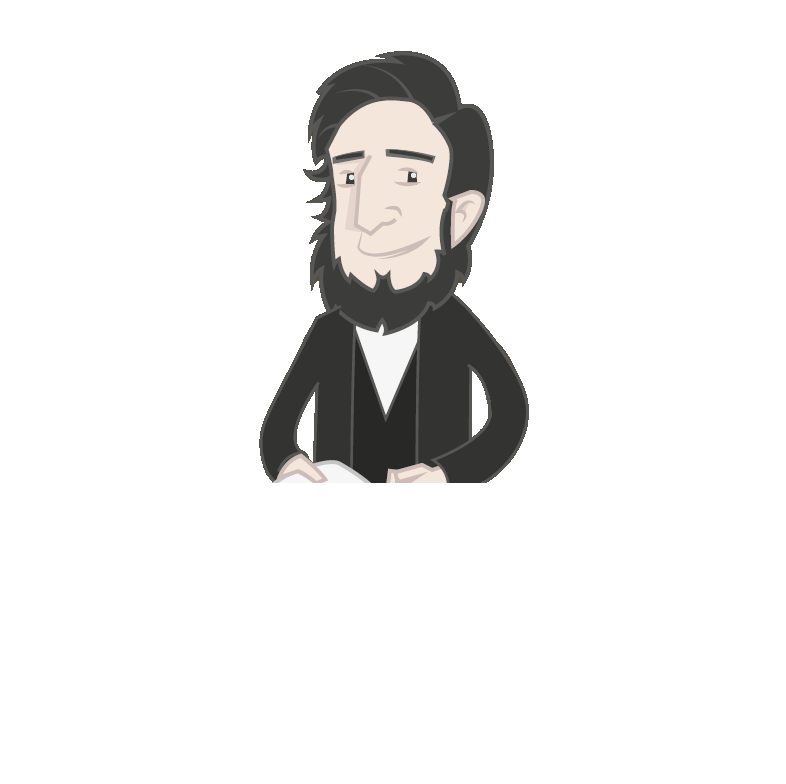 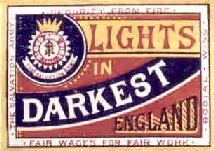 Match factories
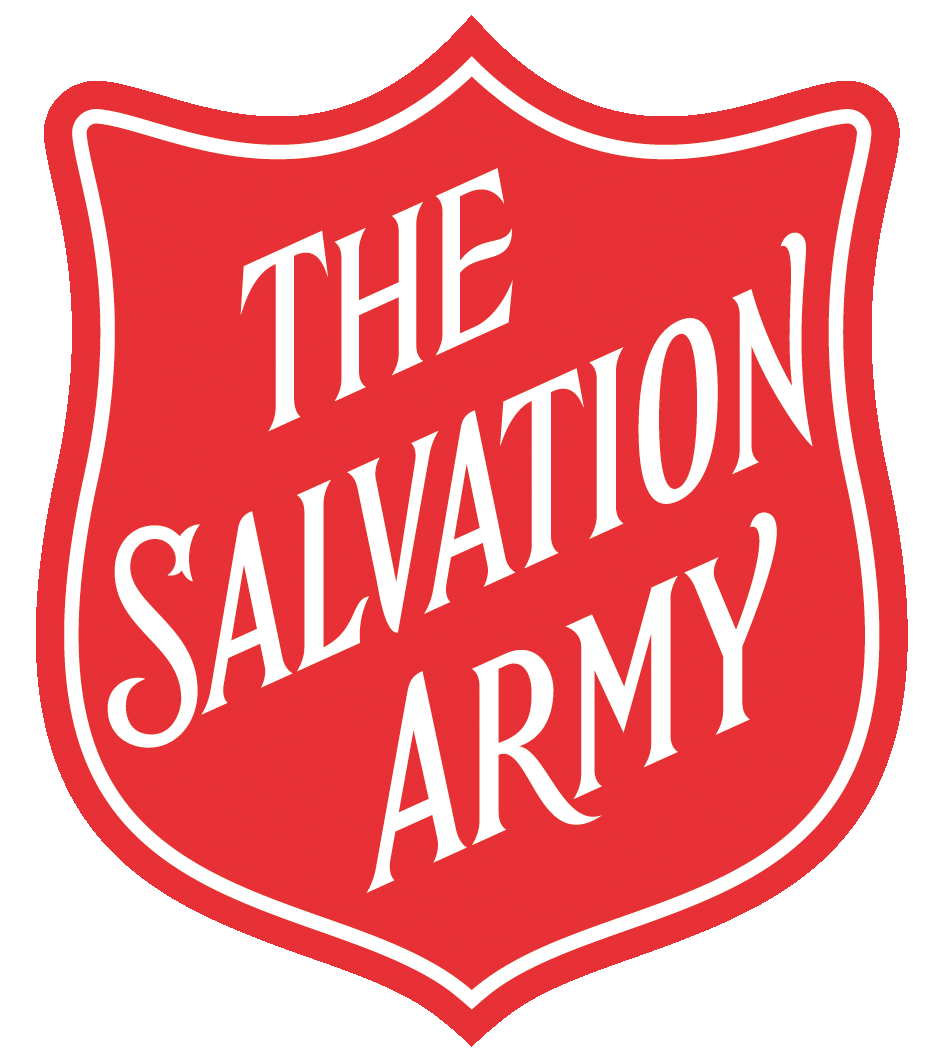 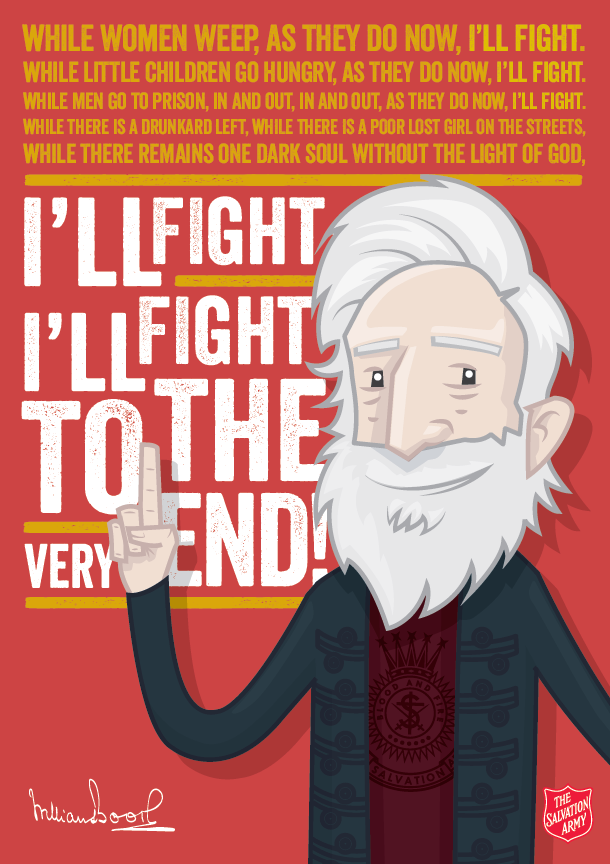 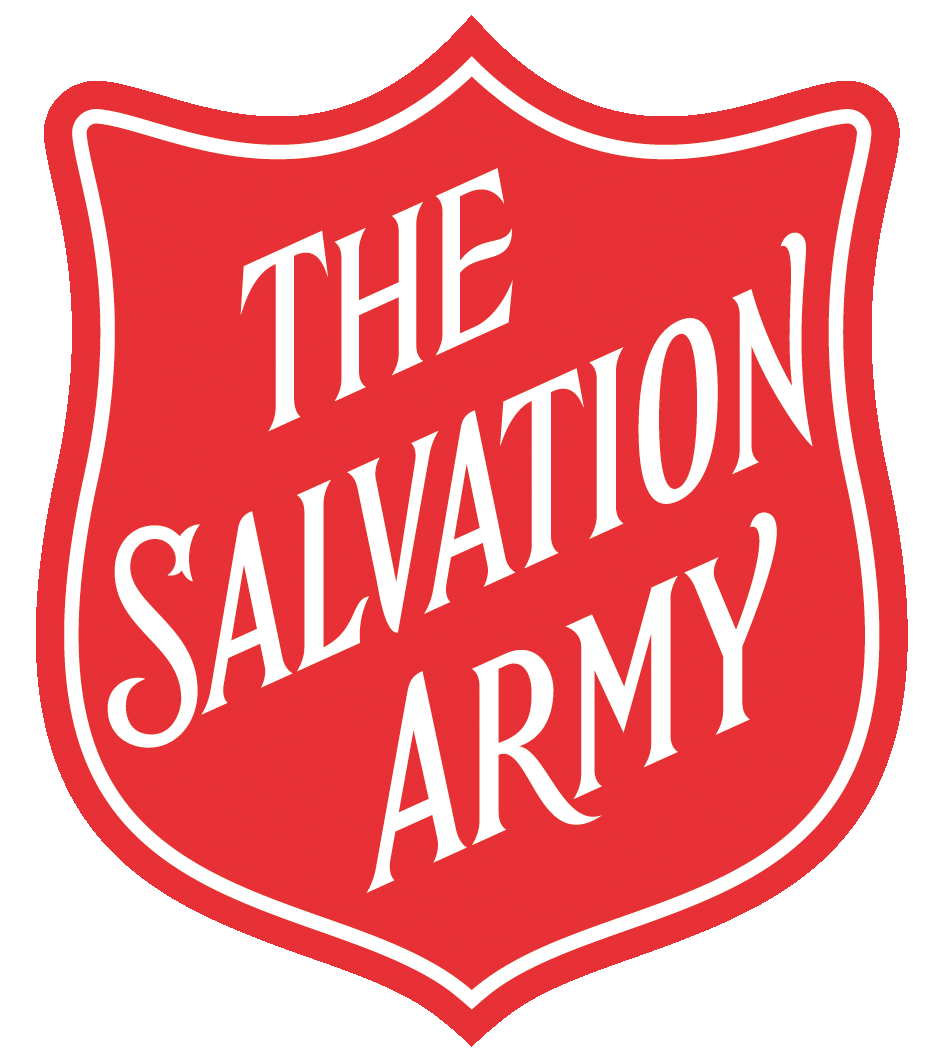 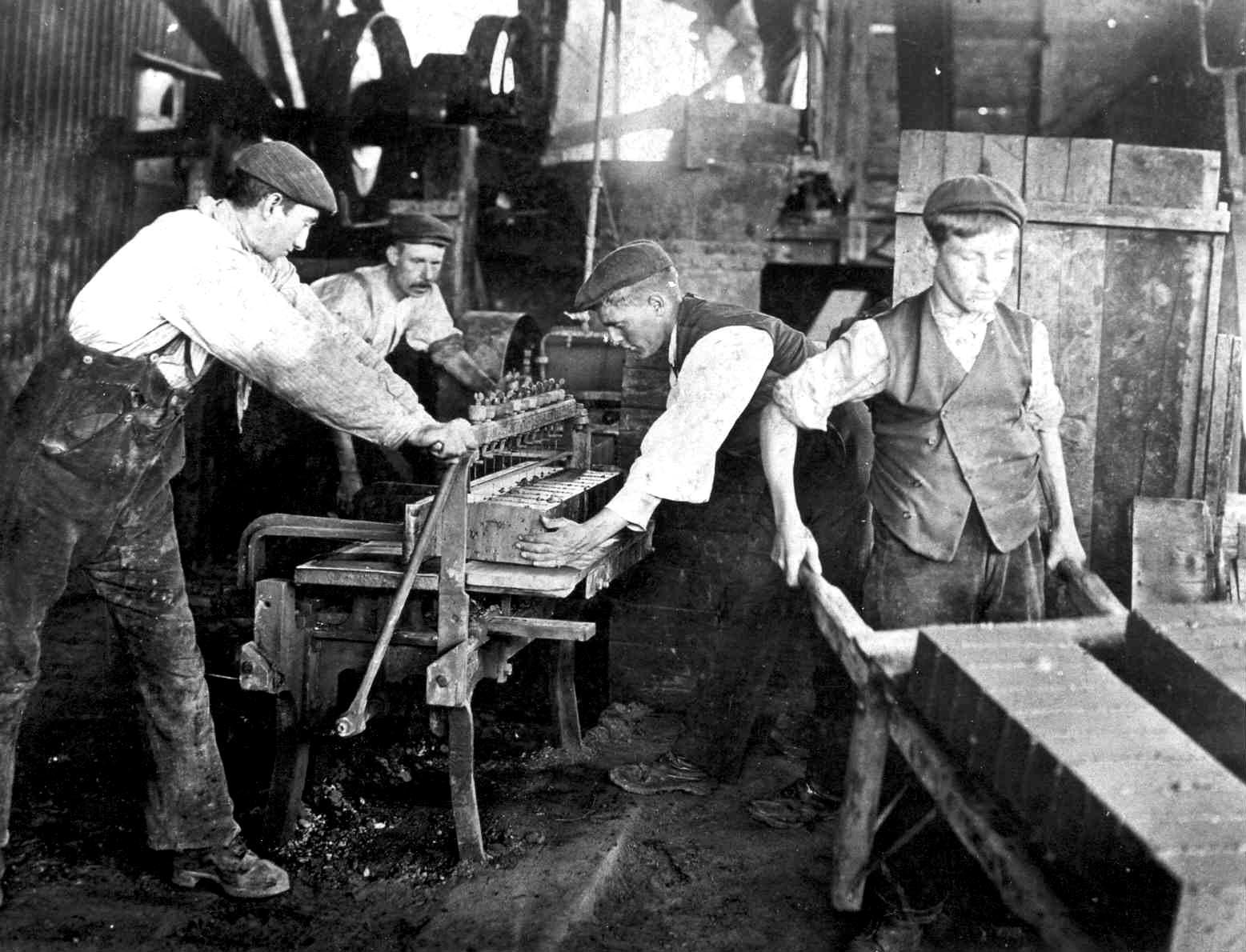 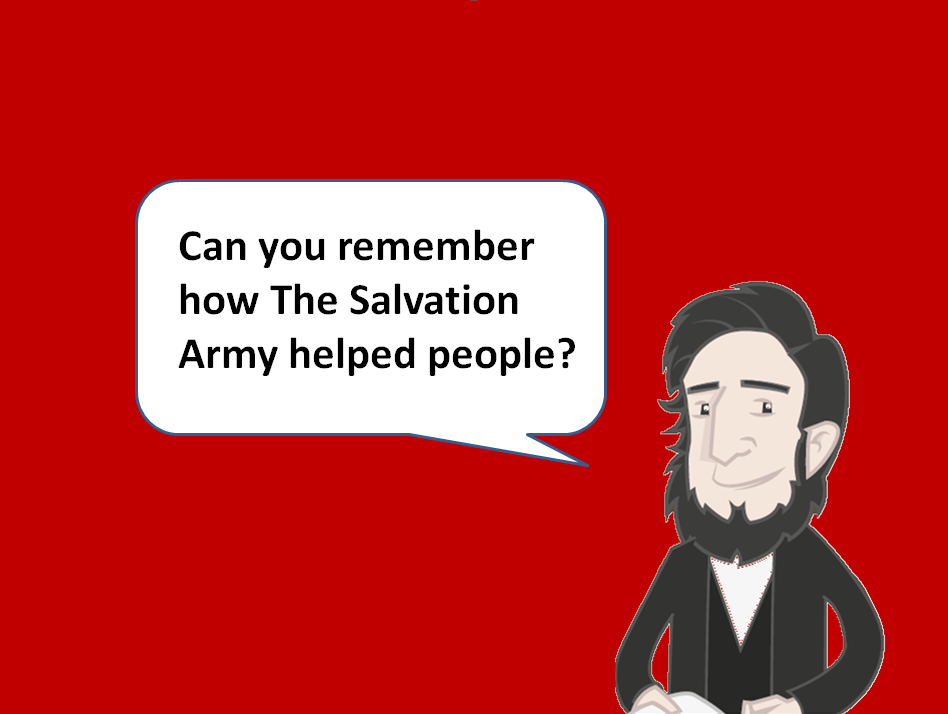 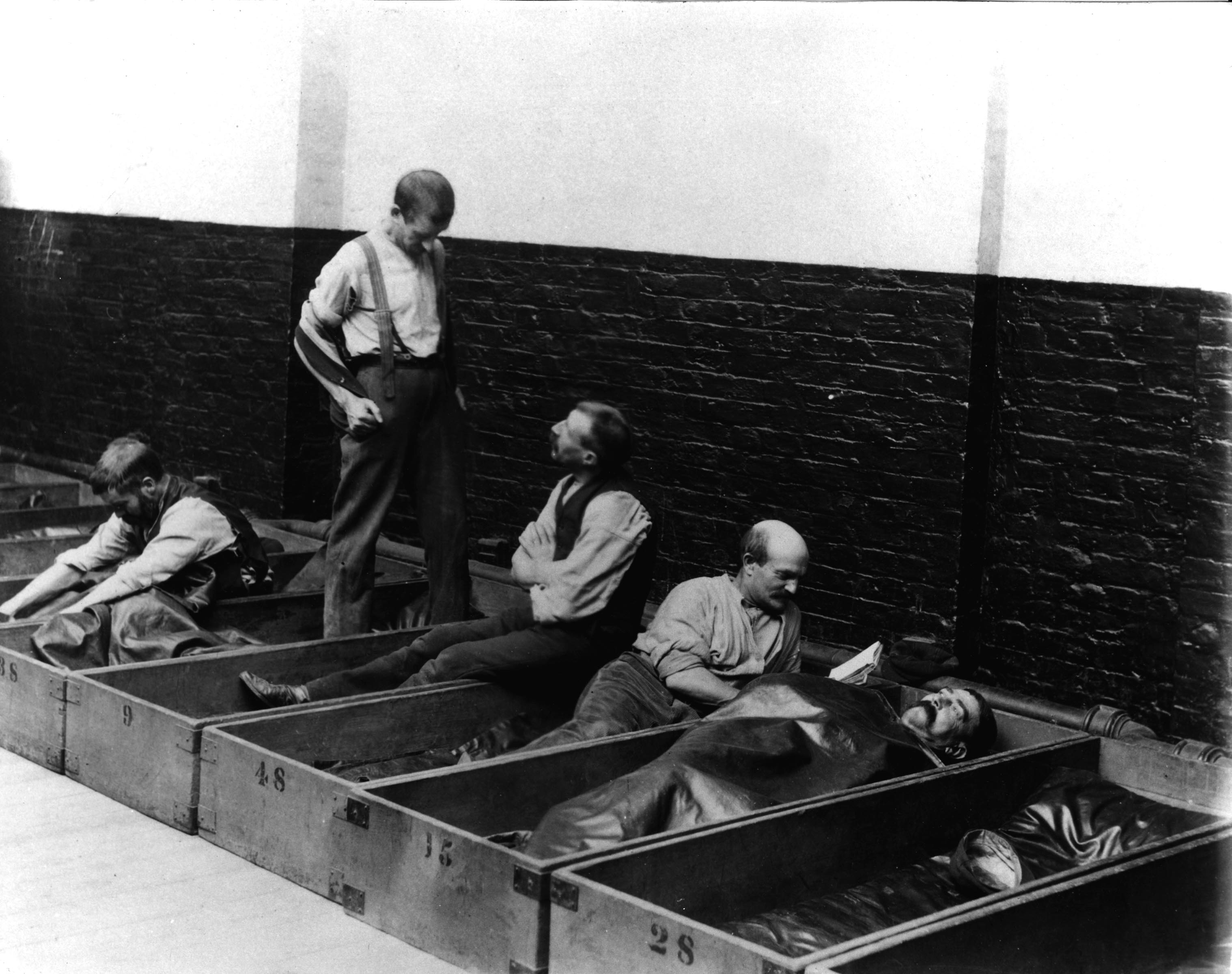 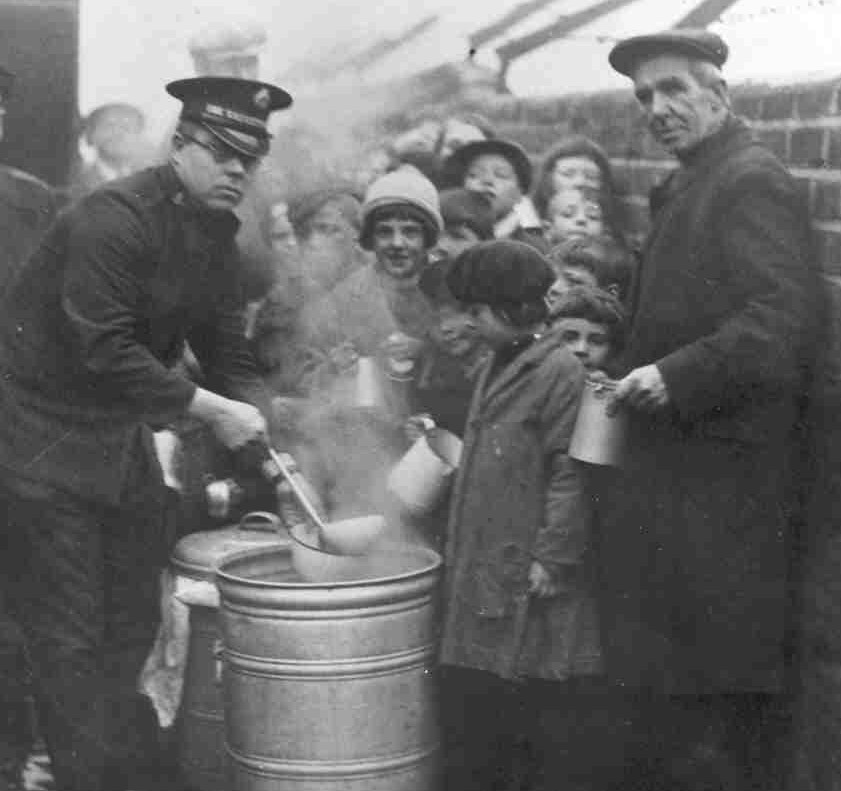 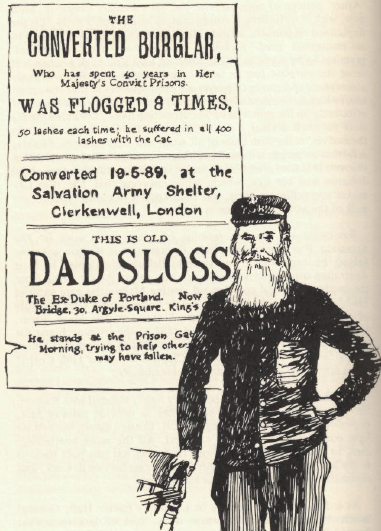 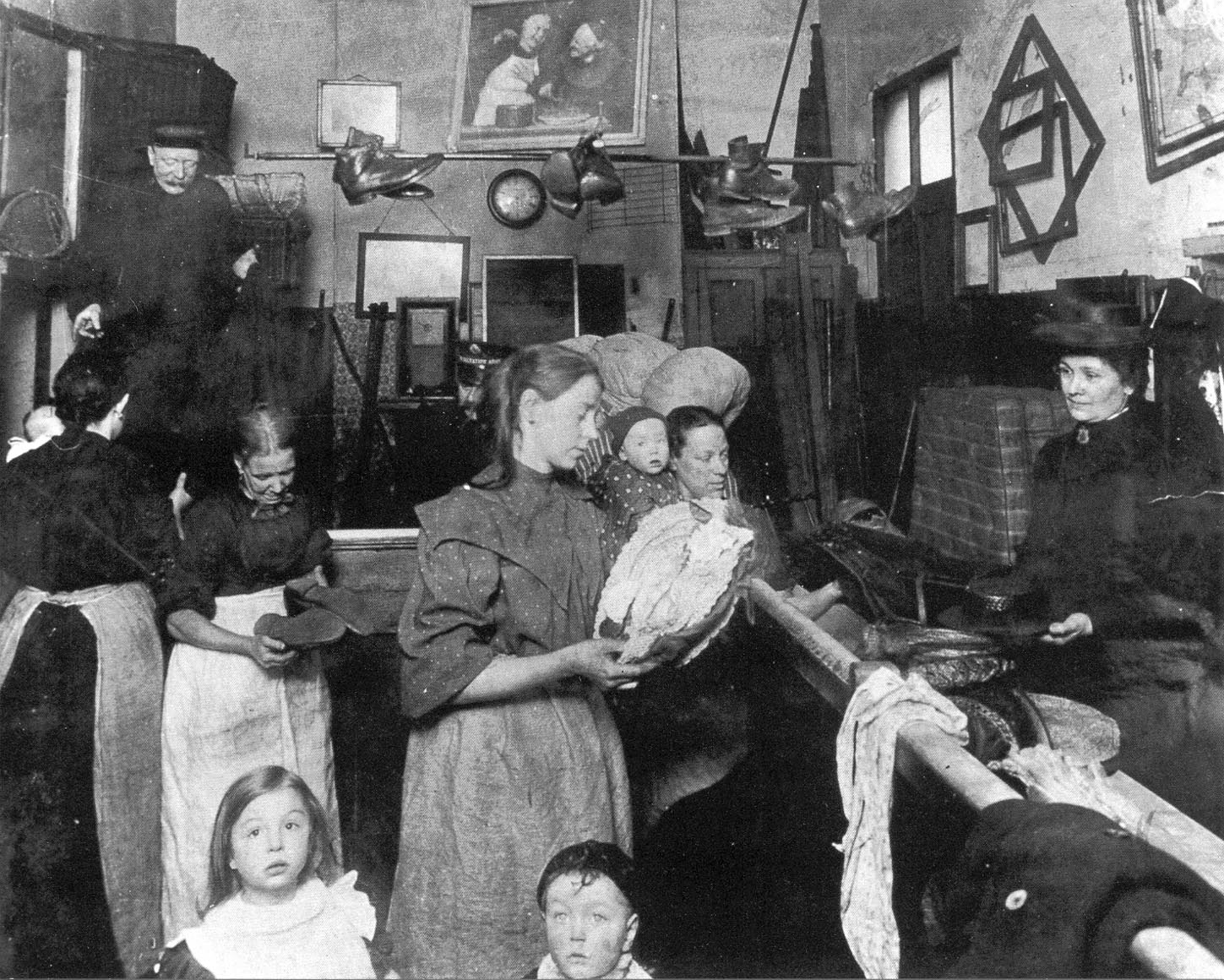 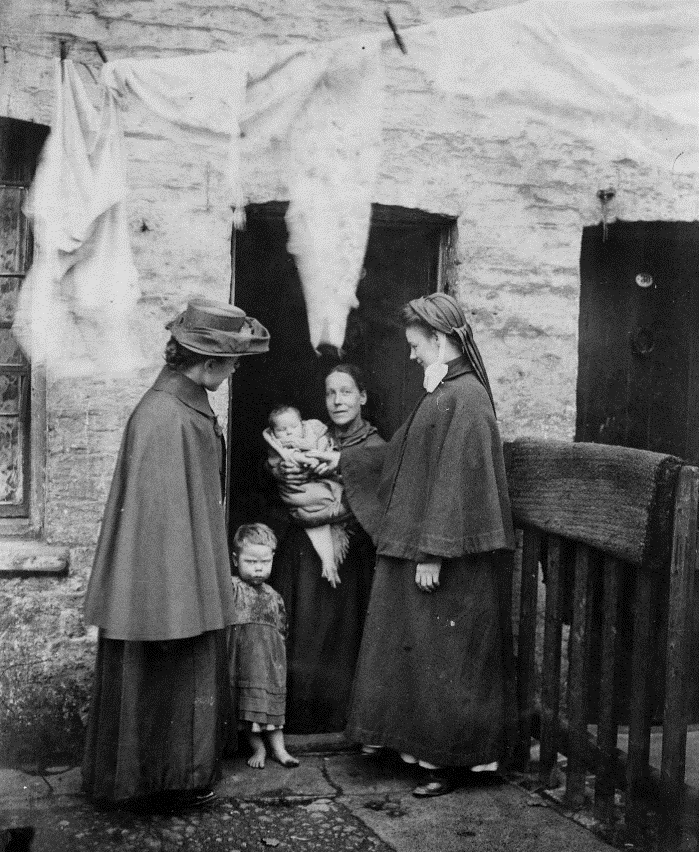 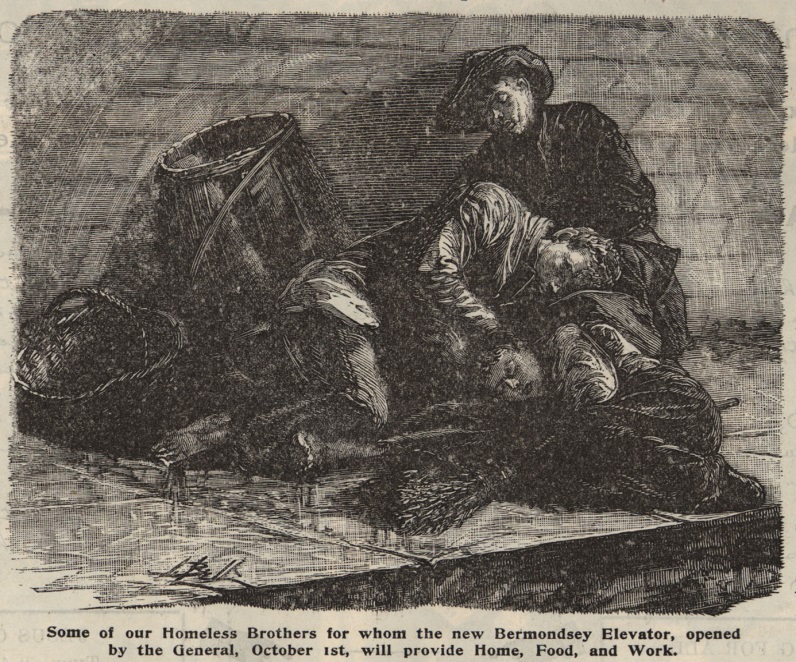 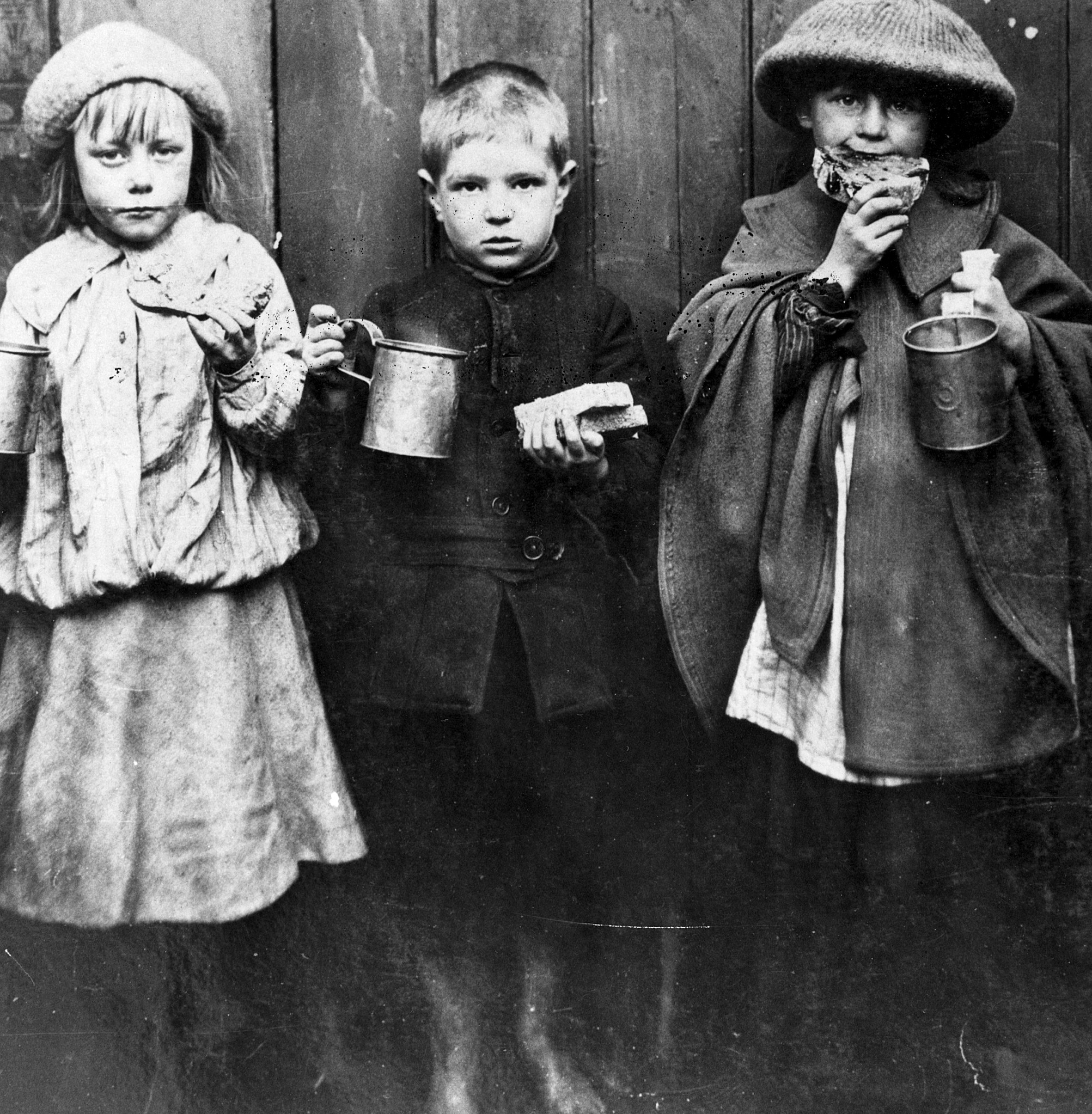 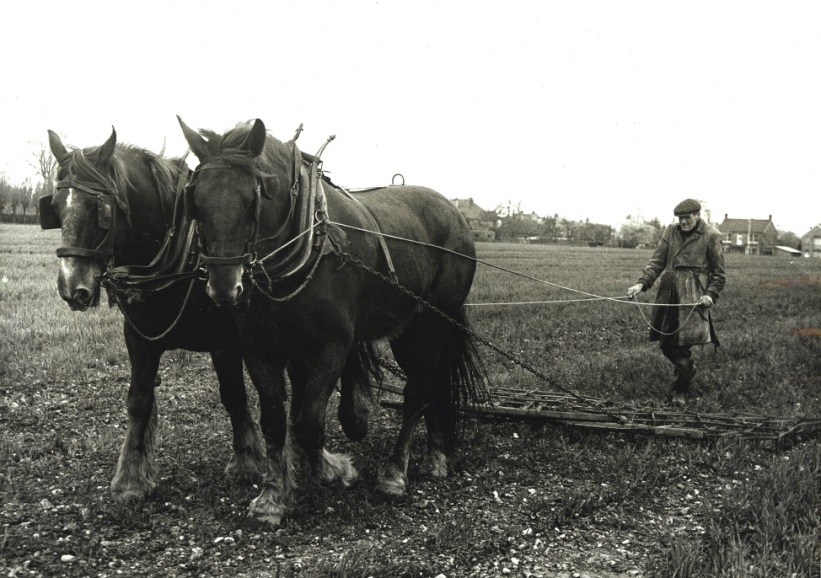 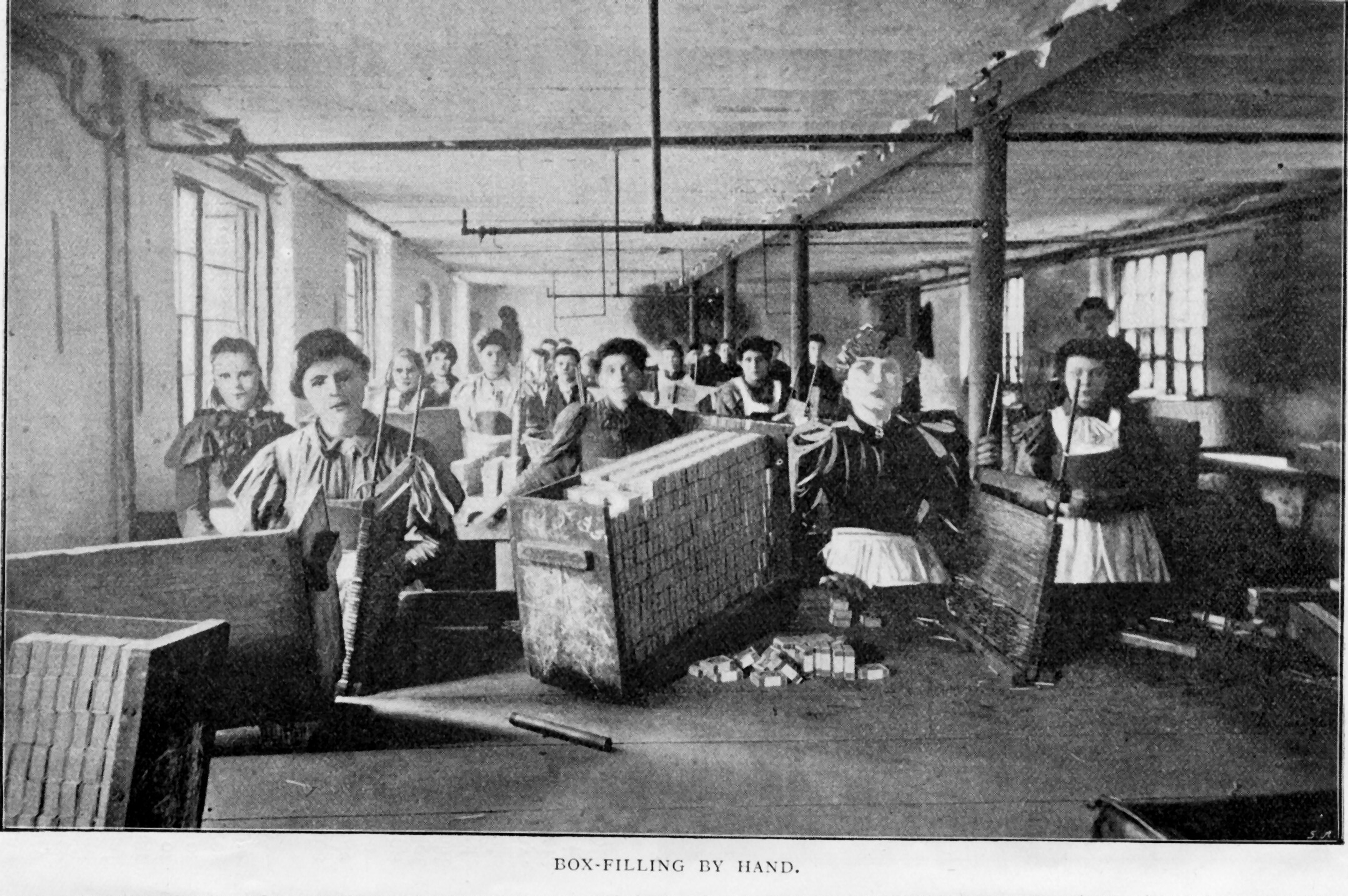 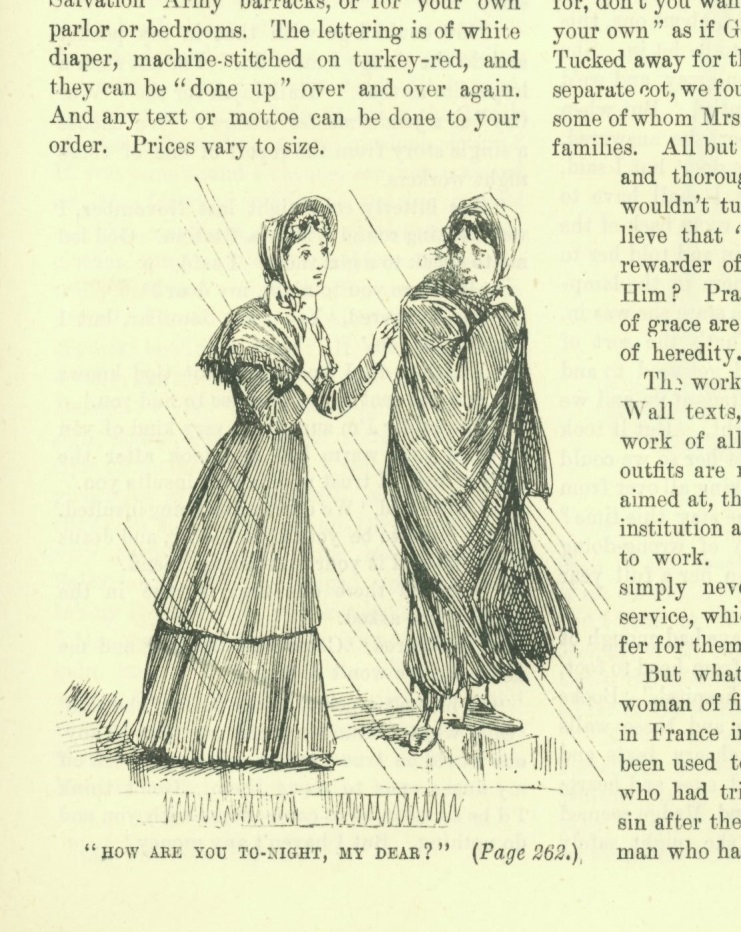 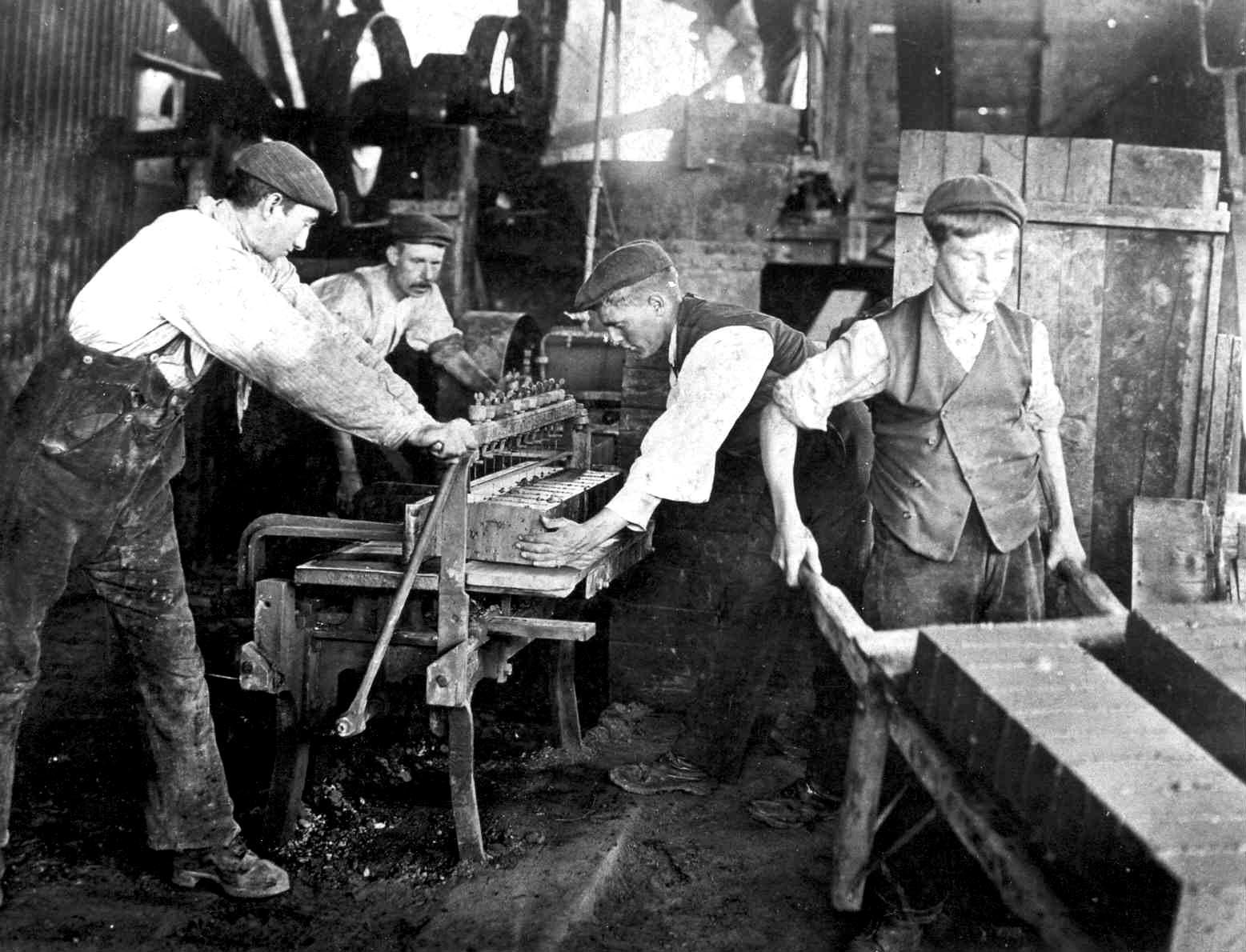 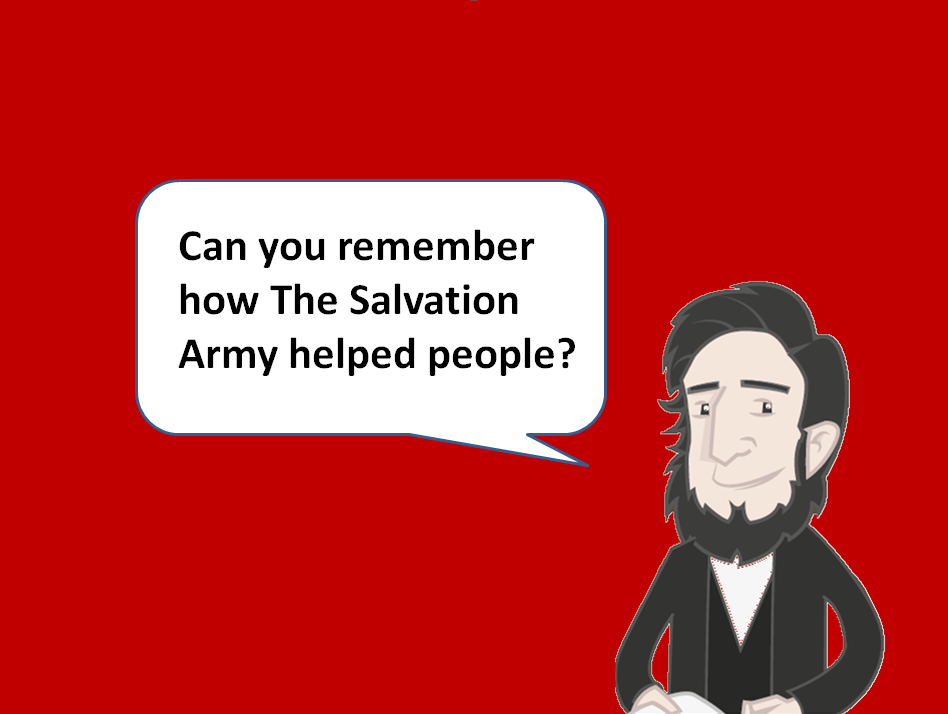 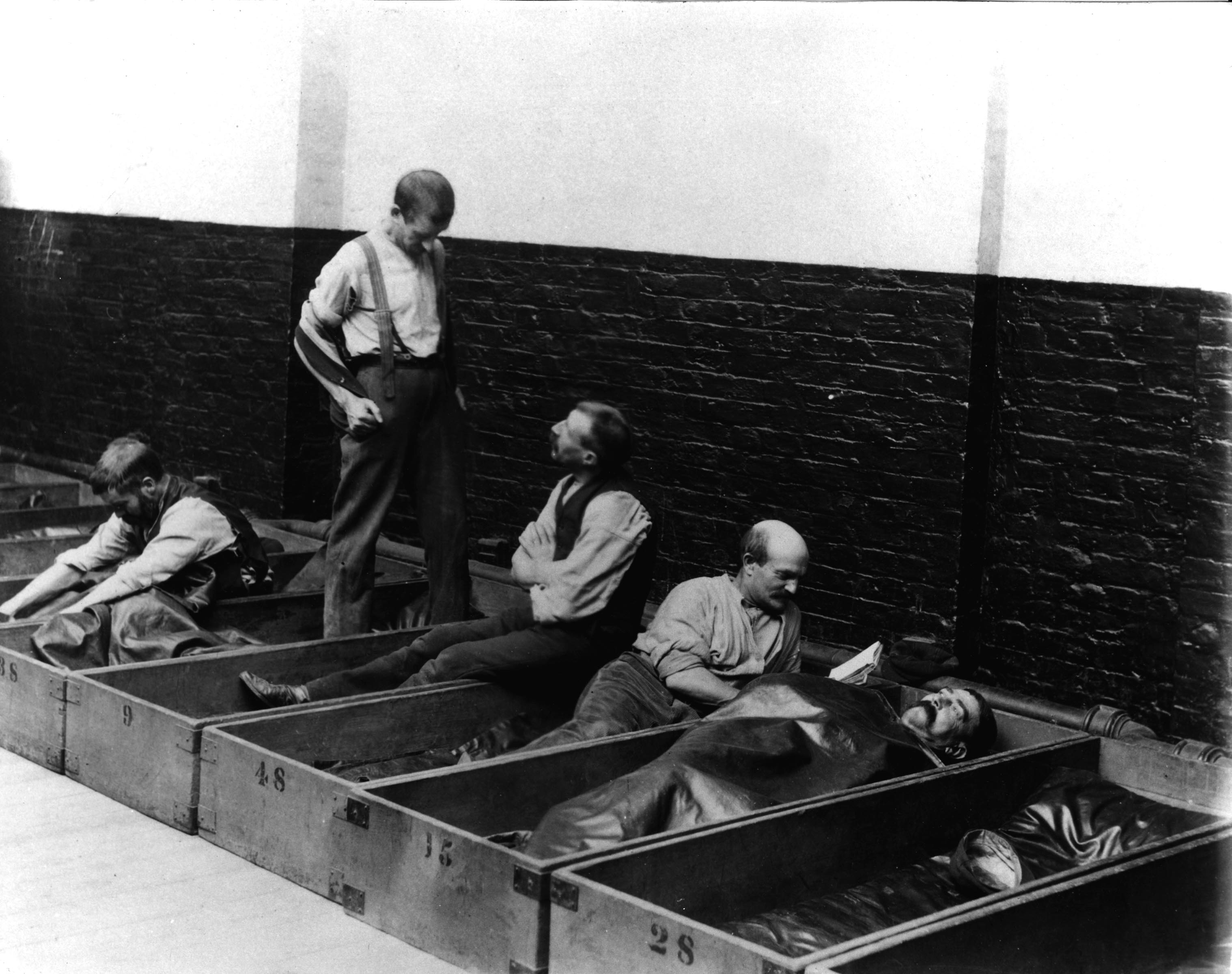 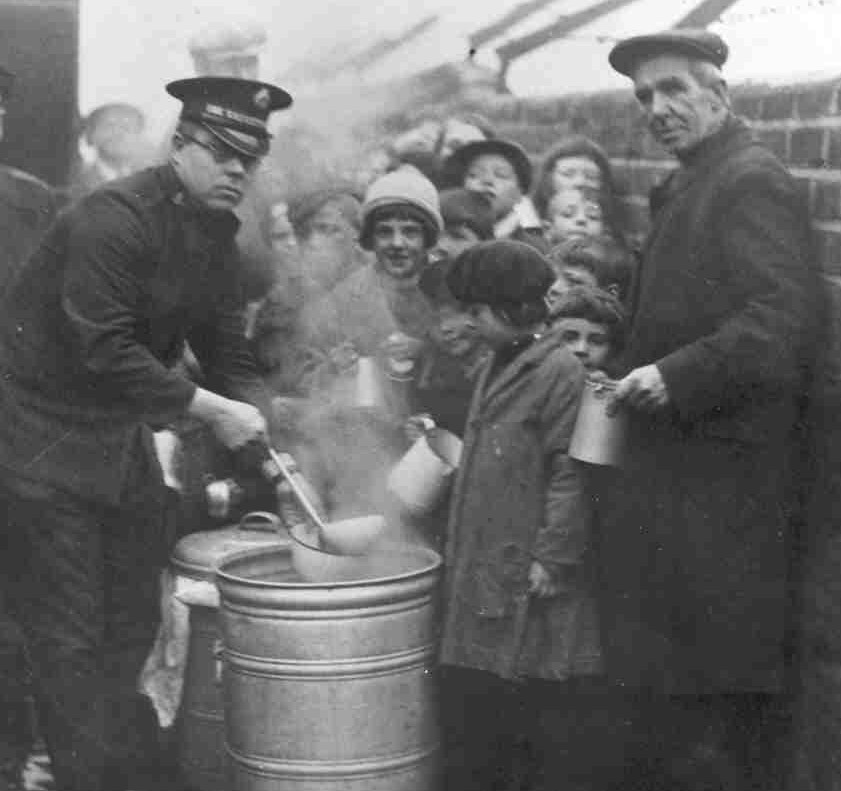 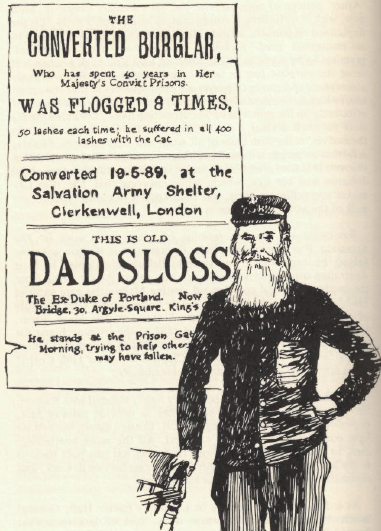 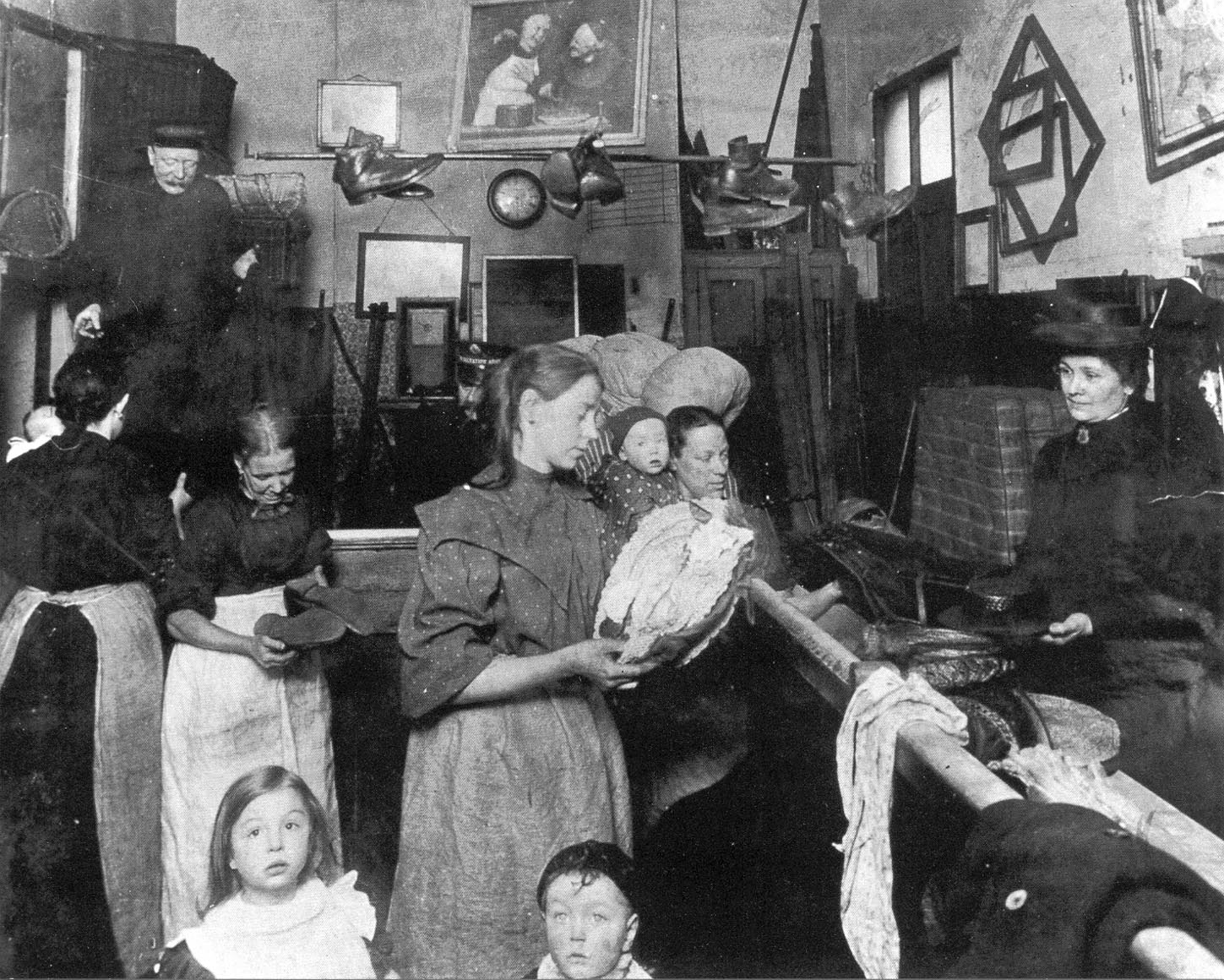 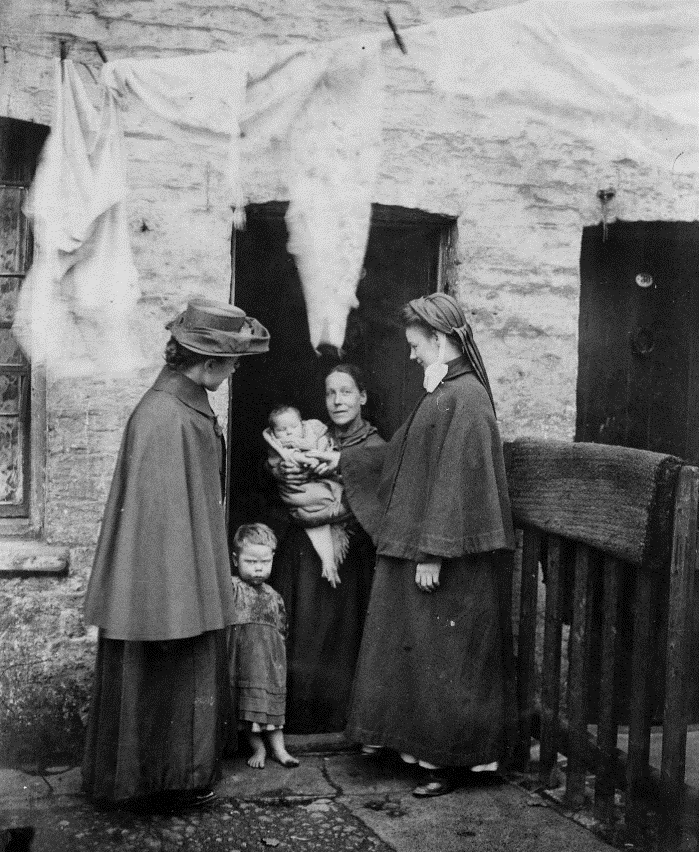 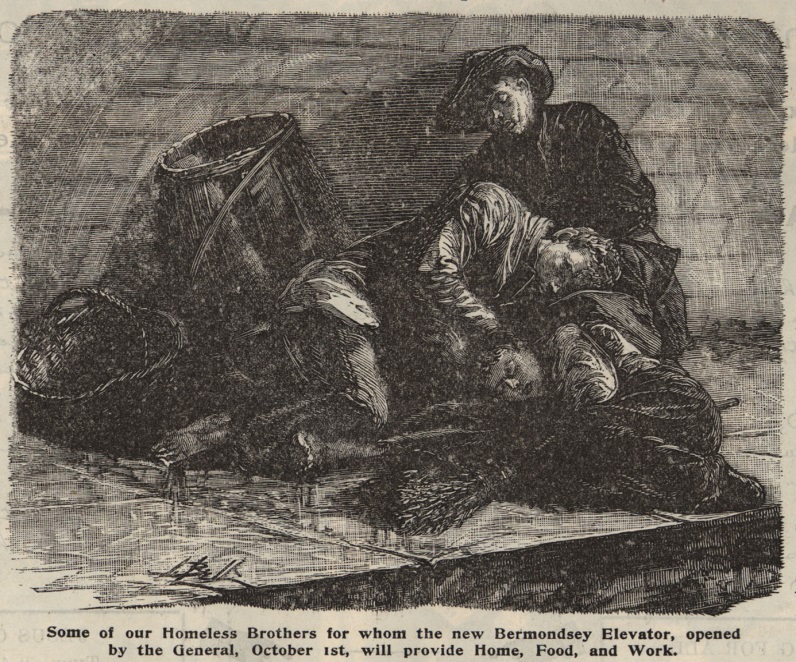 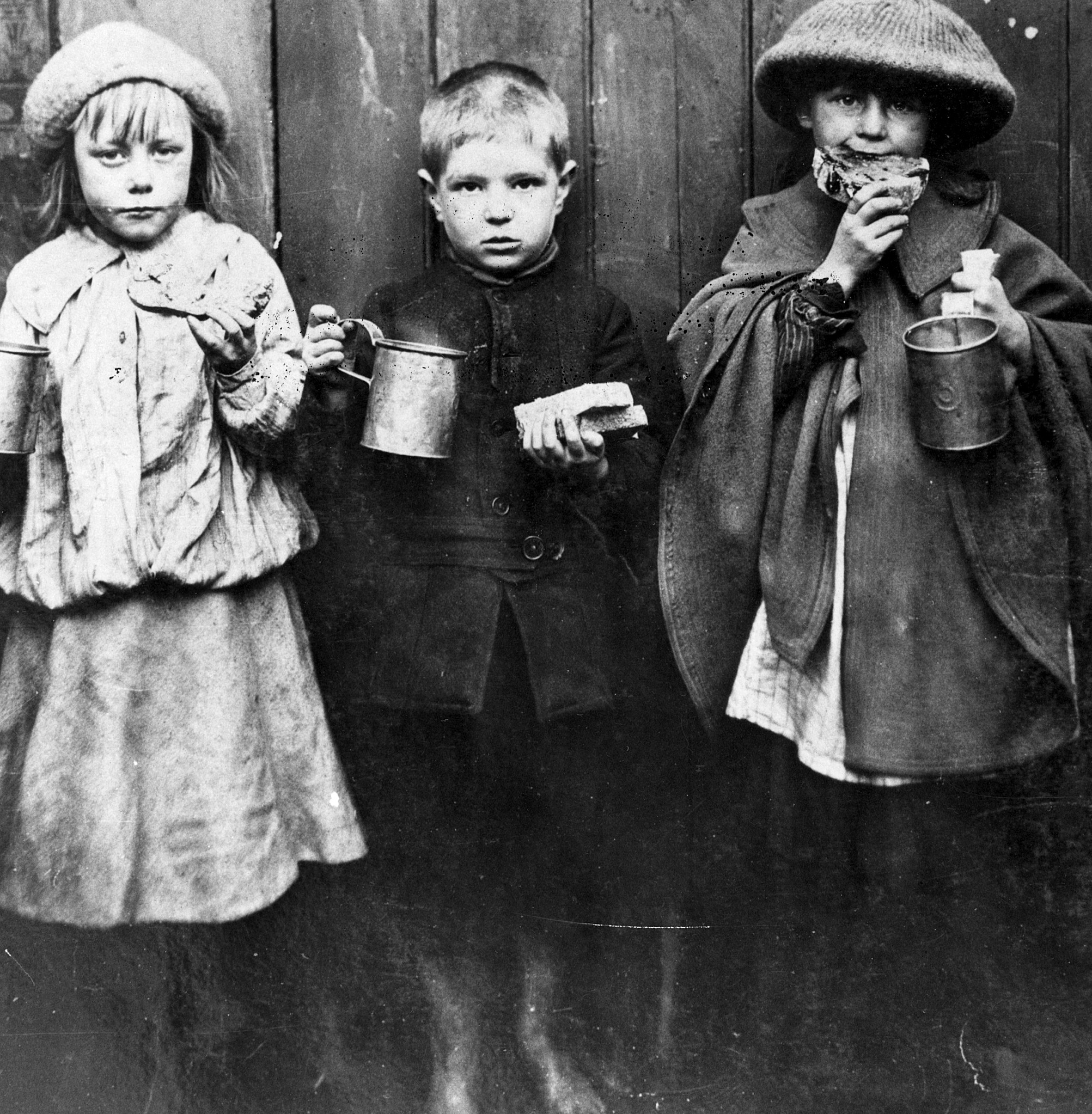 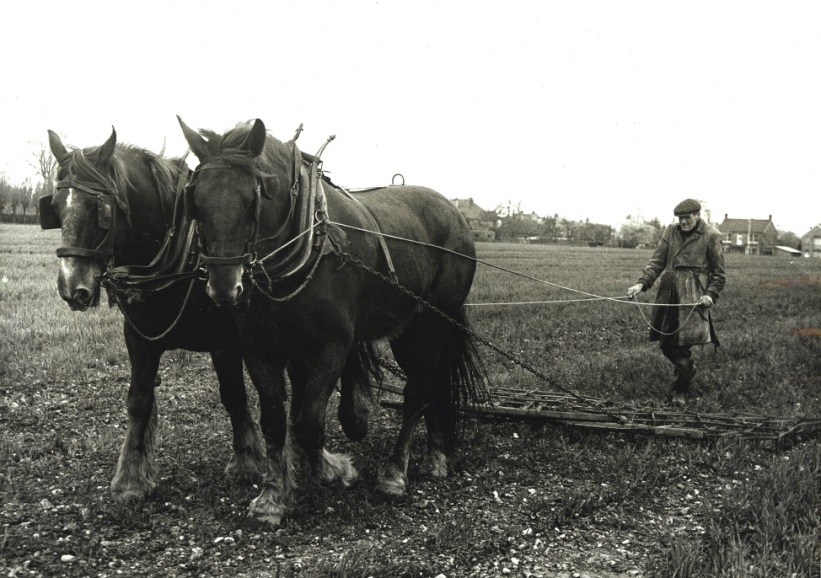 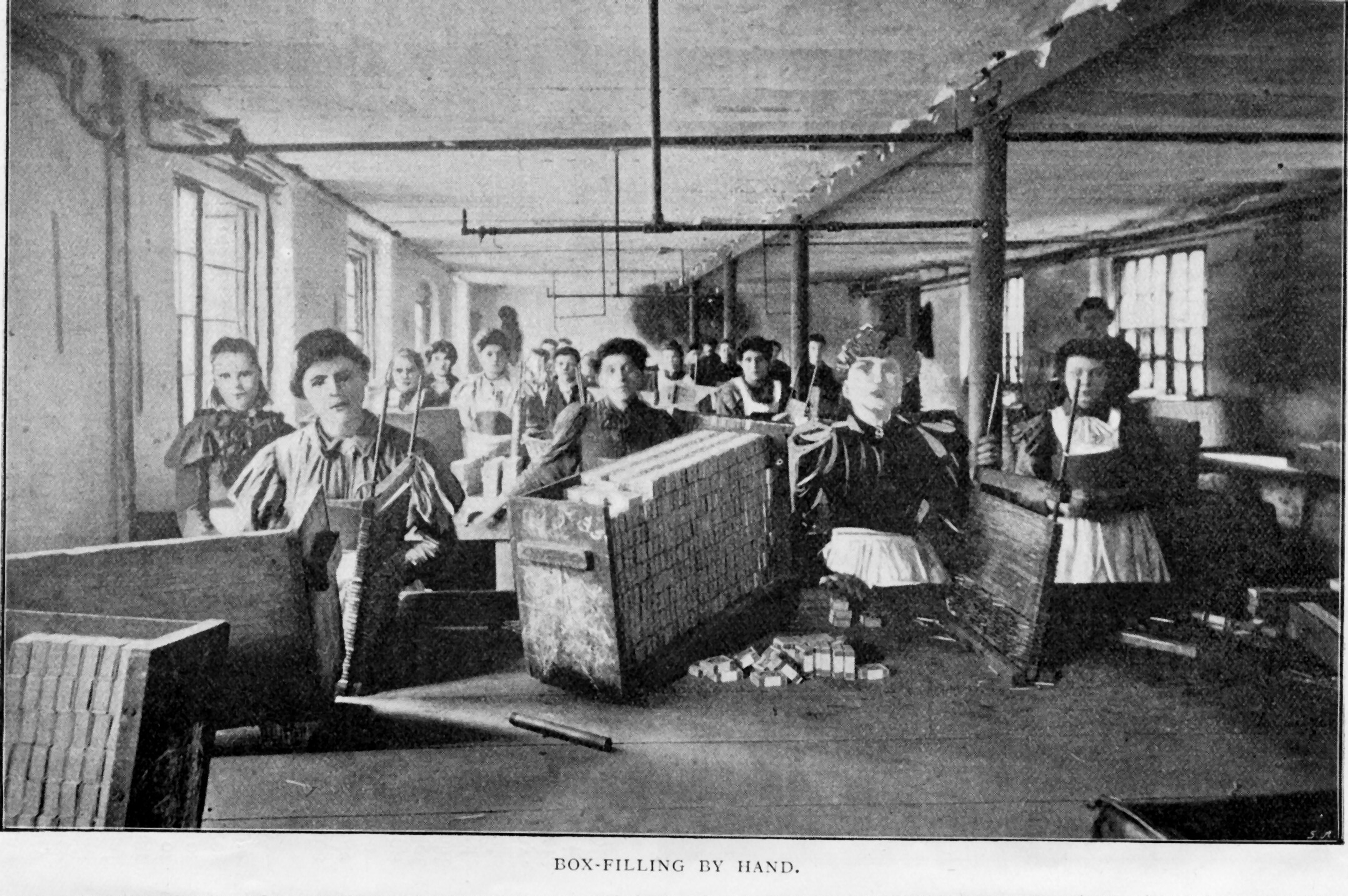 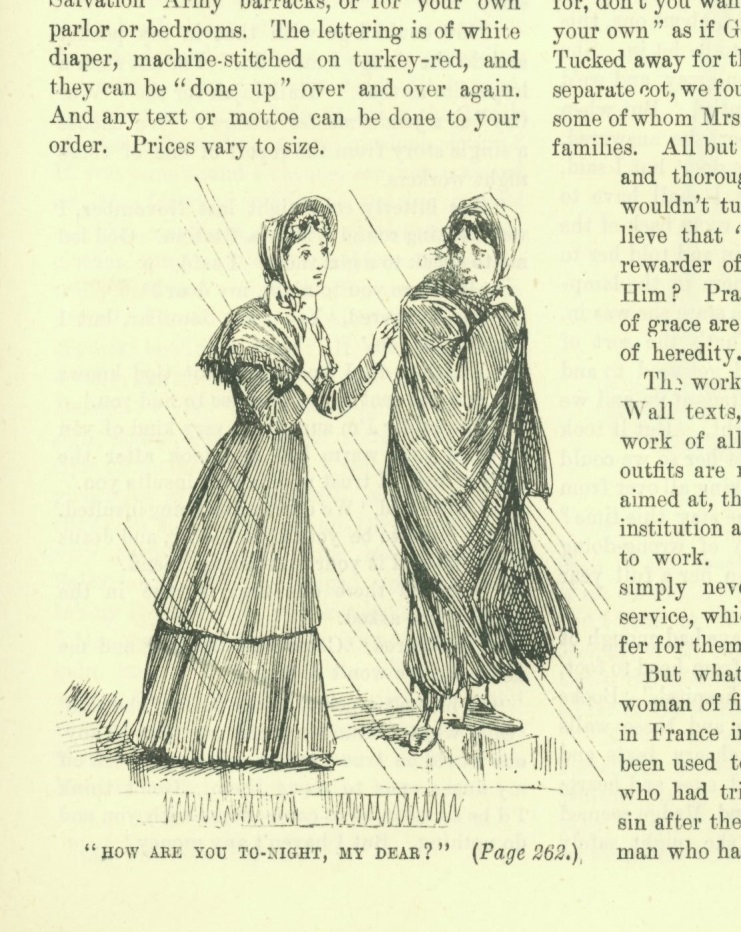 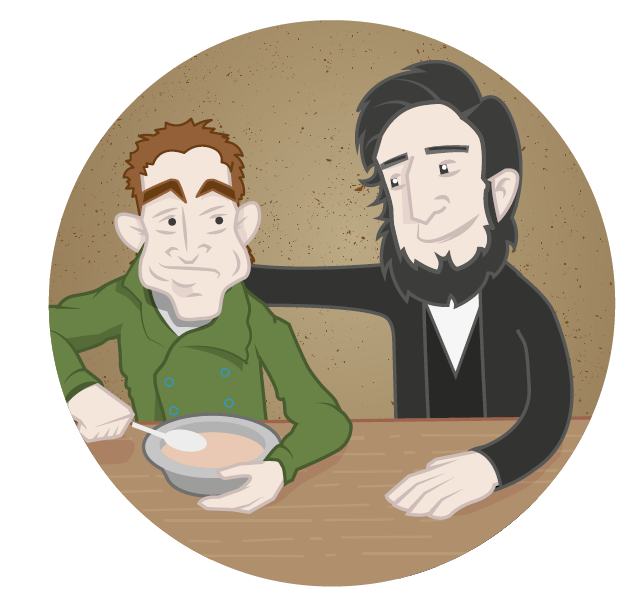 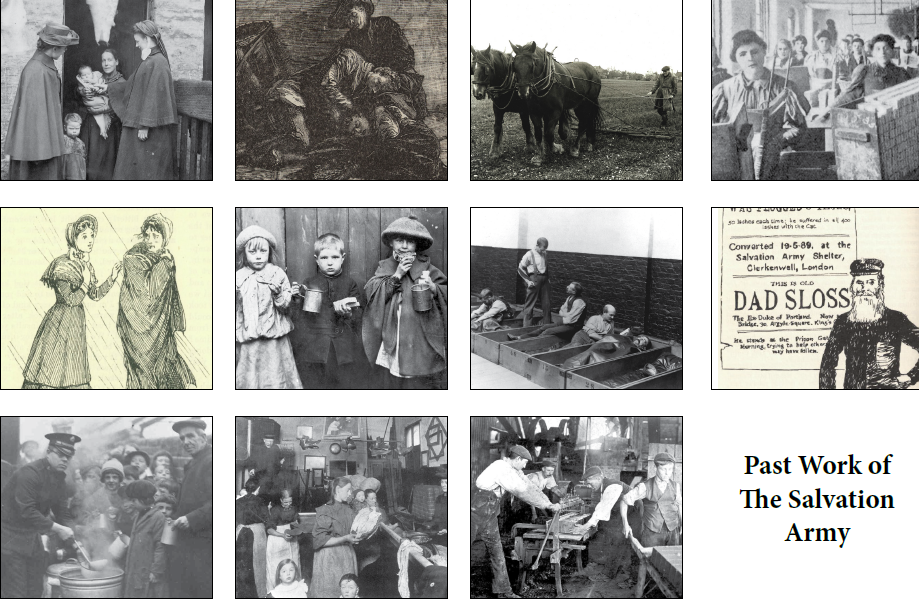 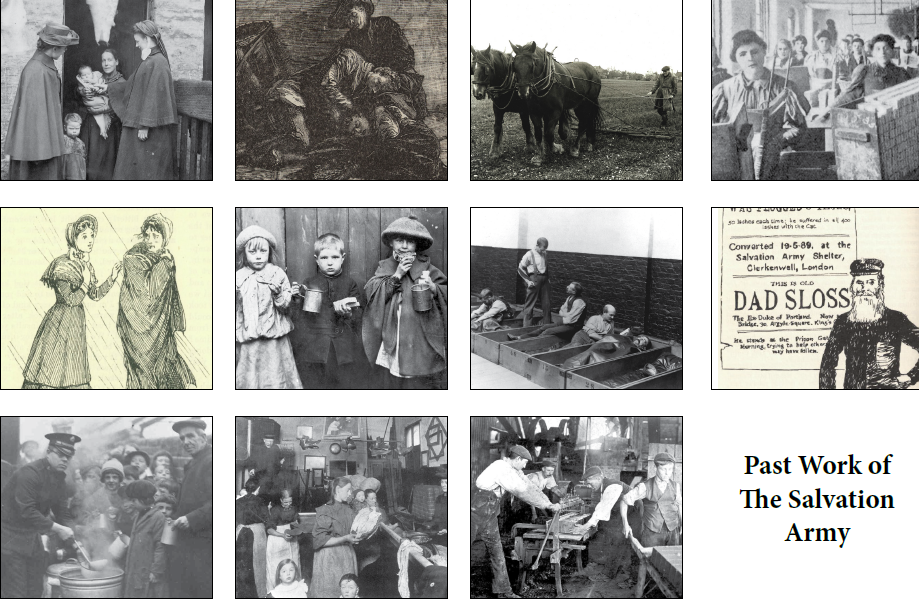 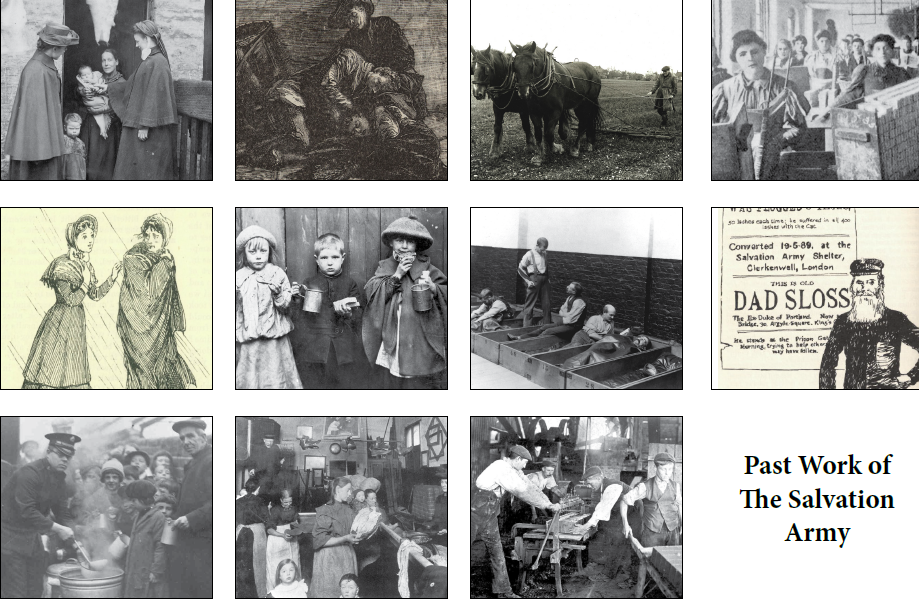 How is The Salvation Army helping people today?
What has stayed the same?
What is different?
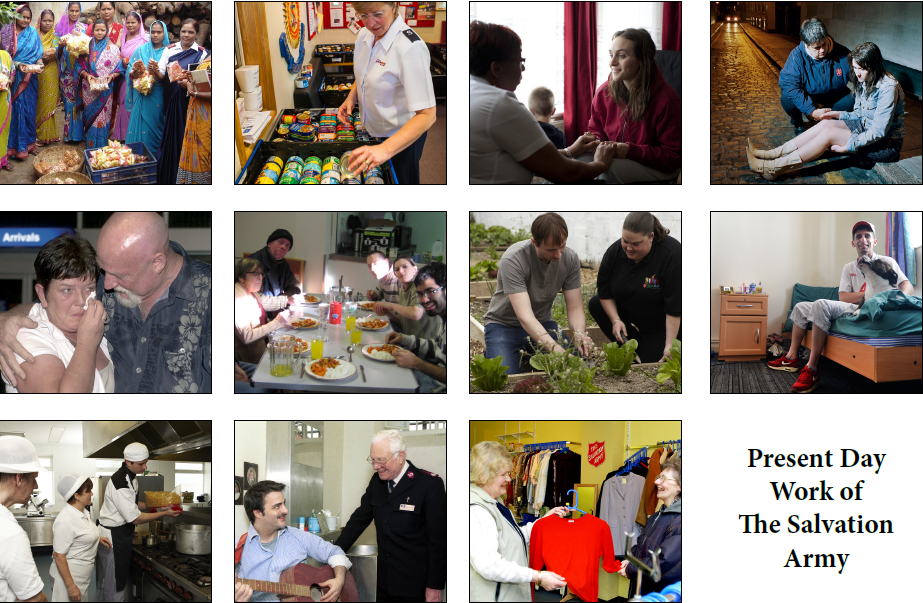 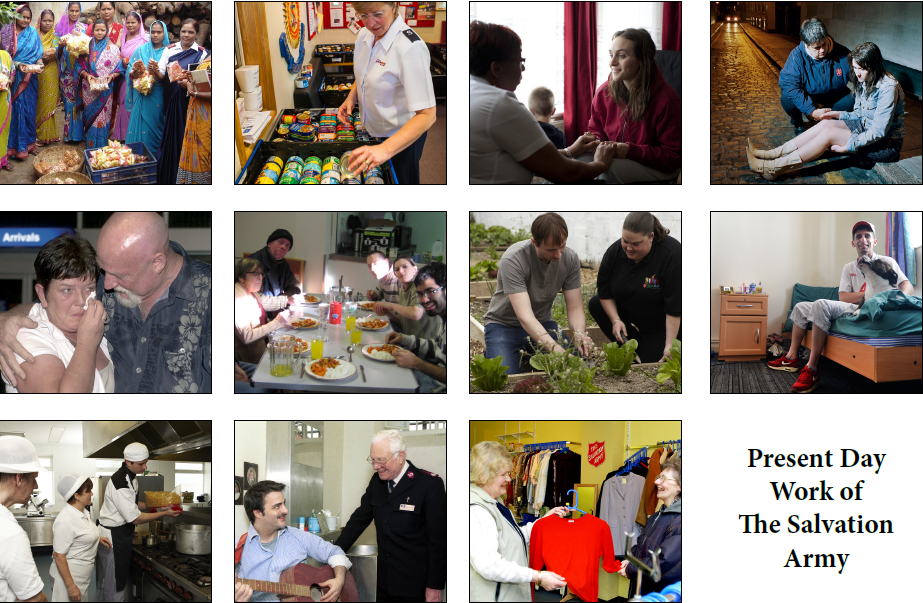 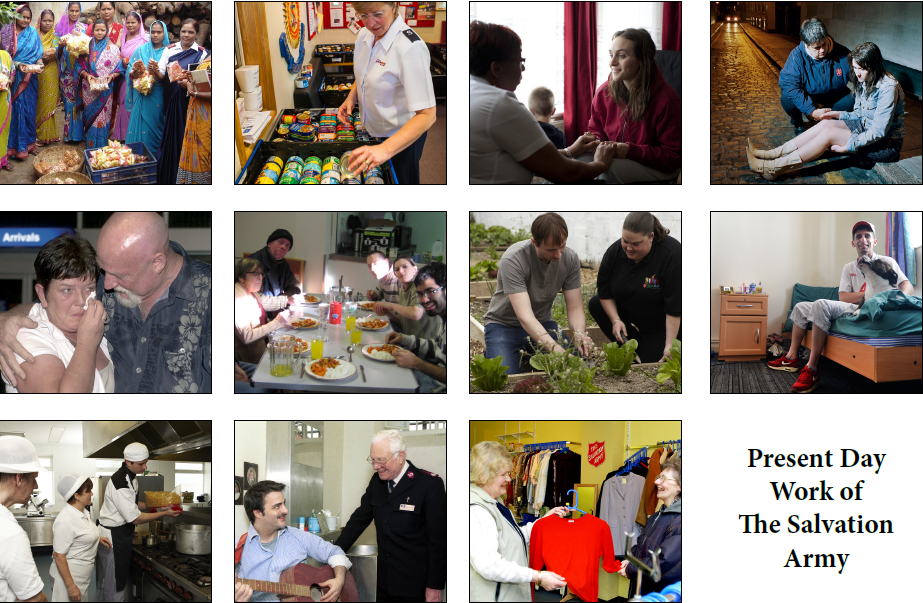 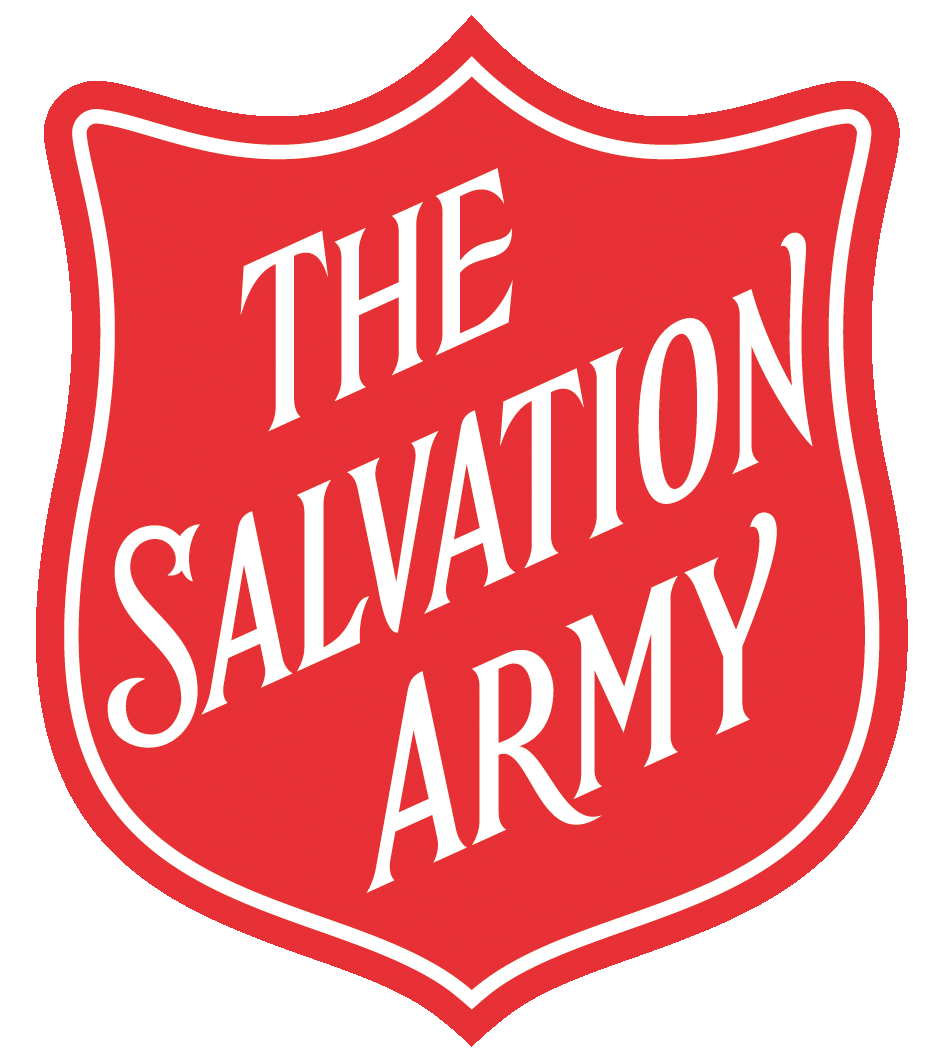 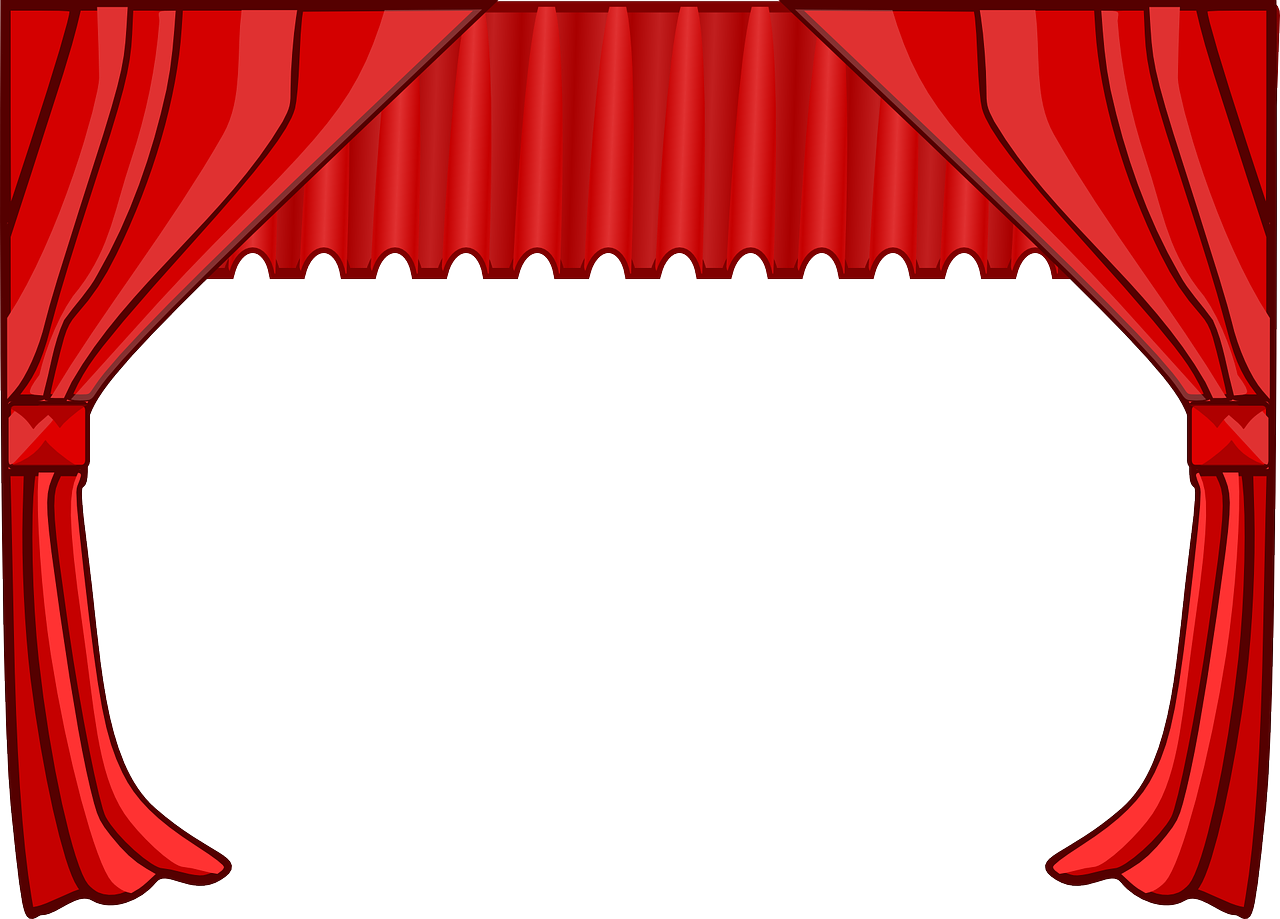 Drama Challenge:
Create a group drama based on a William Booth quote.
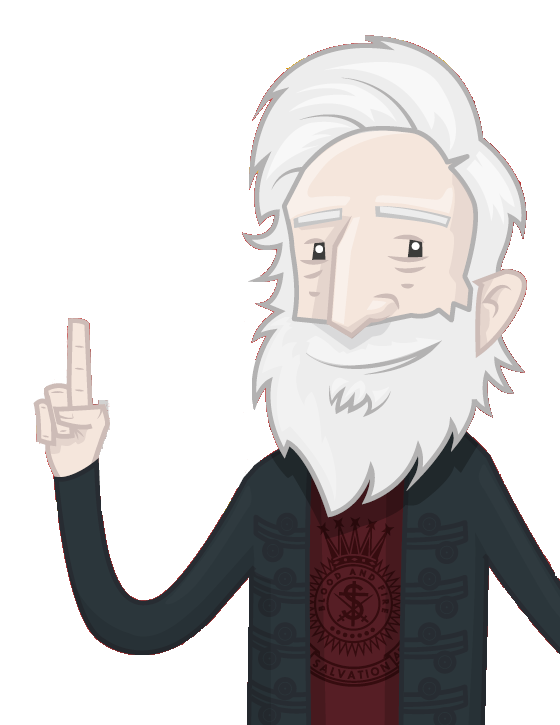 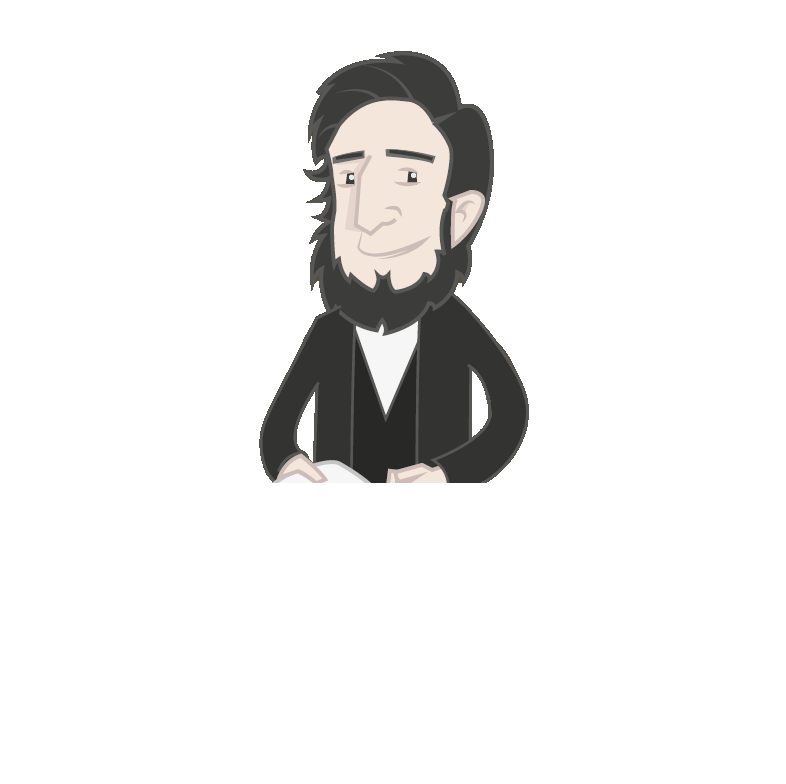 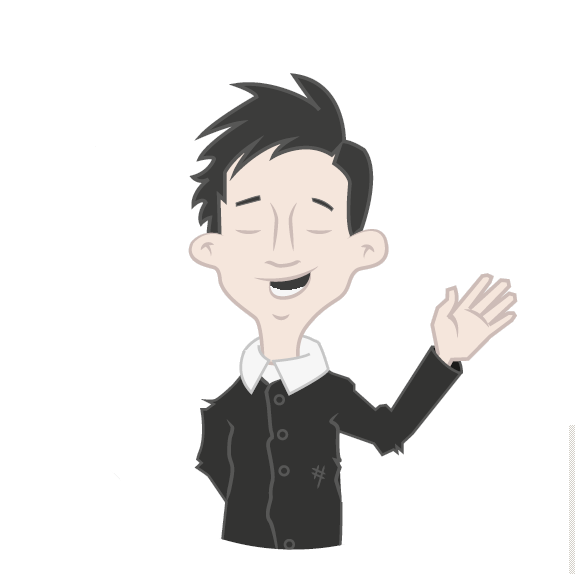 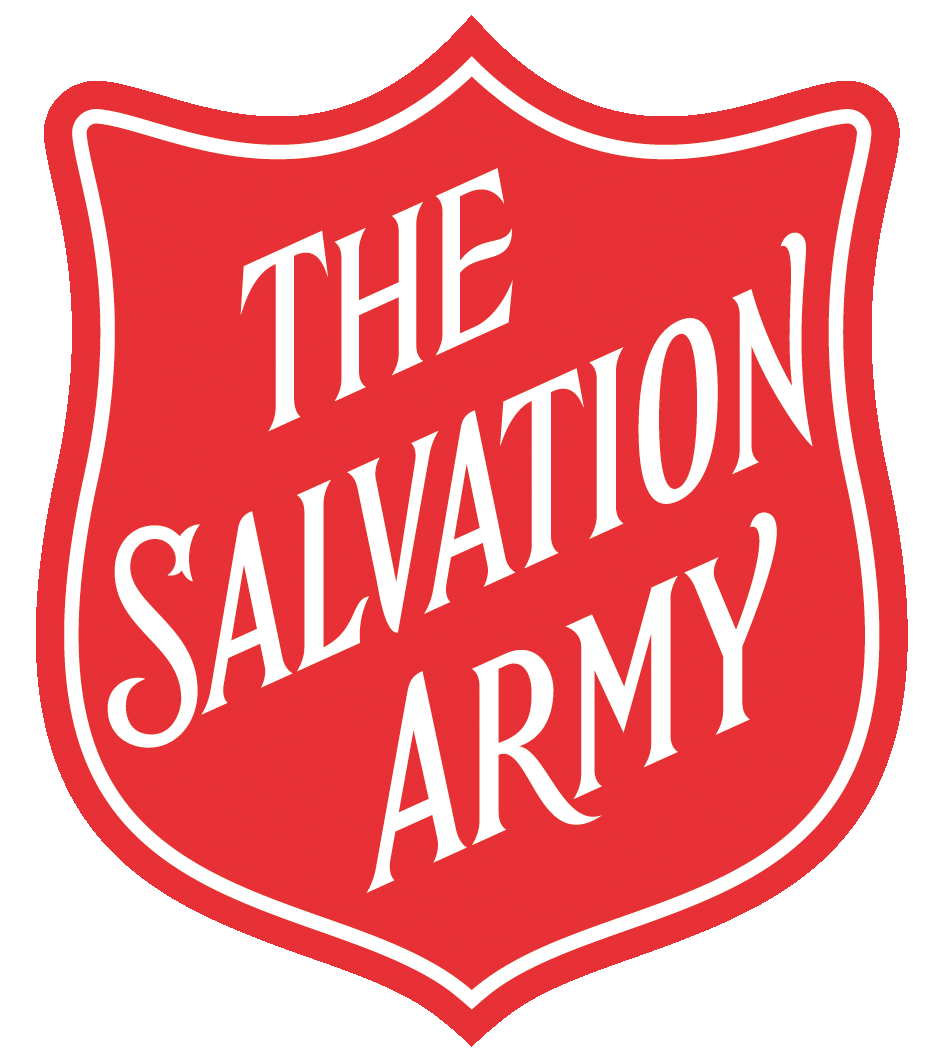 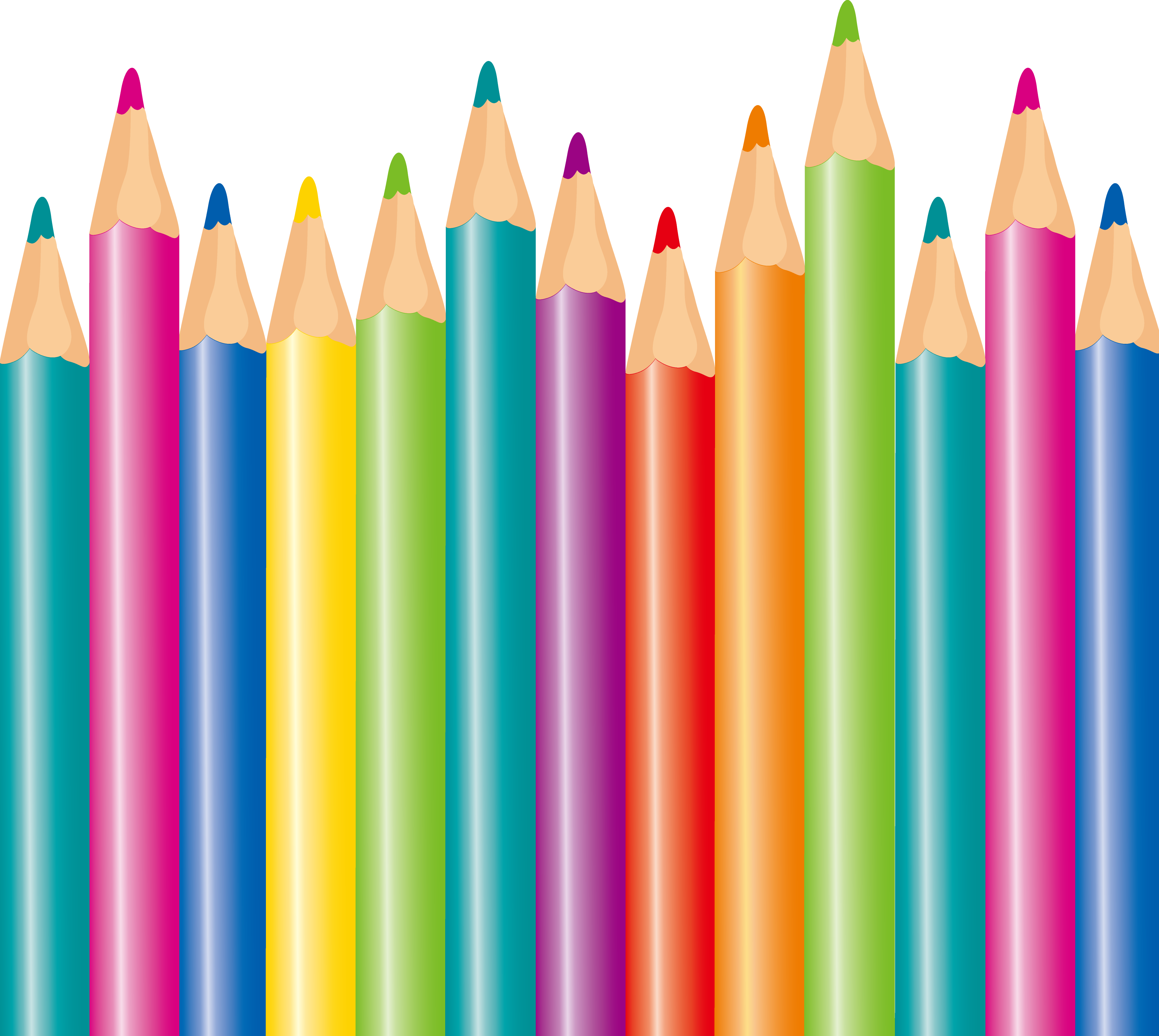 Poster Challenge:
Create a group poster based on a William Booth quote.
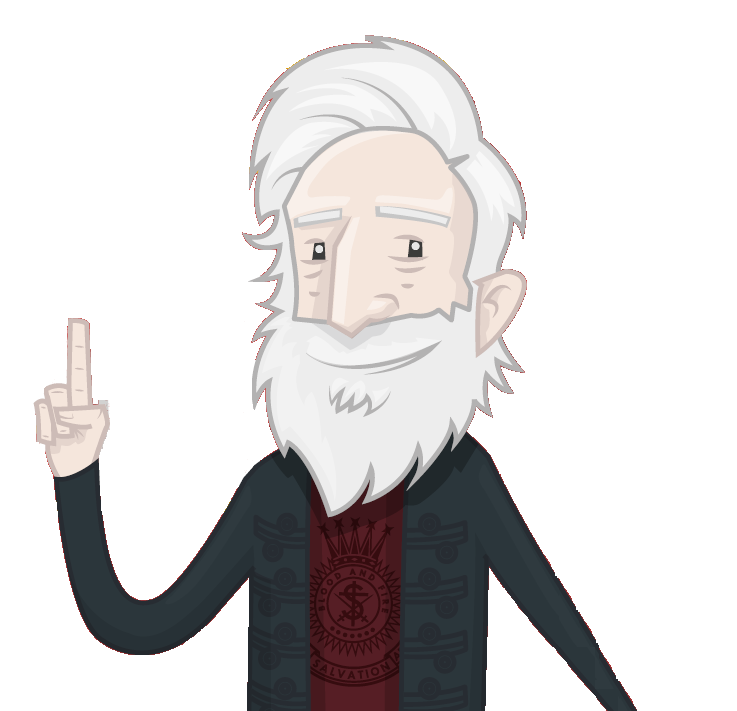 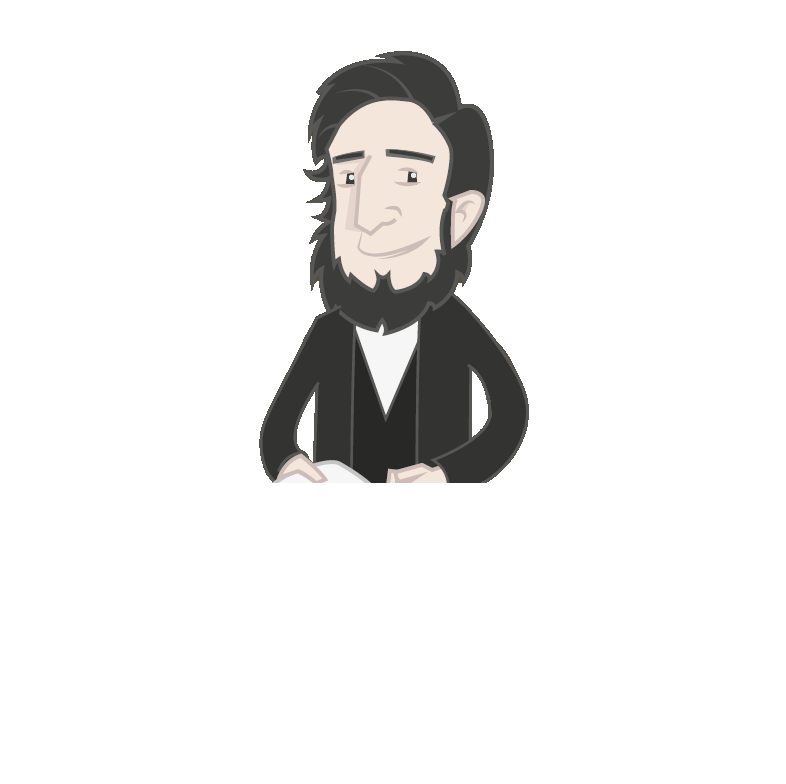 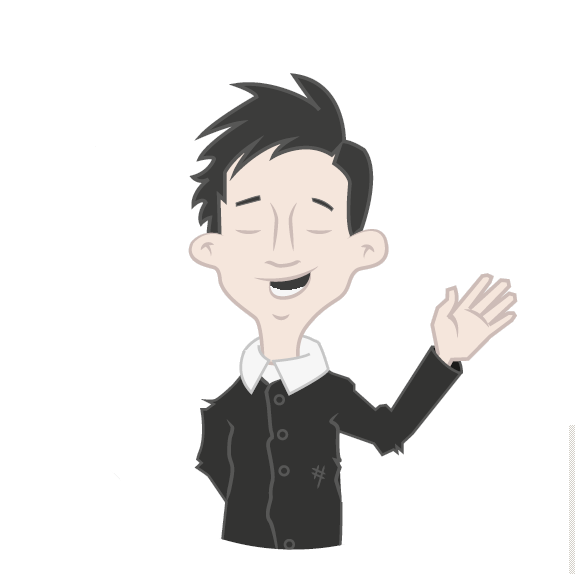 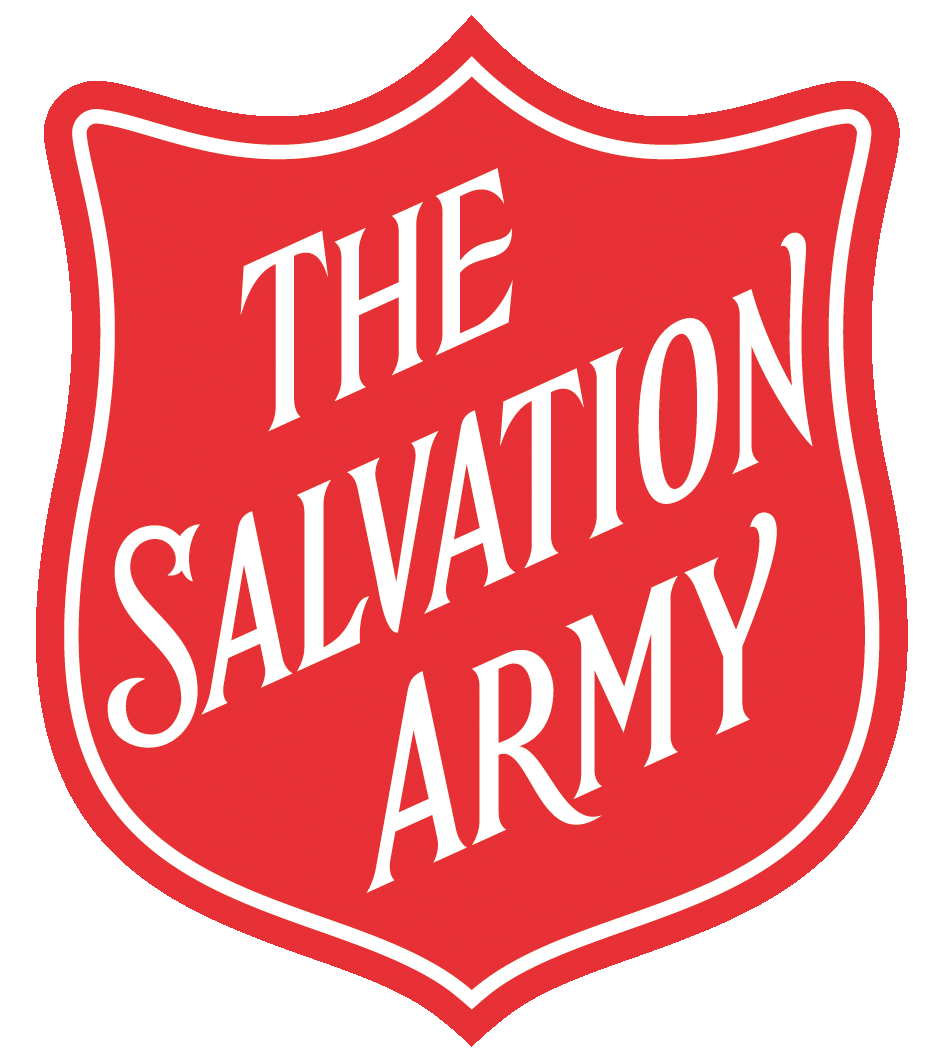 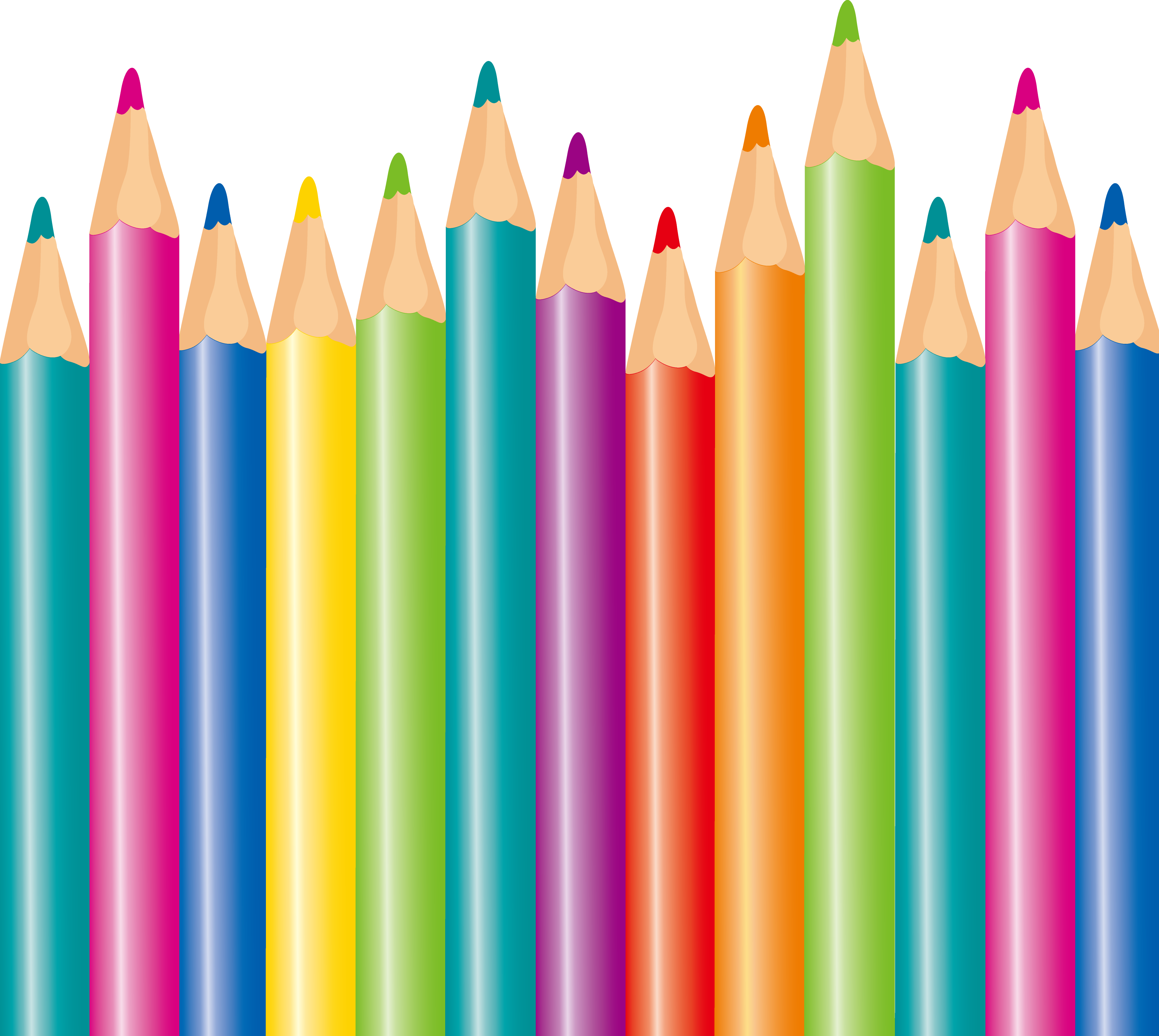 Speech Challenge:
Explain in words and/or pictures what William was meaning.
Write your own ‘I’ll fight’ speech.
What should we fight against today?
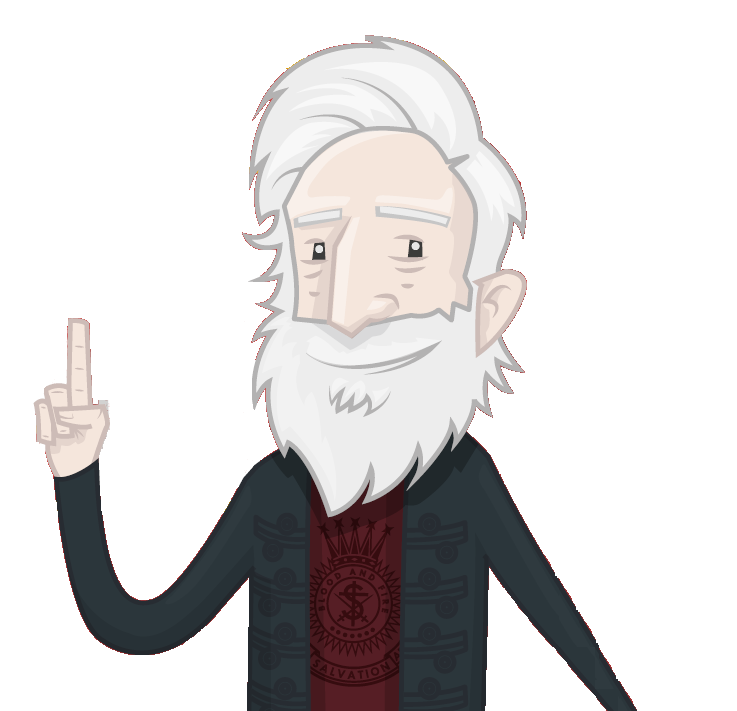 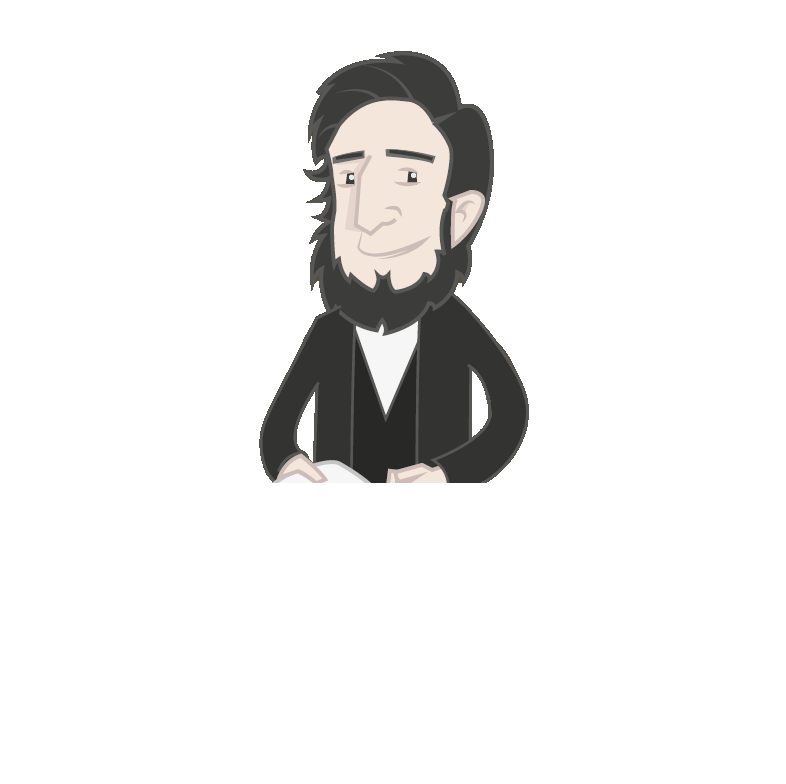 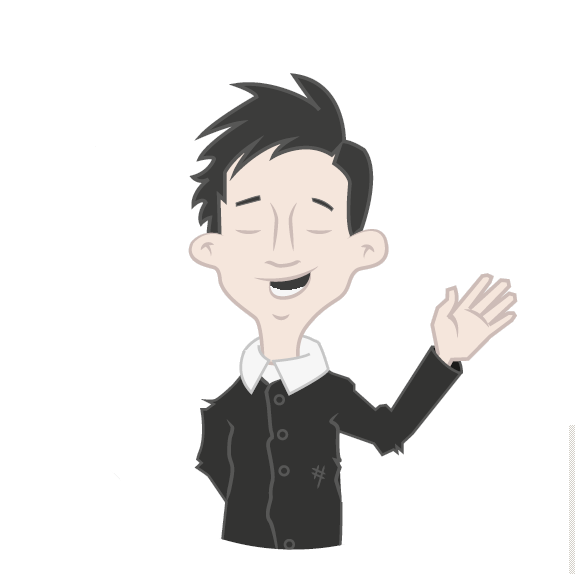 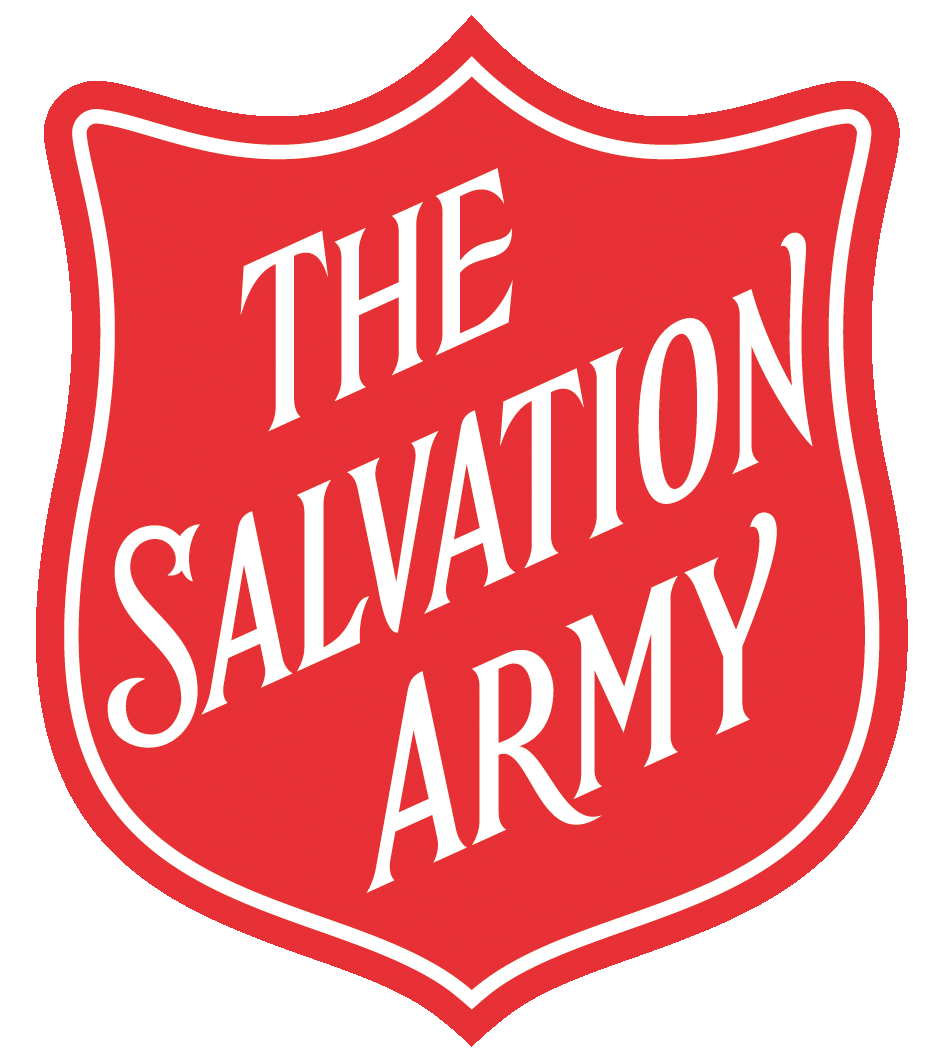 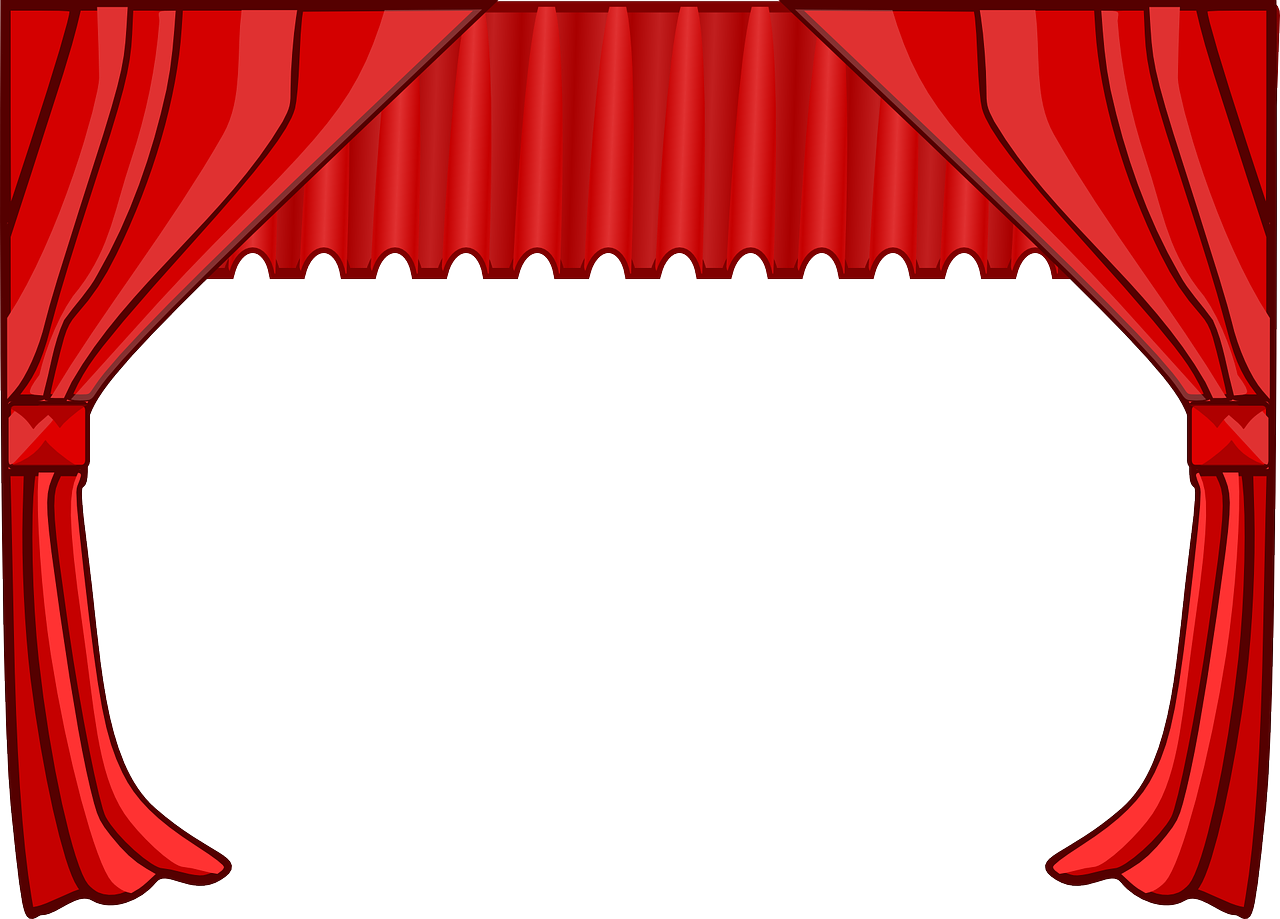 Drama Challenge:
Create a mini drama based on what someone’s life might have been like before and after The Salvation Army has helped them.
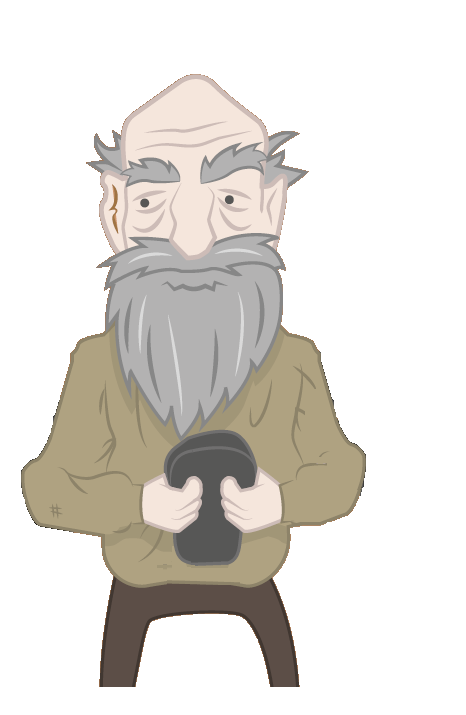 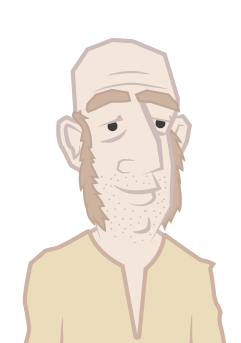 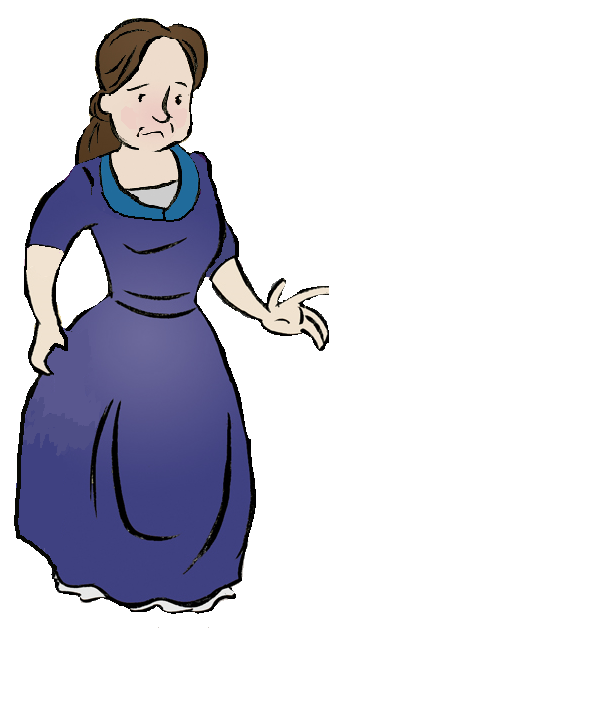 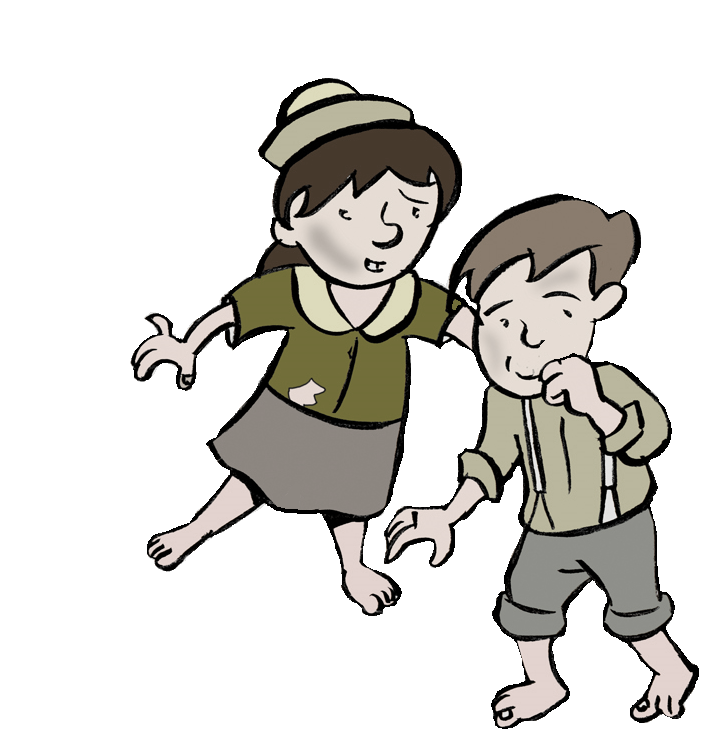 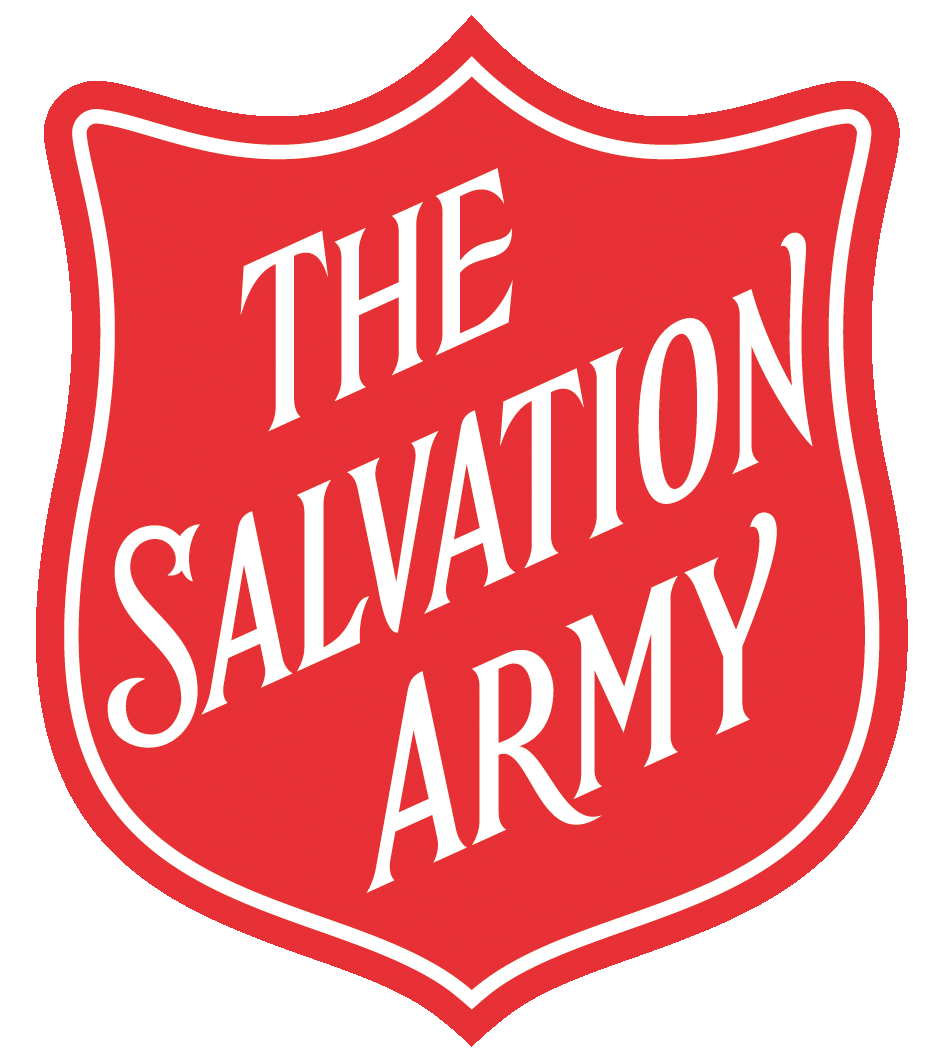 Why?
What?
Which?
William Booth and The Salvation Army
Learning Objectives
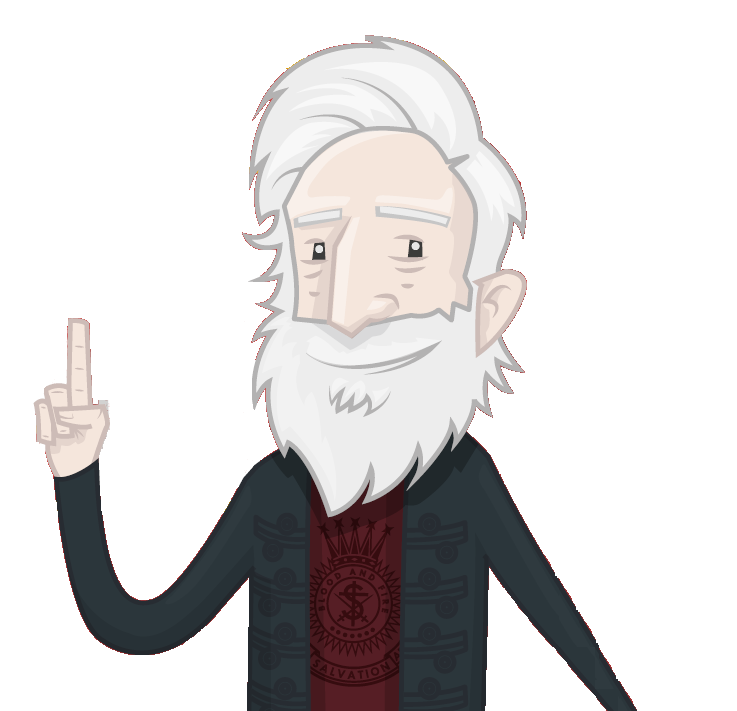 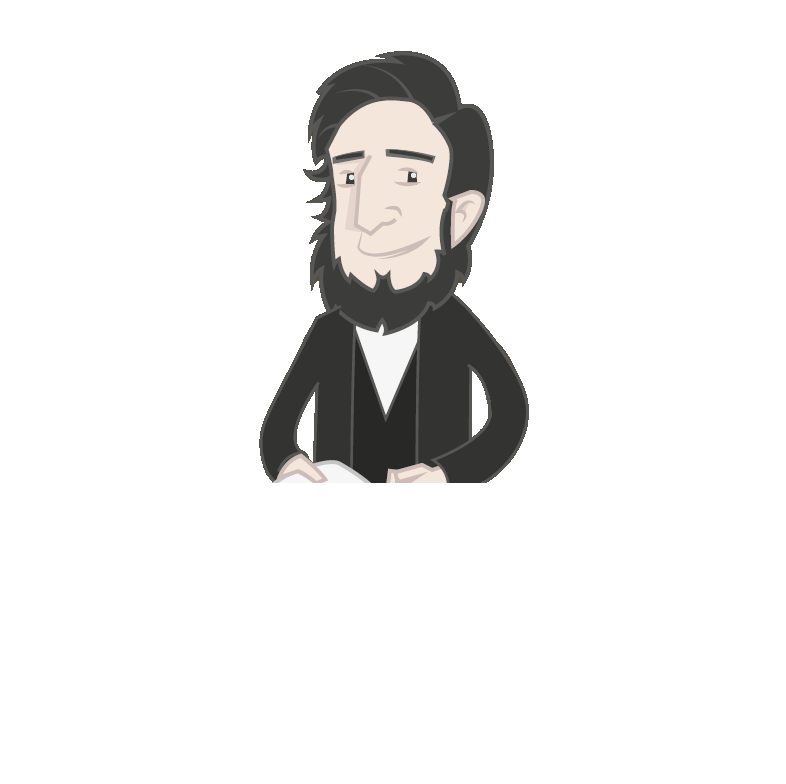 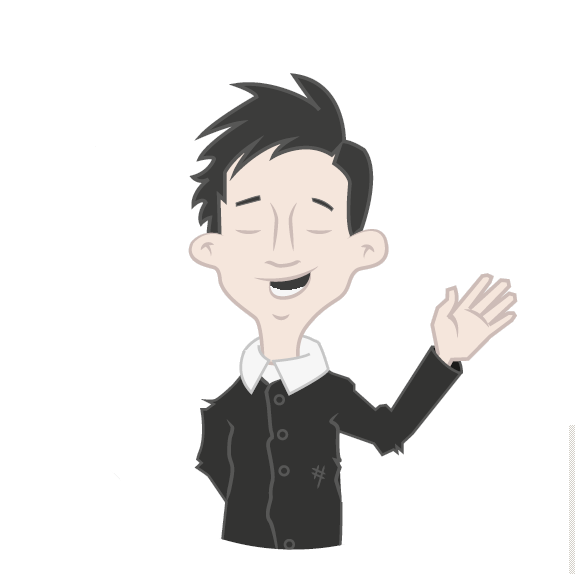 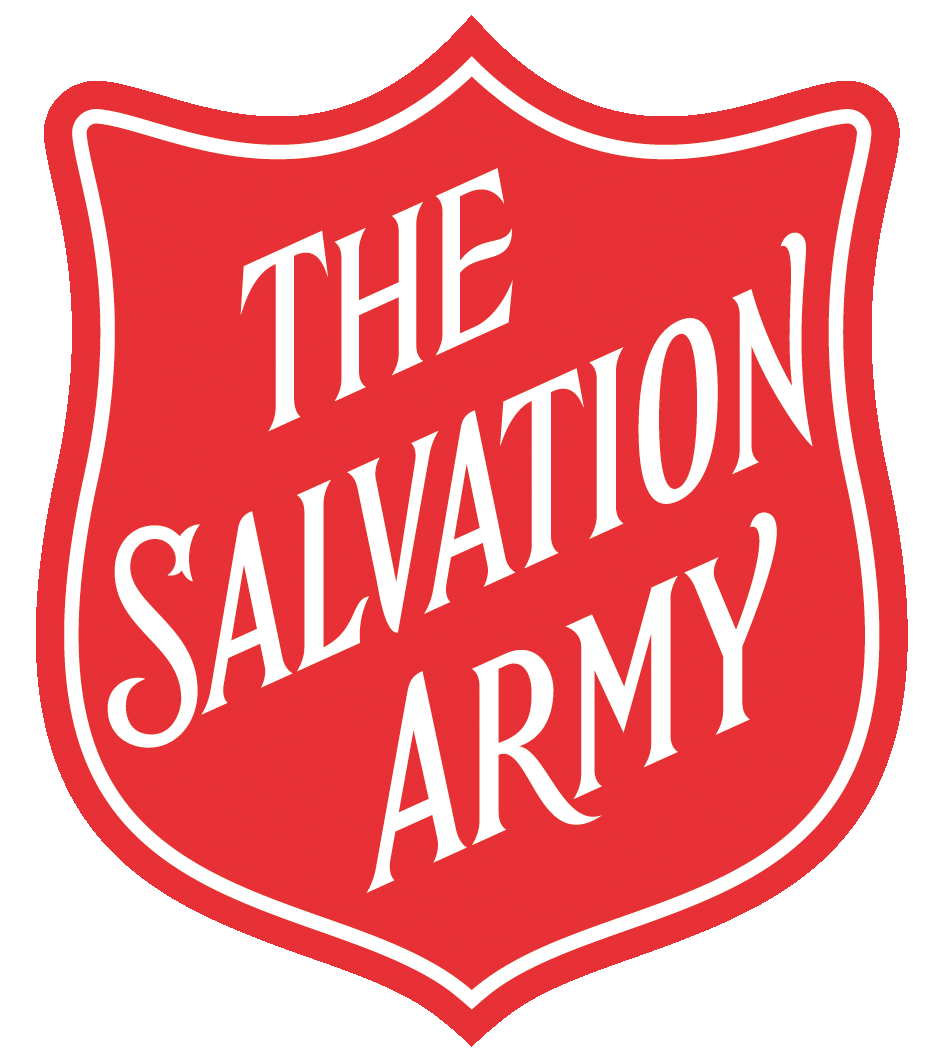 poor people
London
Christian
The Salvation Army
Nottingham
1865
The Christian Mission
minister
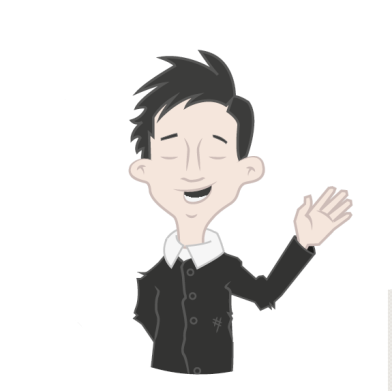 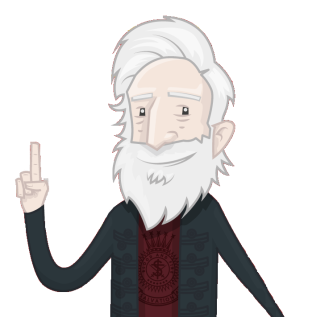 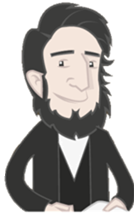 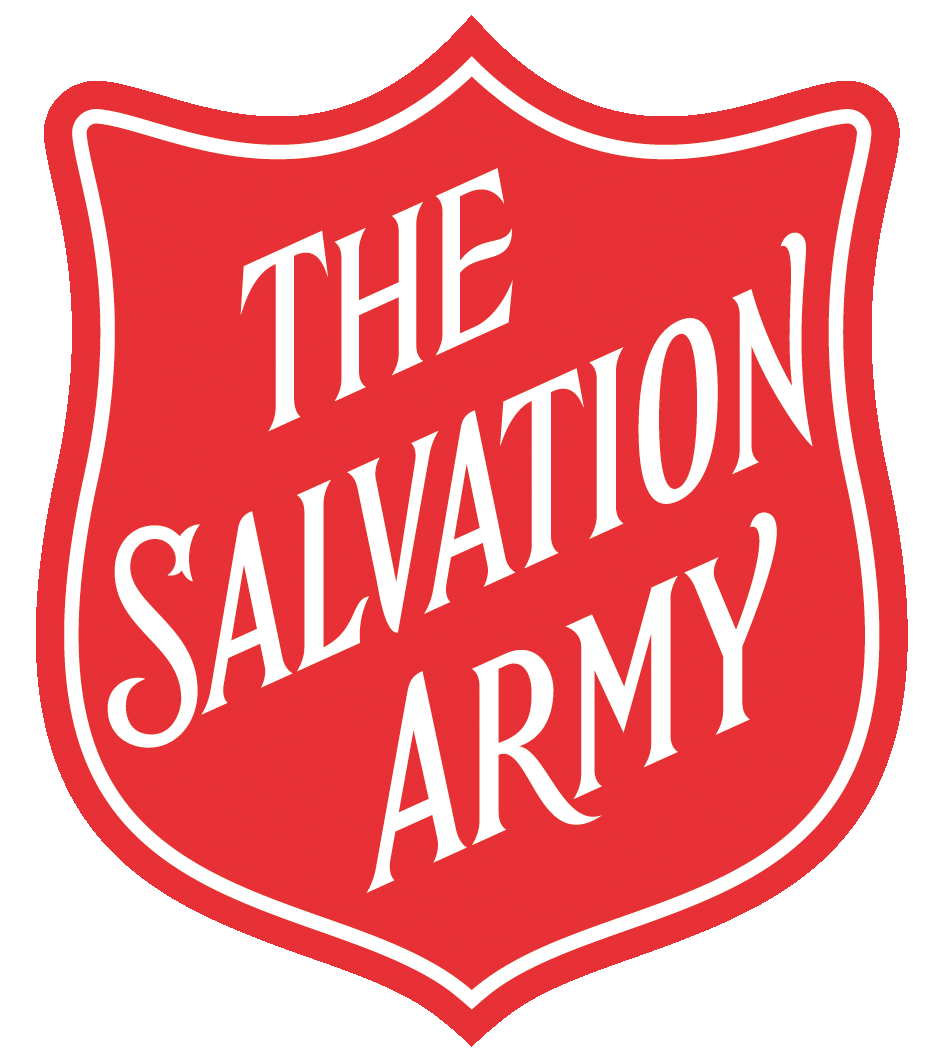 I’ll fight
Soup
Soap
To the very end
God
Salvation
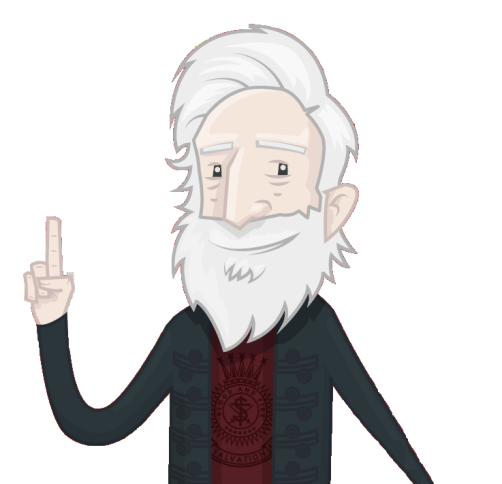 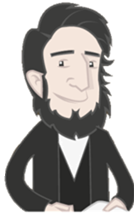 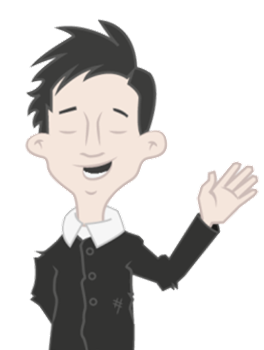 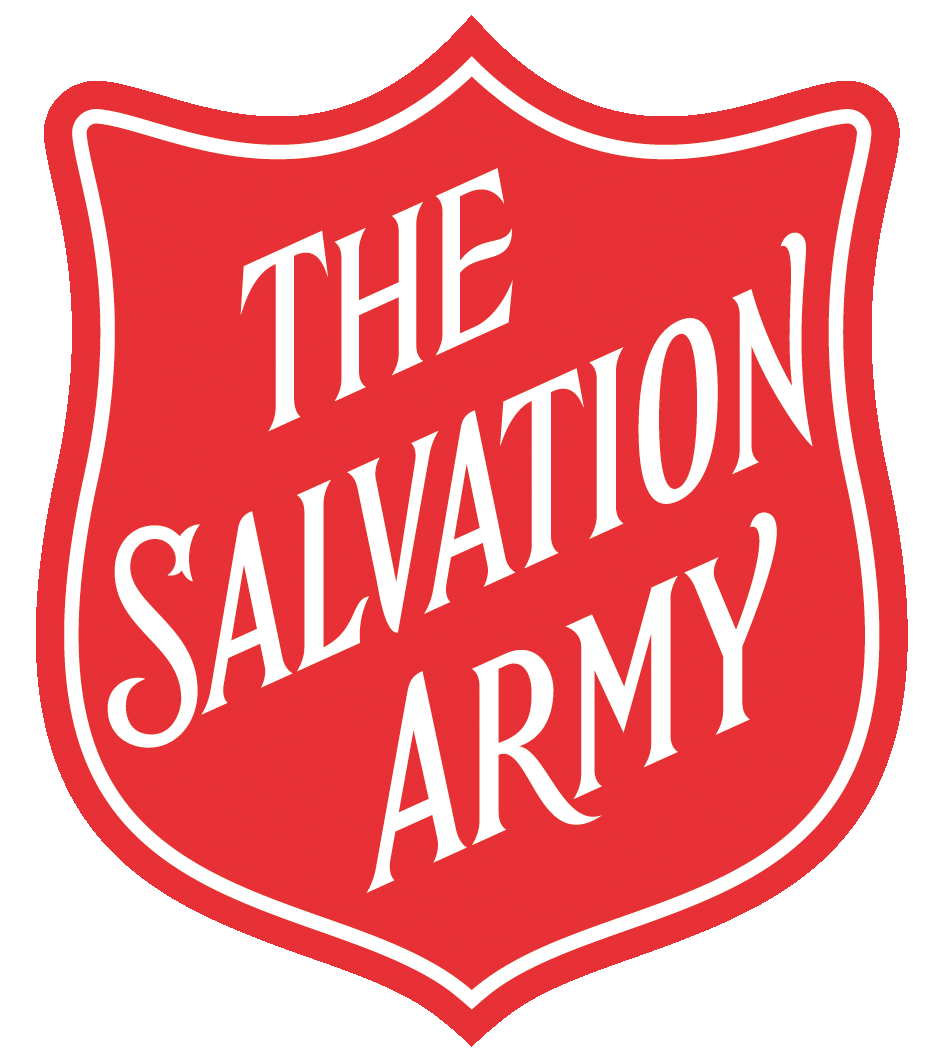 charity shops
Hadleigh farm
homeless shelters
cheap meals
home visits
training
match factories
farthing breakfasts
safe houses
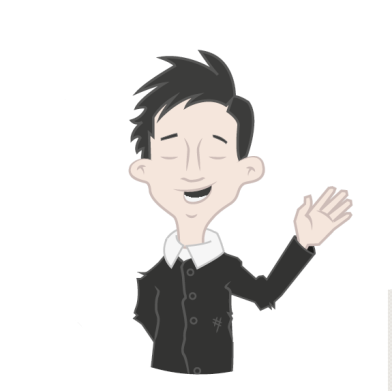 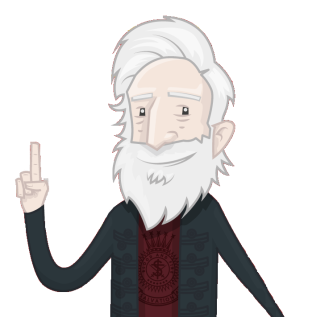 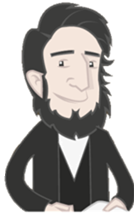 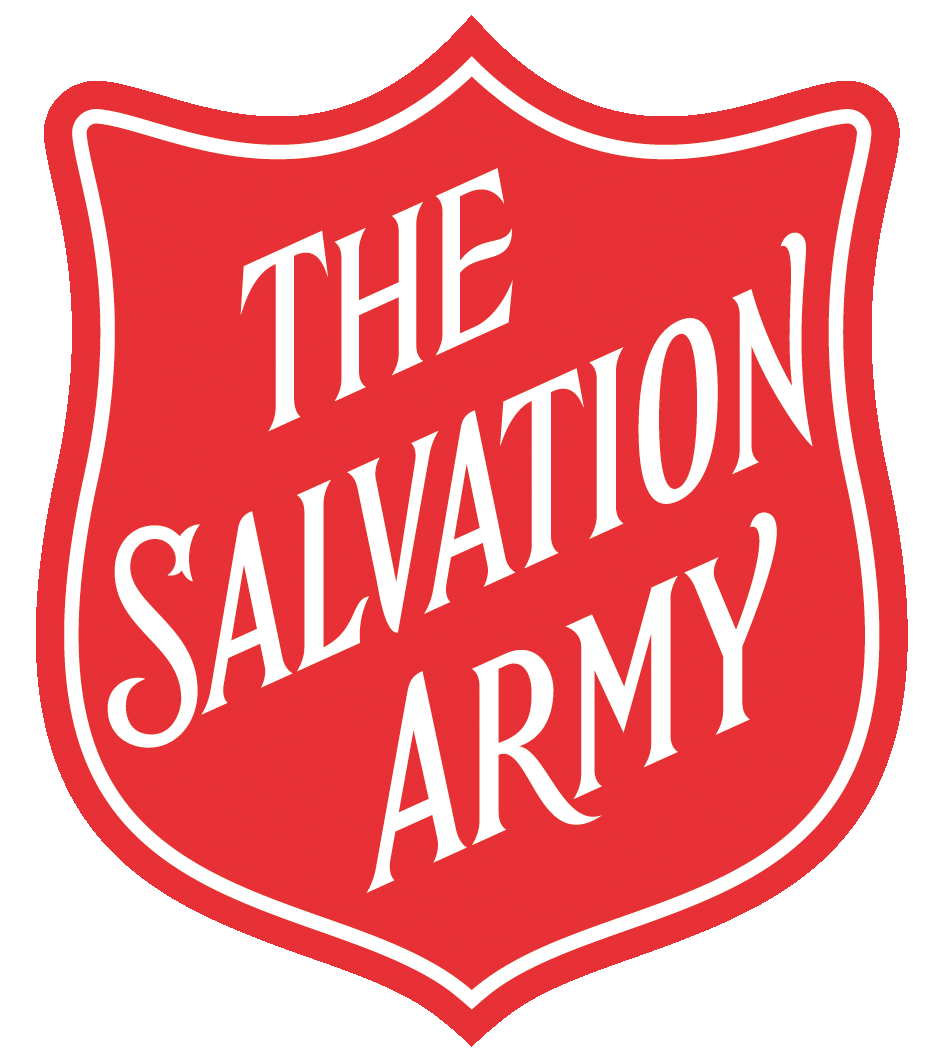 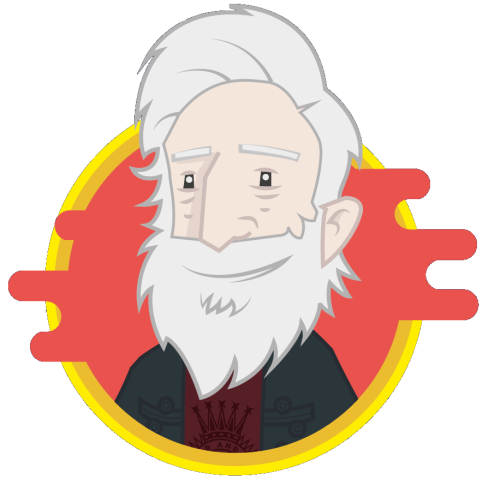 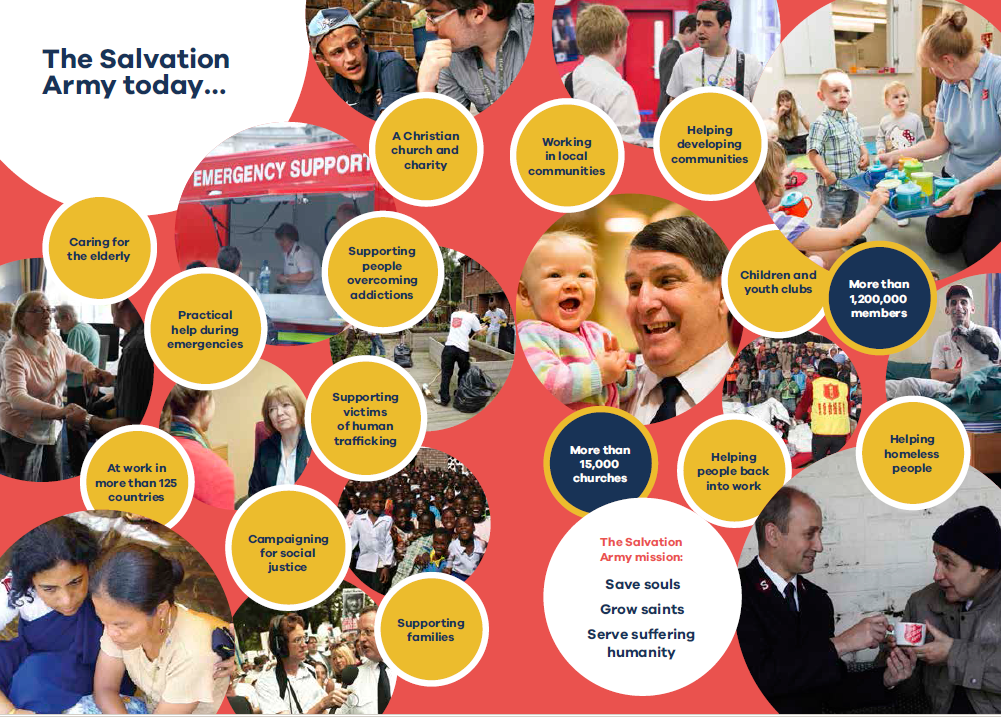 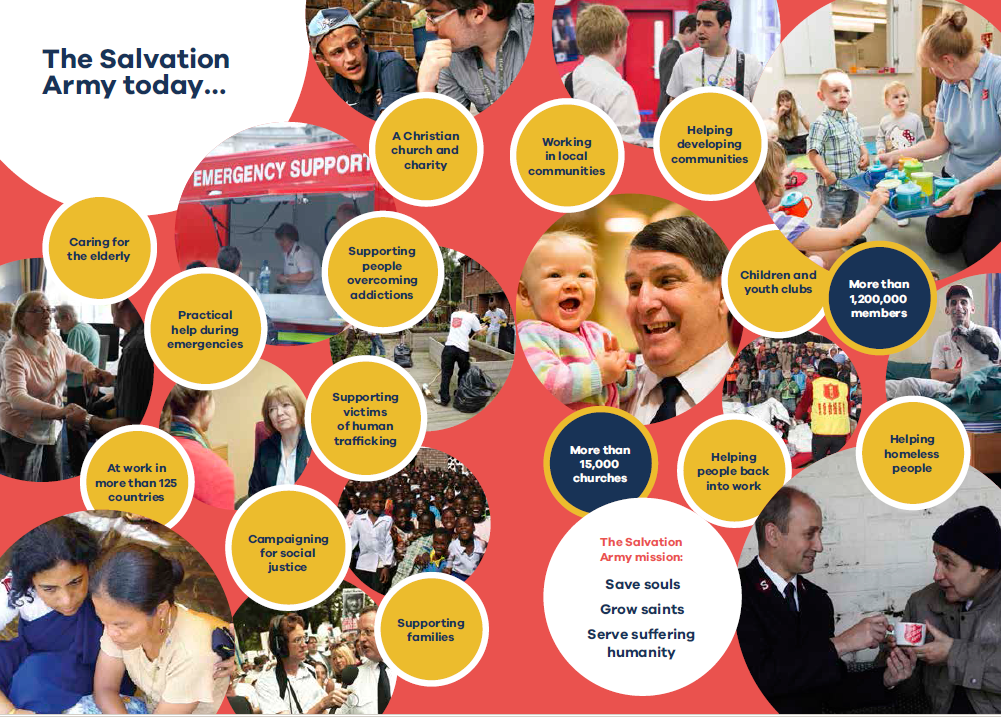 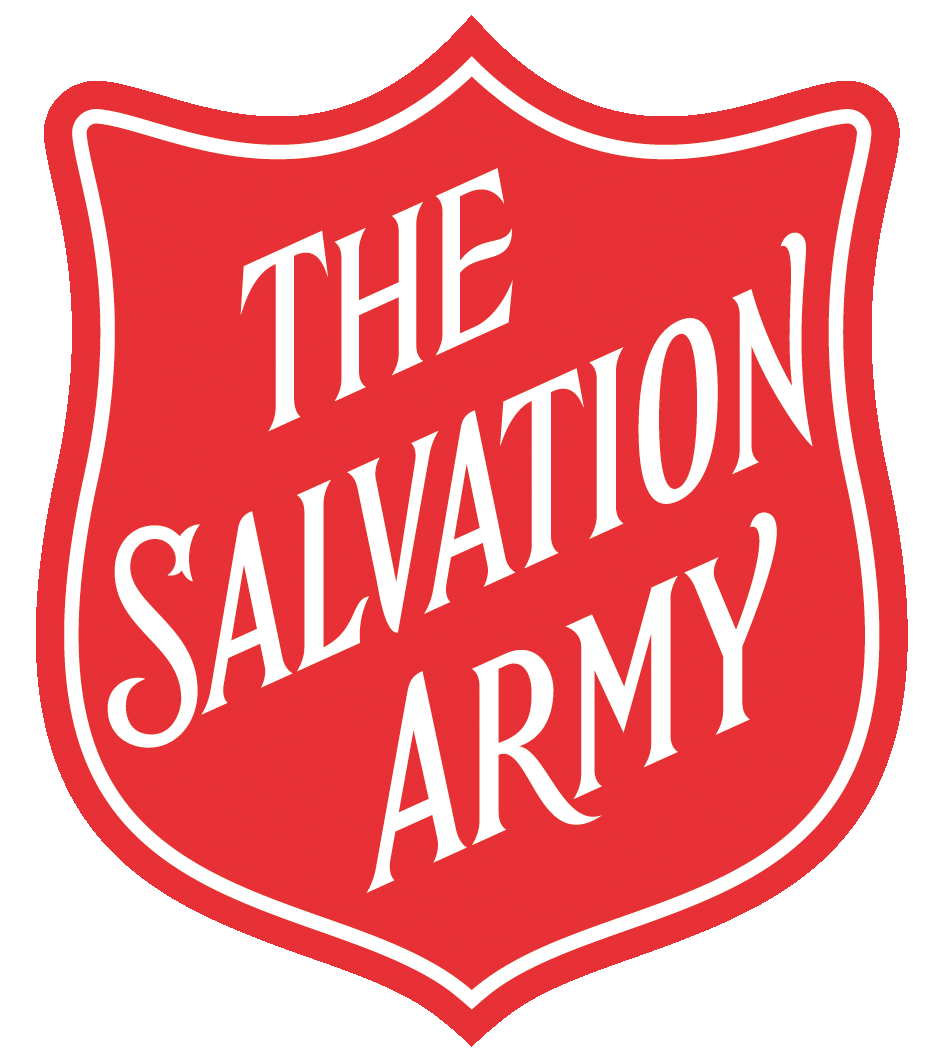